8th EGO Meeting 
and Glider Workshop
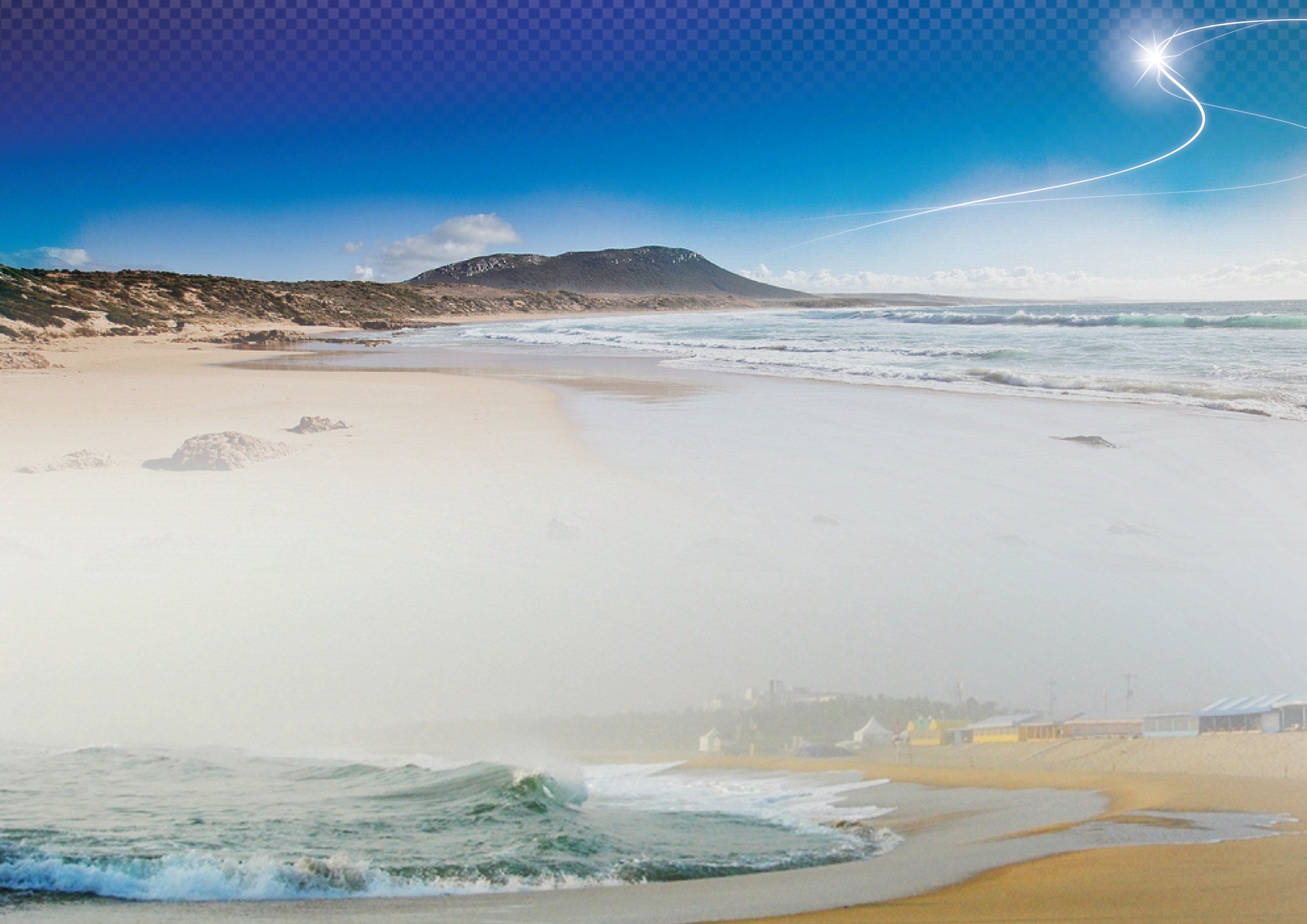 Deintensification of typhoon Soulik by a rapid ocean destratification in the coastal waters of west Jeju Island, Korea
21 May 2019
Hak Soo Lim, Travis Miles*, Scott Glenn*, Josh Kohut*, Cliff Watkins*, M.W. Kim, Y.B. Son, J.Y. Jeong and J.S. Shim
Marine Disaster Research Center, KIOST
*Center for Ocean Observing Leadership, DMCS, Rutgers Univ.
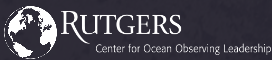 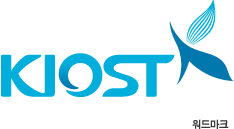 1
Typhoon: SOULIK (1819)
2
Glider Deployment at Jeju
3
Ieodo & Moslpo Obs.
4
5
6
Glider Observation
Data Analysis
Conclusions
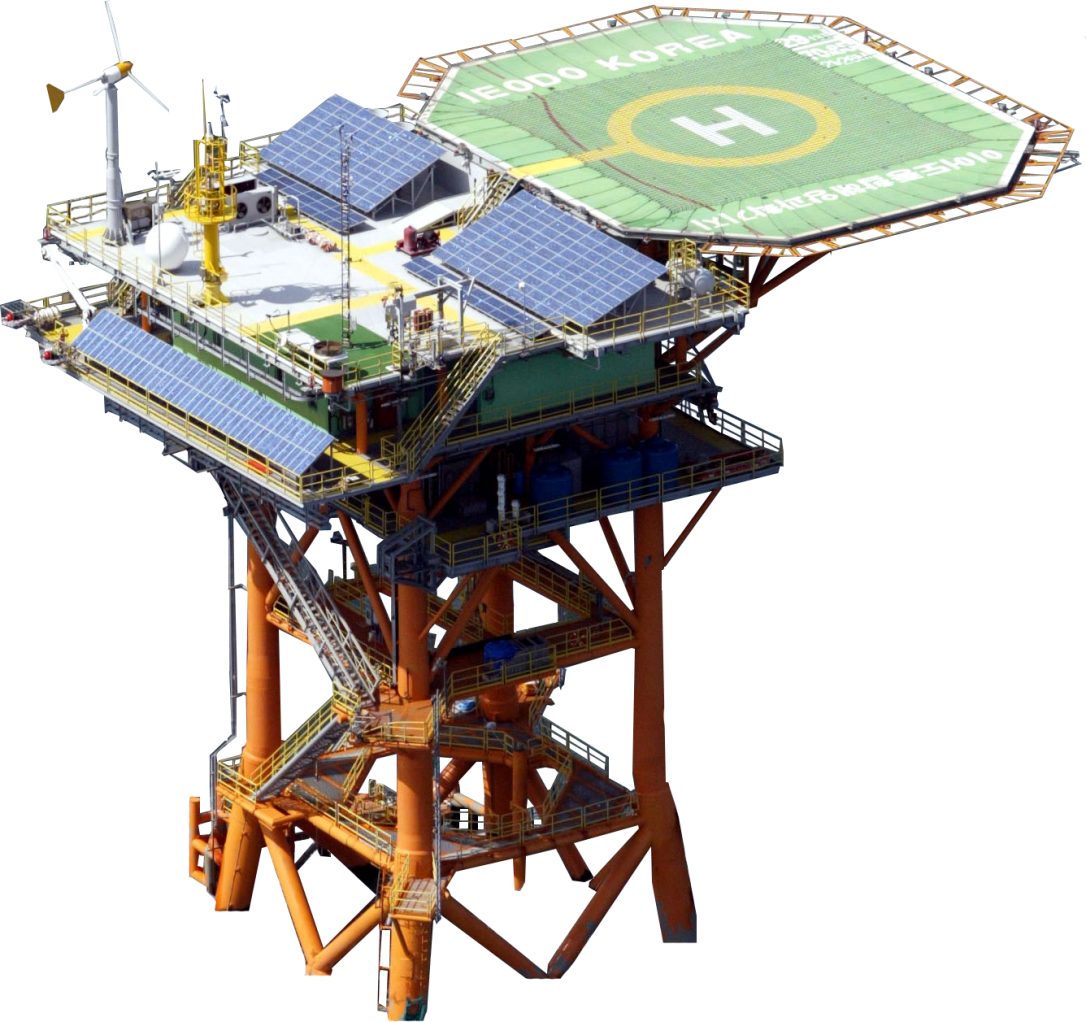 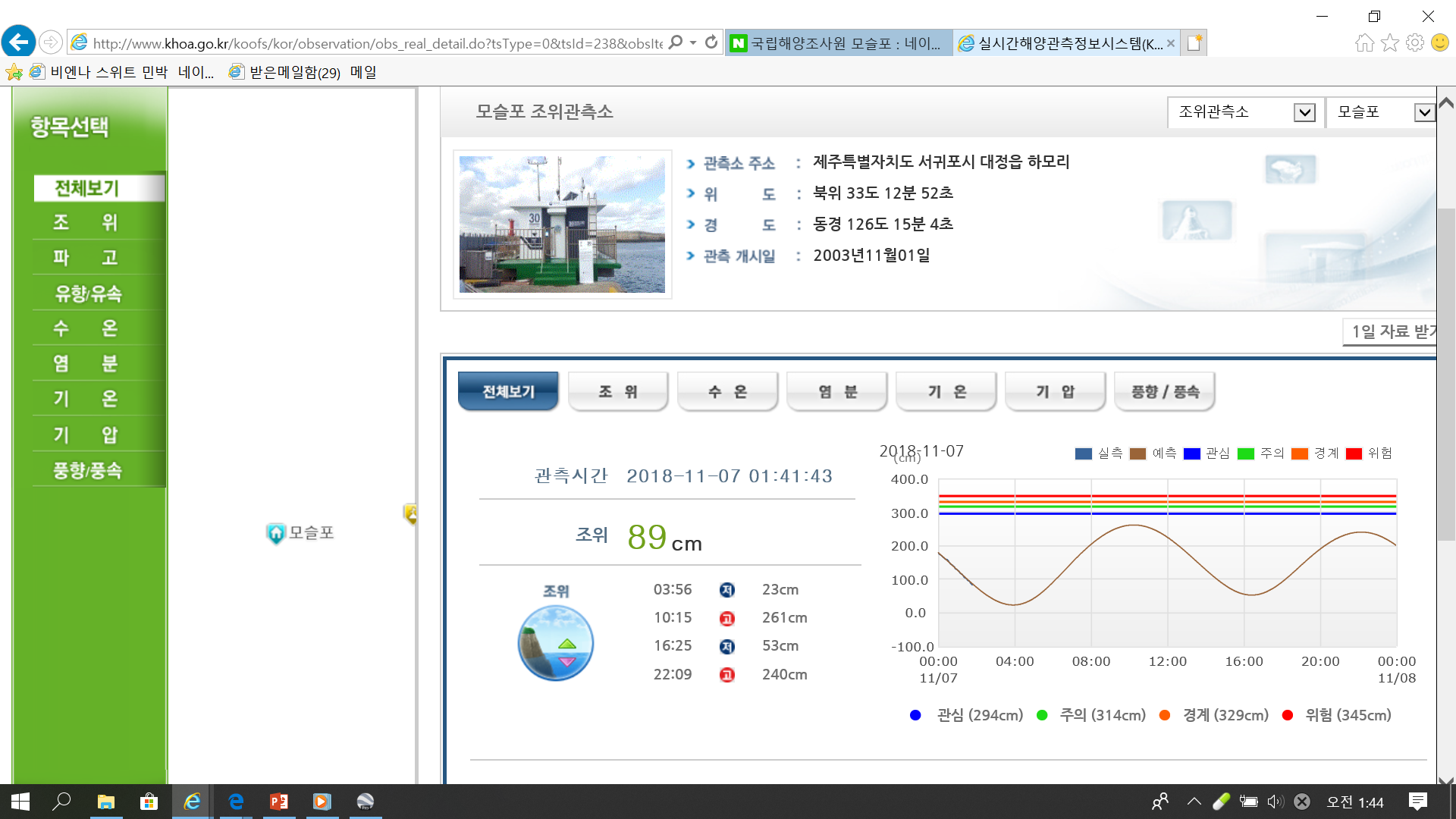 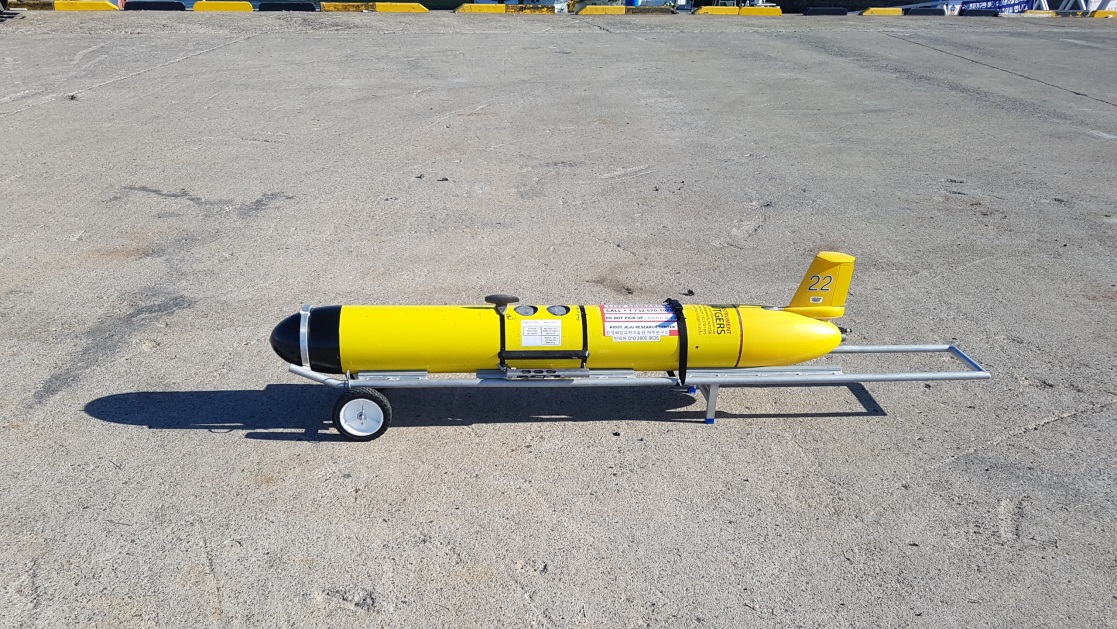 1.  Background
1
Historical Typhoon Tracks for a 200km circle
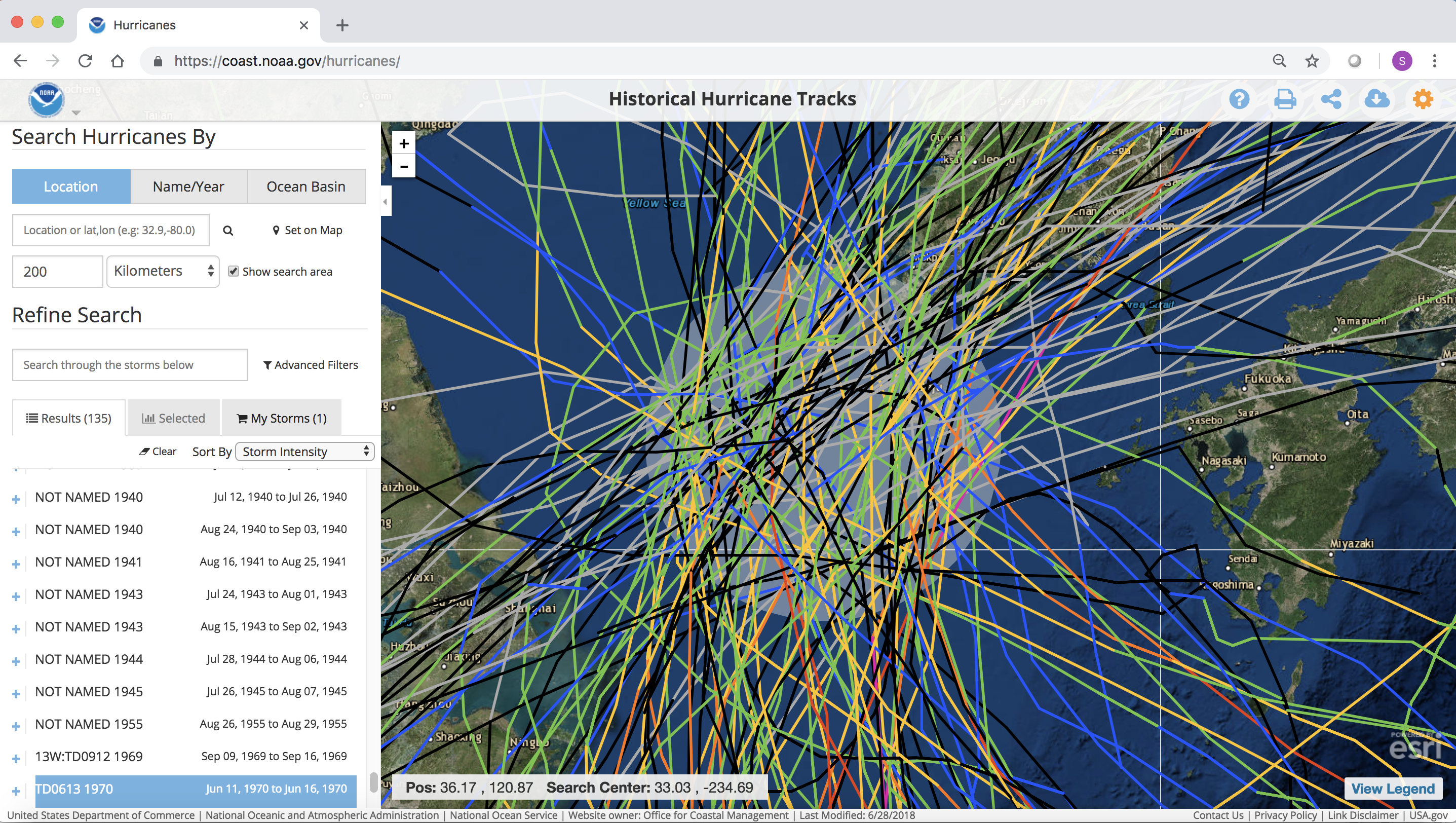 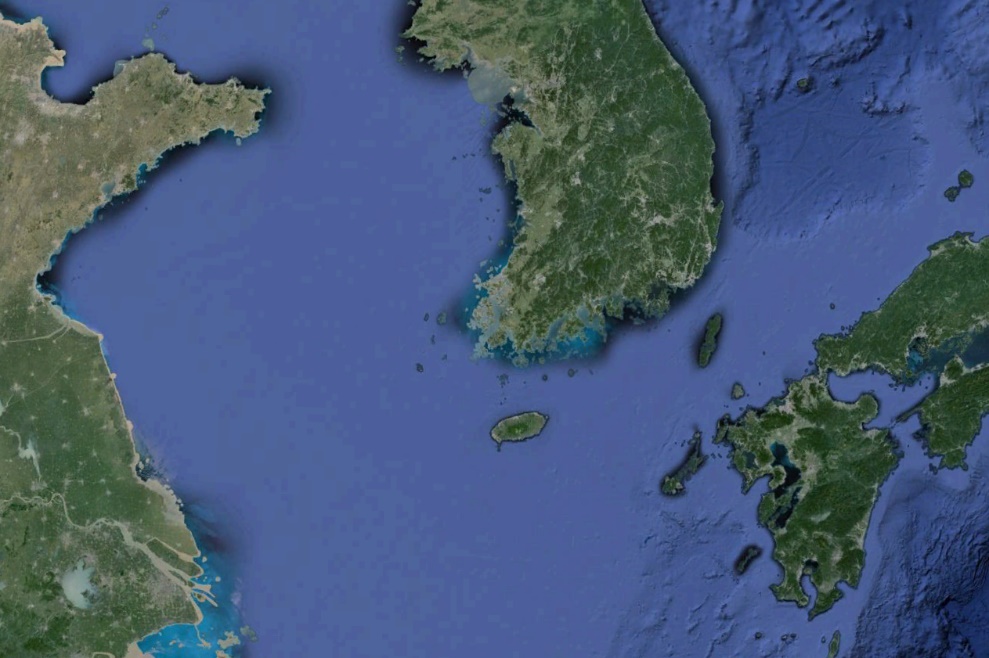 Korea
Jeju
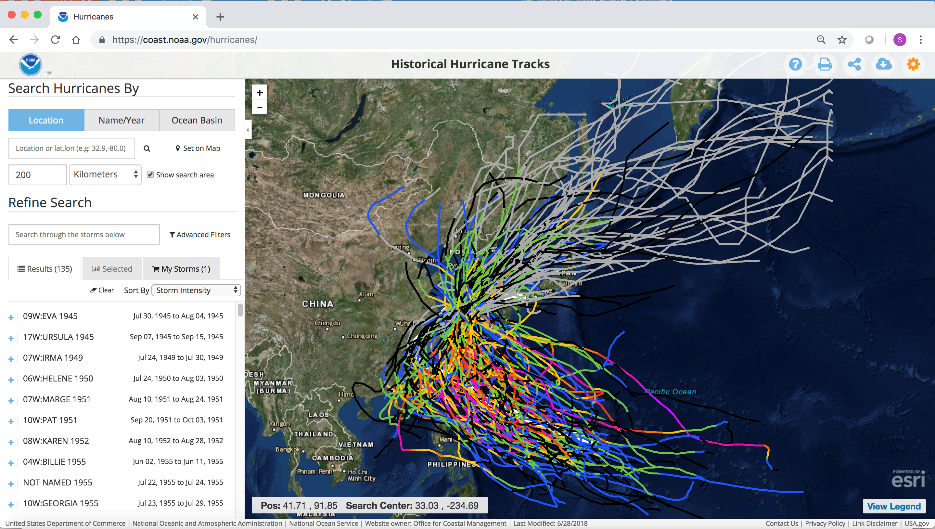 종합해양과학기지 구축 및 활용연구
[Speaker Notes: 항내 매몰이 심한 국가어항 준설현황(2006~2010년)을 살펴보면 년평균 약 300,000m3/년 비용은 4,253백만원/년으로 시행하고 있는 것으로 조사되었으며 이에 따른 원인분석을 위한 기 수행된 모니터링 용역은 9건 (4,251백만원)이 소요된 것으로 조사되어 항내 매몰을 저감할 수 있는 우회양빈 기술개발이 필요한 것으로 조사되었습니다.]
1.  Background
2
(CHABA)
Typhoon SOULIK(1819)
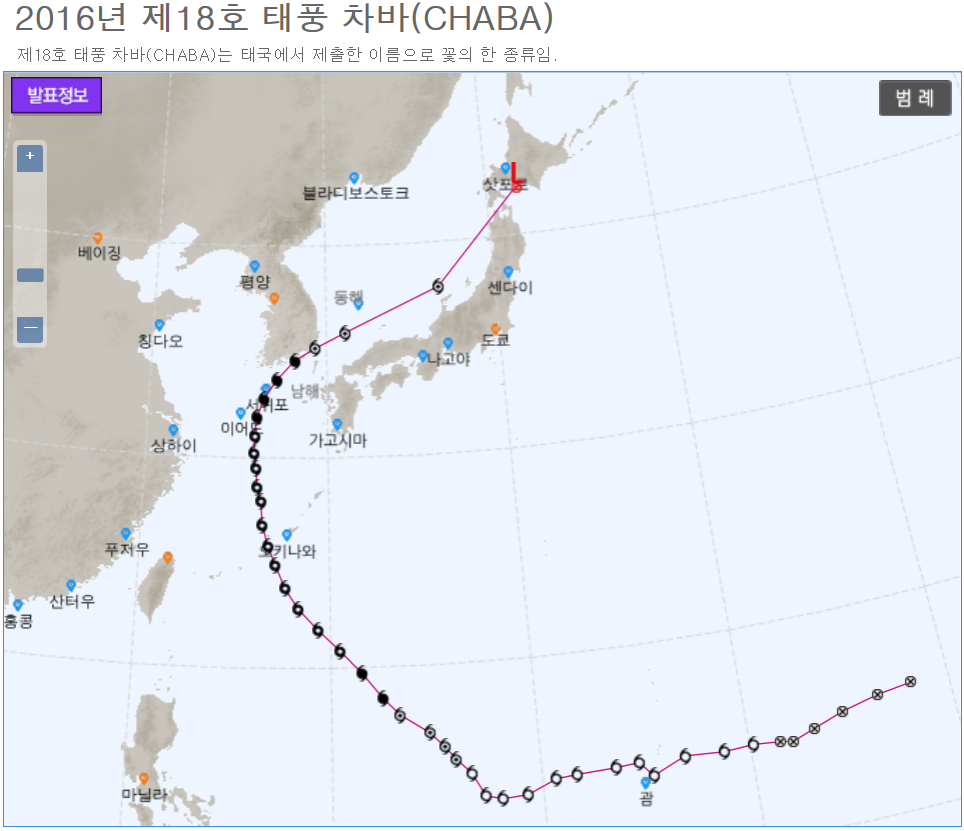 October 5, 2016
Recently, typhoons (speed) are geting strong (decreased) in the West Pacific Ocean due to sea surface temperature increased by global warming.
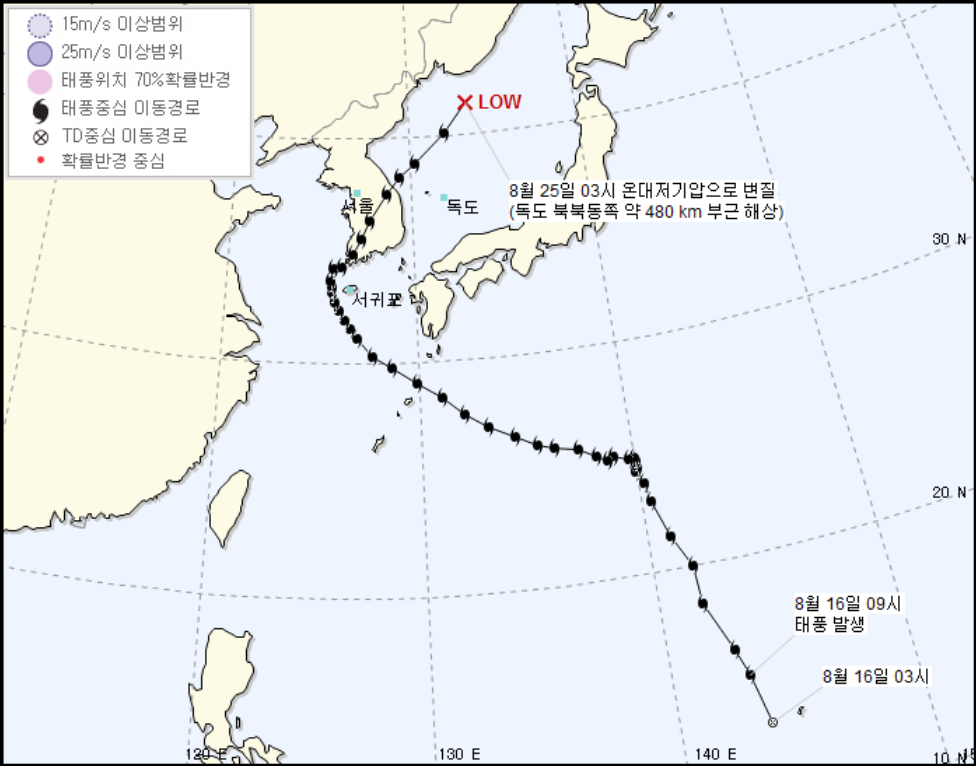 03:00 Aug. 25, 2018
KMA 
forecast
(GONG-REY)
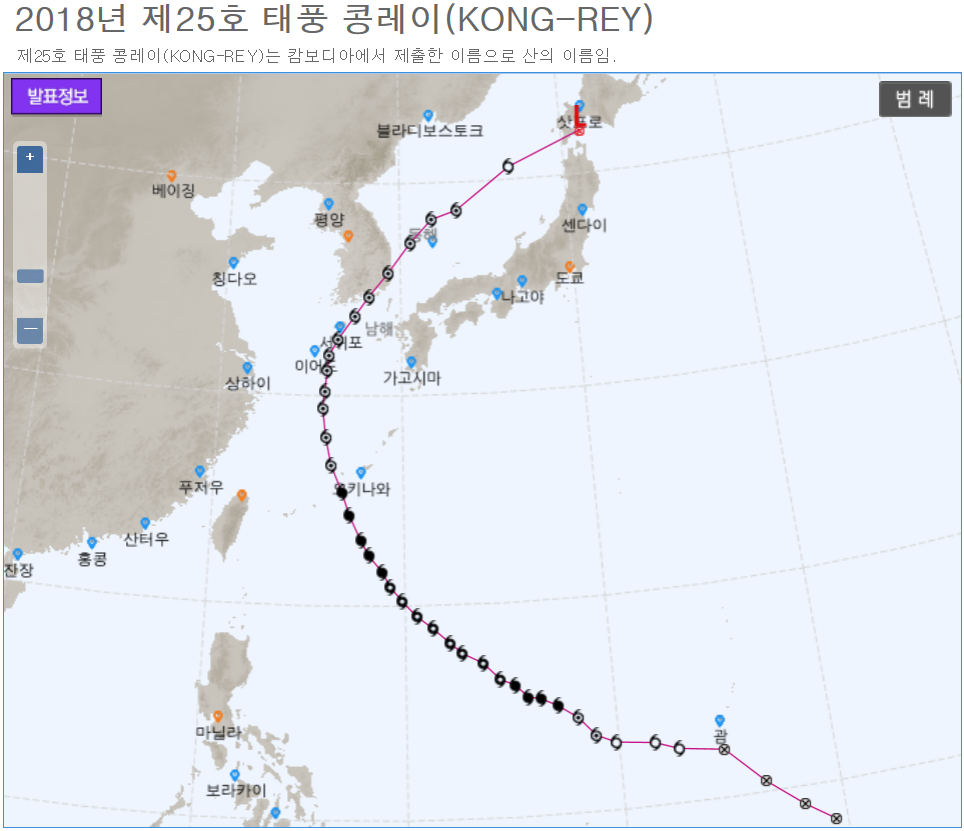 October 6, 2018
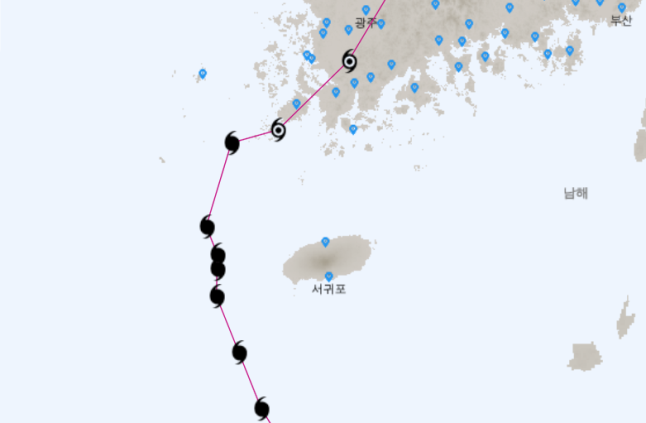 Aug. 23
15:00
06:00
(SOULIK)
03:00 Aug. 16
Speed of Typhoon SOULIK was about 4km/h at 13:00 on Aug. 23 due to weak Jet Stream in the Northern East Asia according to the KMA report.
[Speaker Notes: 항내 매몰이 심한 국가어항 준설현황(2006~2010년)을 살펴보면 년평균 약 300,000m3/년 비용은 4,253백만원/년으로 시행하고 있는 것으로 조사되었으며 이에 따른 원인분석을 위한 기 수행된 모니터링 용역은 9건 (4,251백만원)이 소요된 것으로 조사되어 항내 매몰을 저감할 수 있는 우회양빈 기술개발이 필요한 것으로 조사되었습니다.]
1.  Background
3
Yellow Sea Circulation in Summer
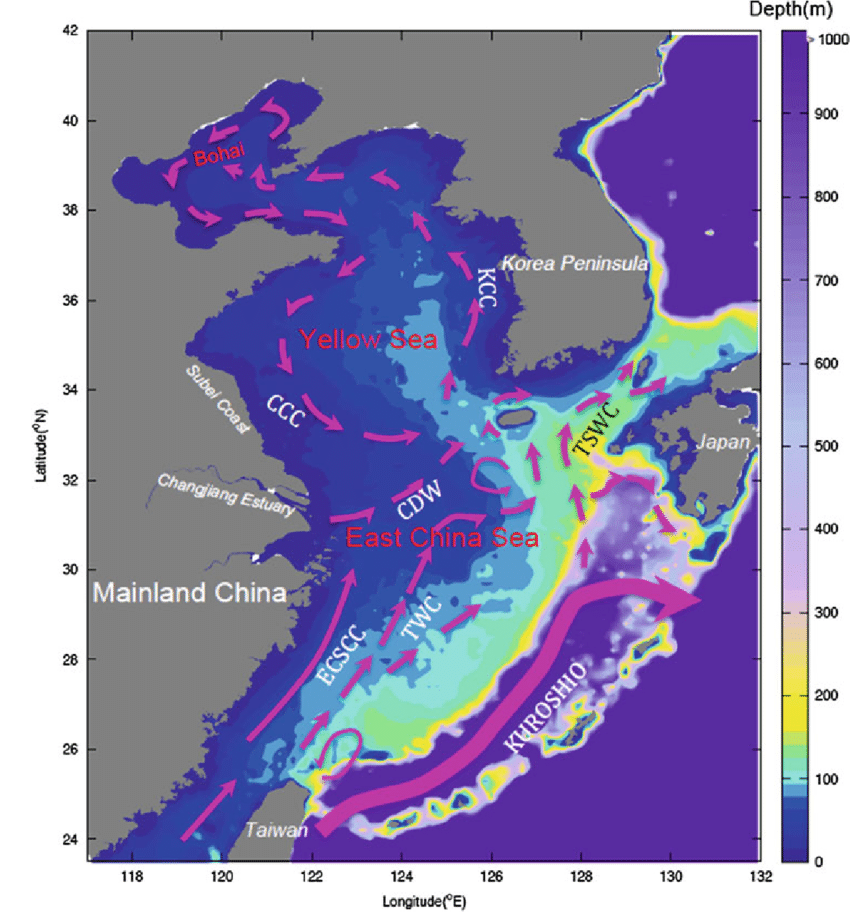 Summer
Summer                       Winter
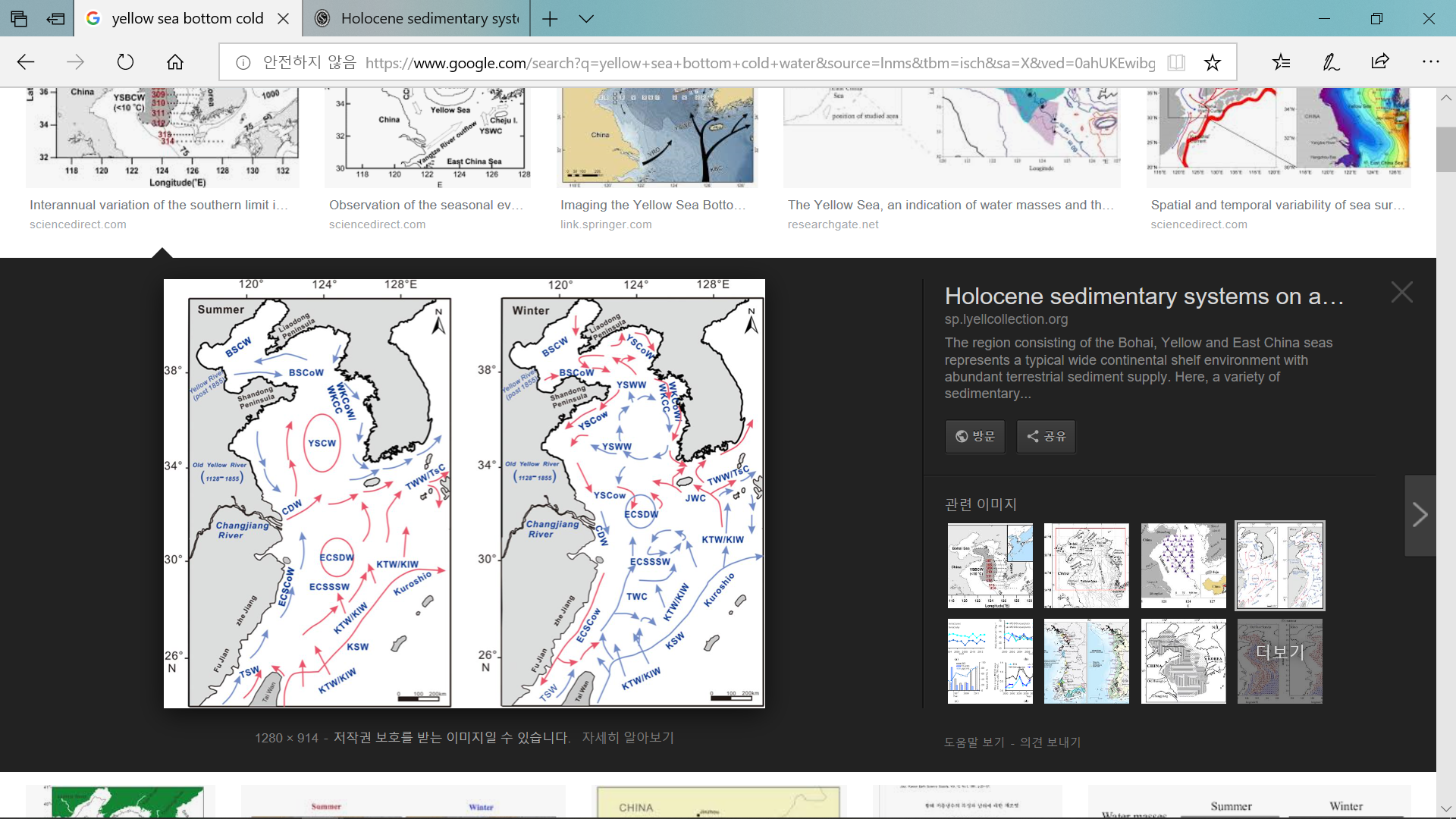 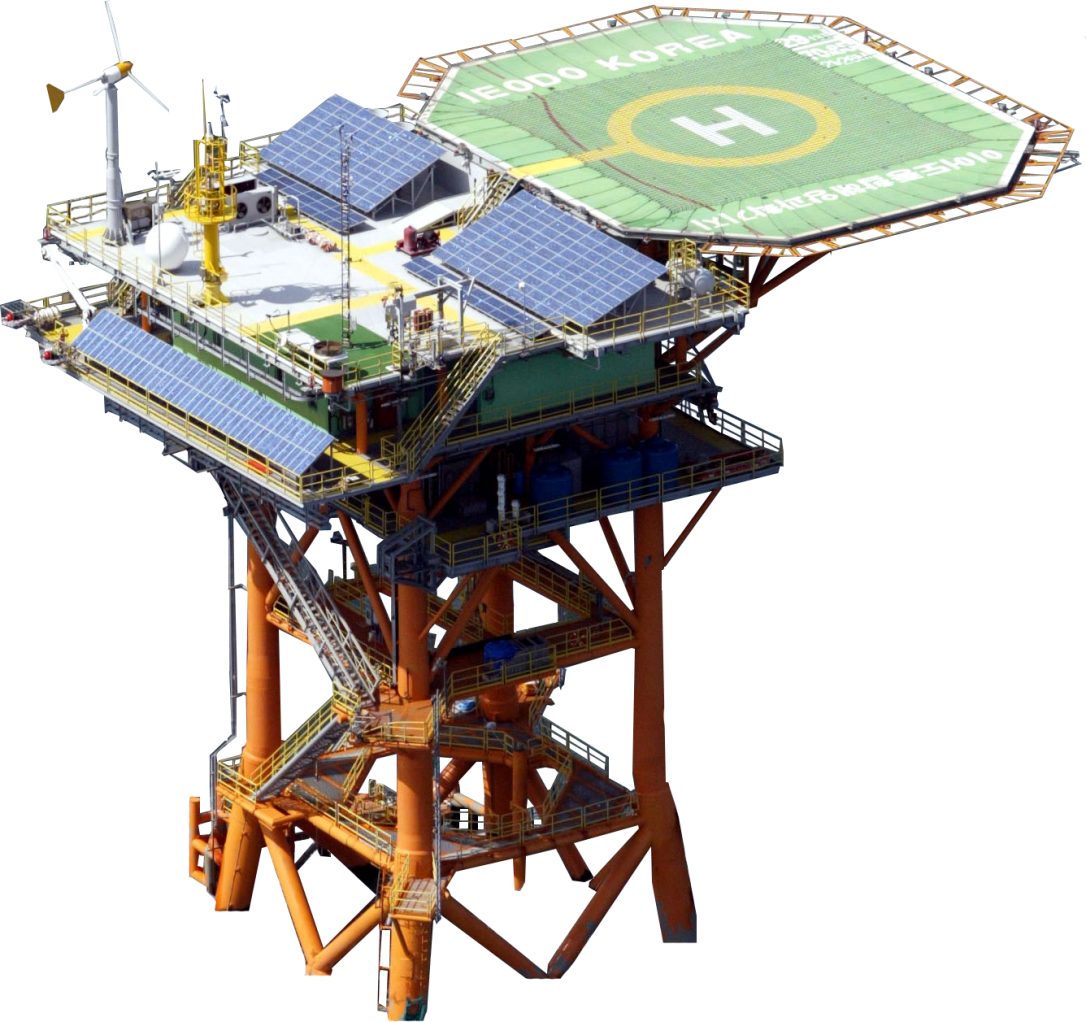 종합해양과학기지 구축 및 활용연구
[Speaker Notes: 항내 매몰이 심한 국가어항 준설현황(2006~2010년)을 살펴보면 년평균 약 300,000m3/년 비용은 4,253백만원/년으로 시행하고 있는 것으로 조사되었으며 이에 따른 원인분석을 위한 기 수행된 모니터링 용역은 9건 (4,251백만원)이 소요된 것으로 조사되어 항내 매몰을 저감할 수 있는 우회양빈 기술개발이 필요한 것으로 조사되었습니다.]
2.  Deployment
4
Glider Deployment at Jeju Island, Korea
Purpose : Understanding of ocean mixing observed by an underwater glider during in   summer 2018 over tidally dominated and highly stratified waters west of Jeju Island 
Location : from Jeju Unjin port (Moslpo) to IEODO station (original target)
Period : 09:20 Aug. 15 (Deployment) ~ 10:00 Aug. 25 (Recovery)
Glider : RU22 (SLOCUM) of RUCOOL, DMCS, Rutgers Univ.
Sensors : CTD (Temp., Sal., Density), OBS (Turbidity), Chlorophyll-a, C-DOM etc.
Operation : Marine Disaster Research Center, KIOST and COOL, DMCS, Rutgers Univ.
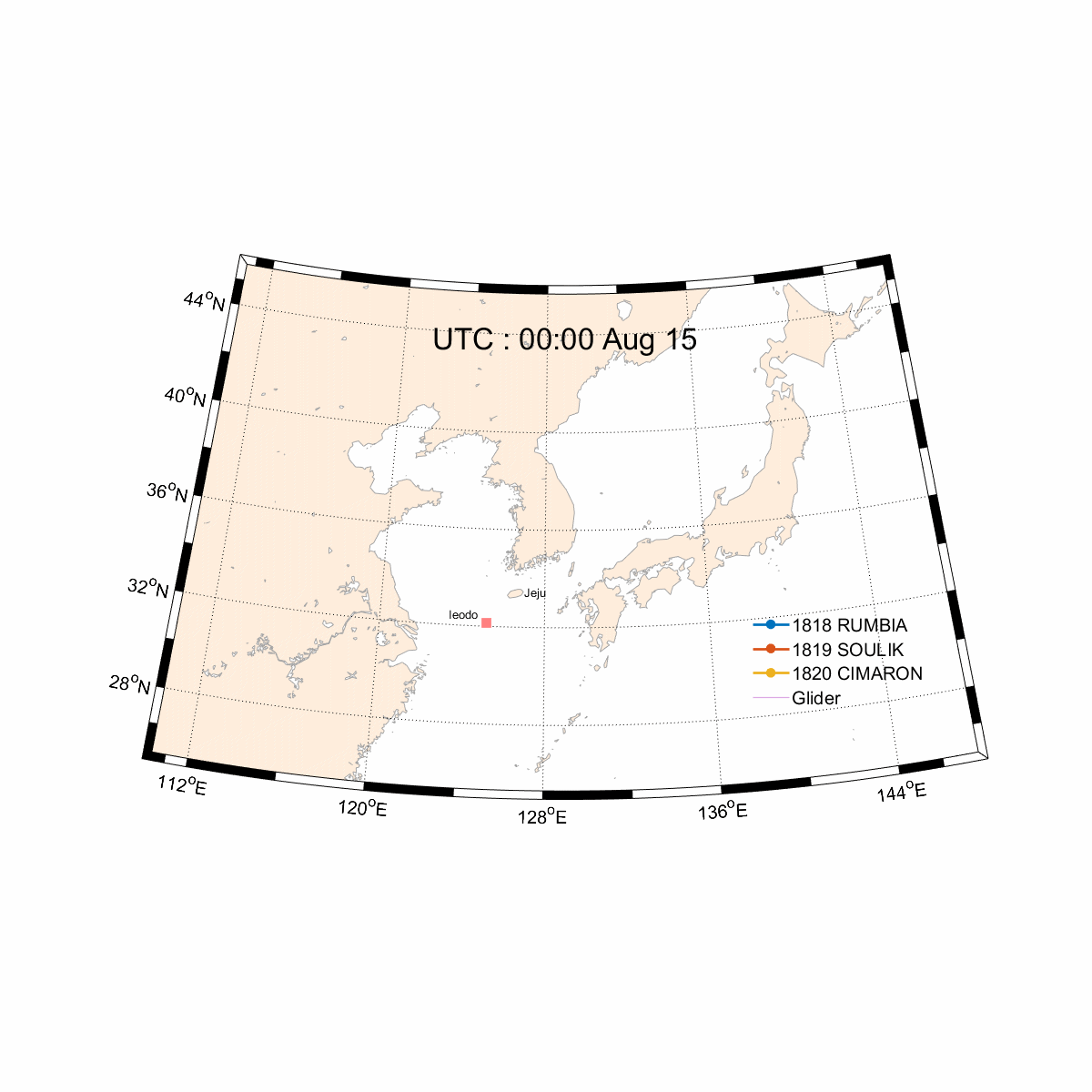 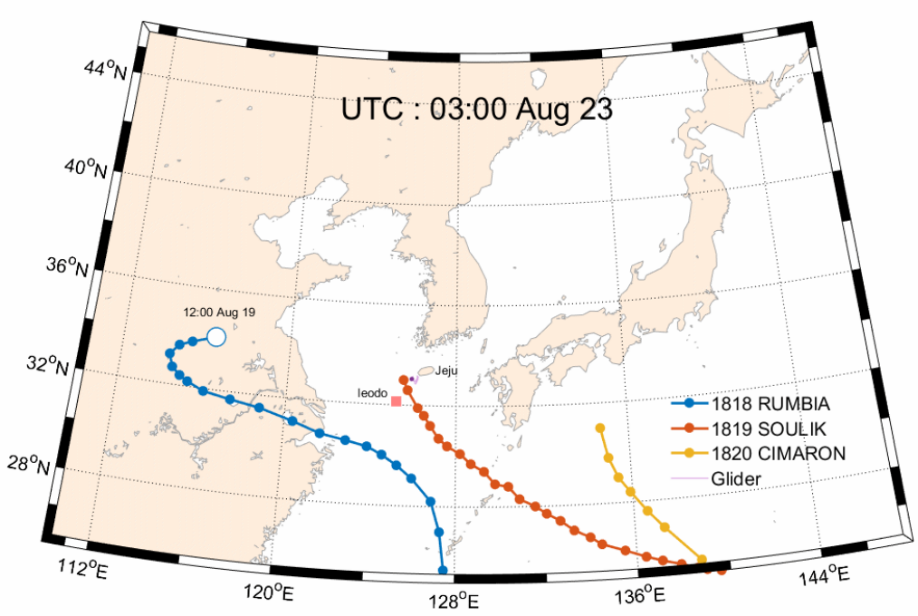 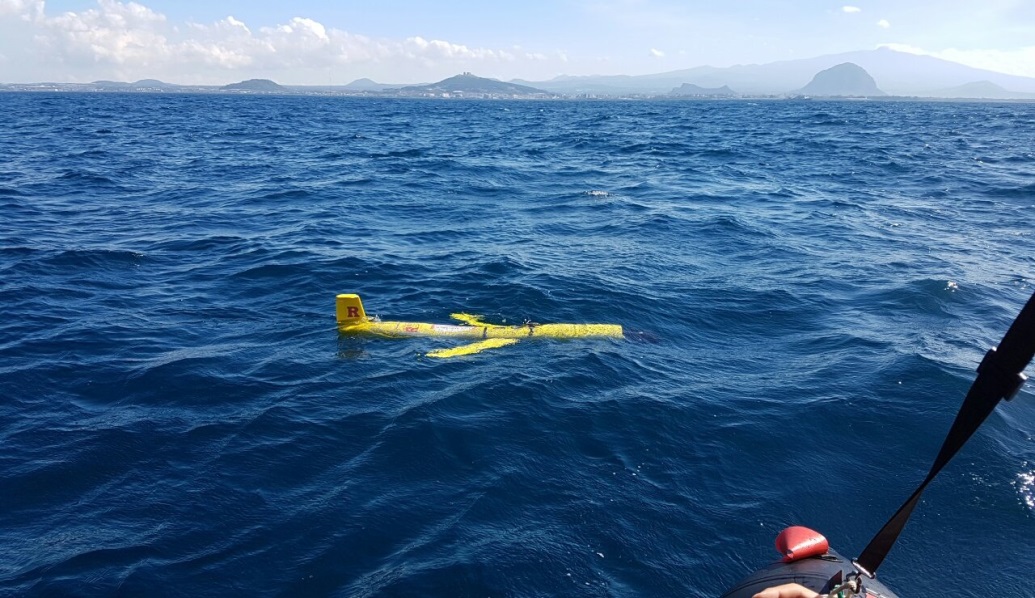 Typhoon Tracks (1818~1820)
Glider deployment (Aug.15)
종합해양과학기지 구축 및 활용연구
[Speaker Notes: 항내 매몰이 심한 국가어항 준설현황(2006~2010년)을 살펴보면 년평균 약 300,000m3/년 비용은 4,253백만원/년으로 시행하고 있는 것으로 조사되었으며 이에 따른 원인분석을 위한 기 수행된 모니터링 용역은 9건 (4,251백만원)이 소요된 것으로 조사되어 항내 매몰을 저감할 수 있는 우회양빈 기술개발이 필요한 것으로 조사되었습니다.]
2.  Deployment
5
Preparation for Glider Deployment
Speed : 20~30cm/s, Distance : 15~20 km/day, Data transition : every 2~3 hours
Battery duration : about 30 days
※Glider preparation (Aug.14)
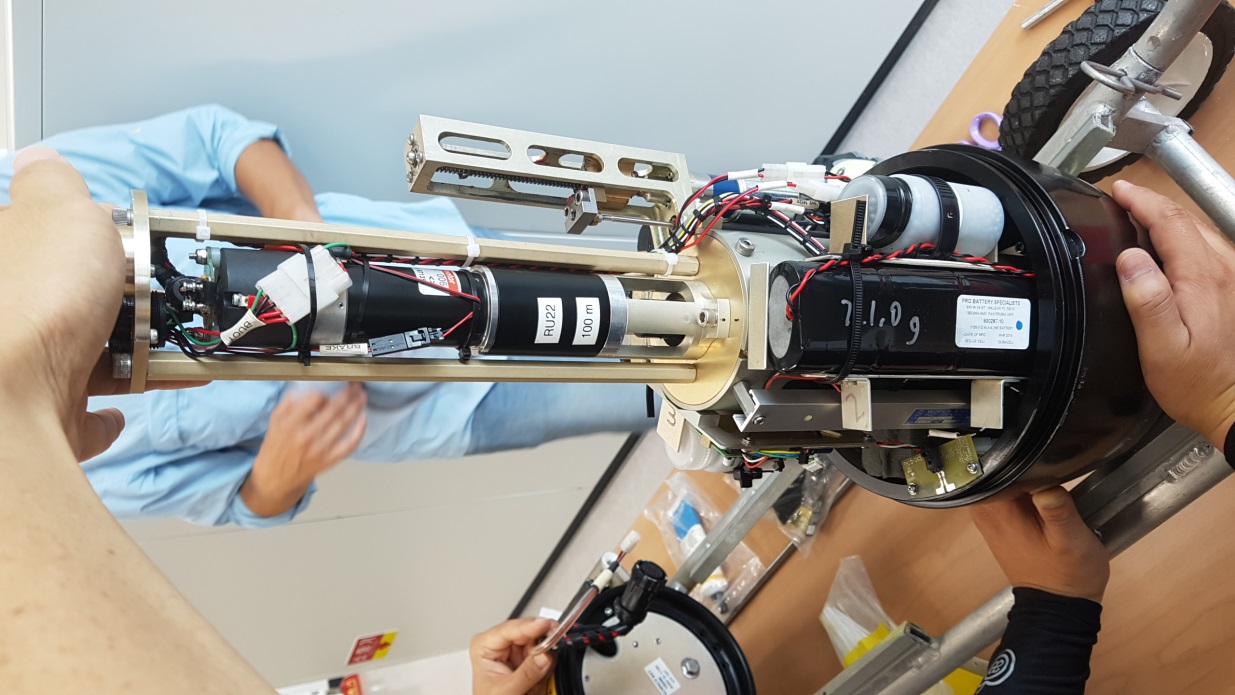 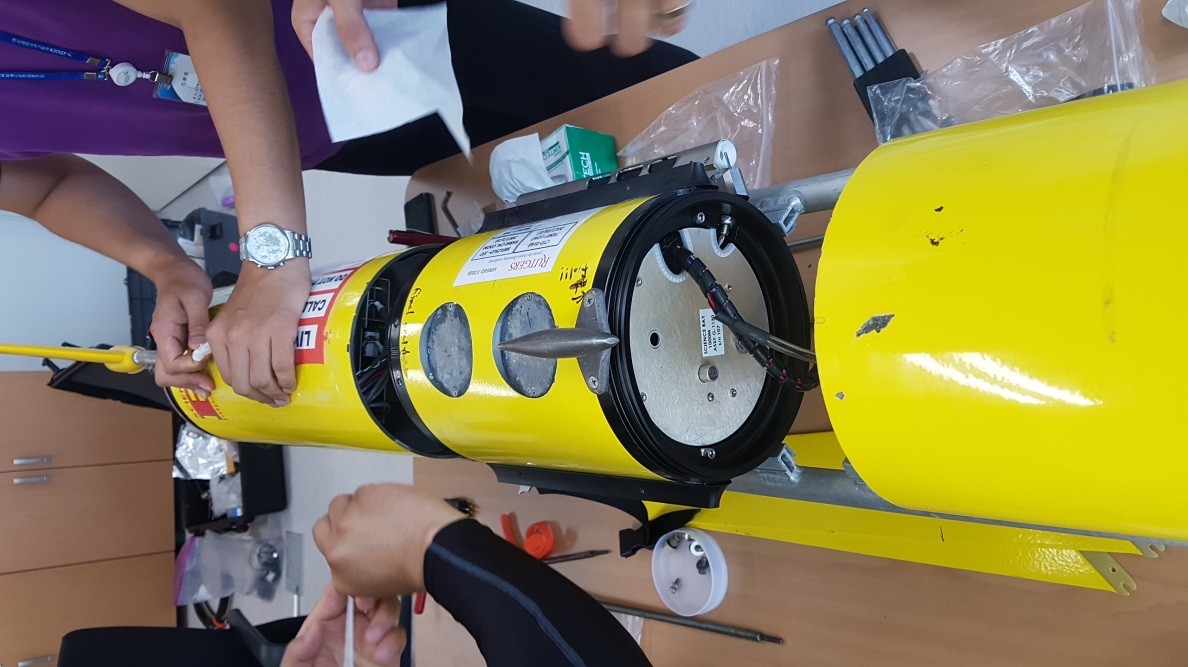 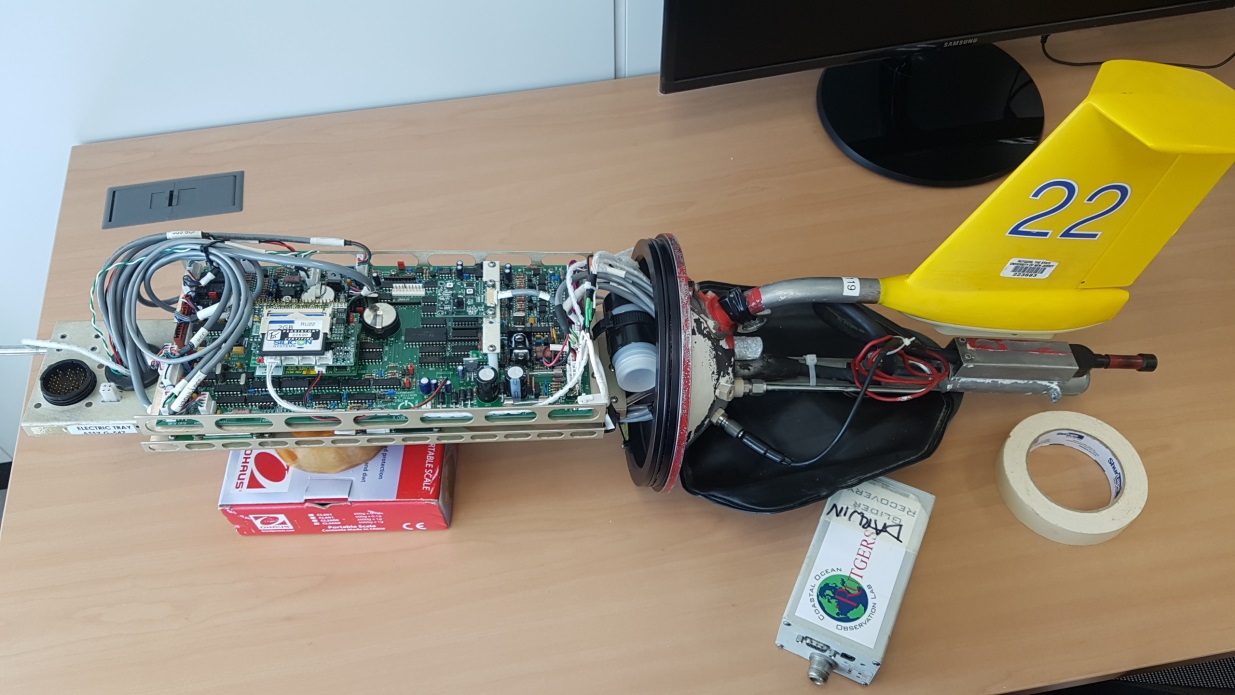 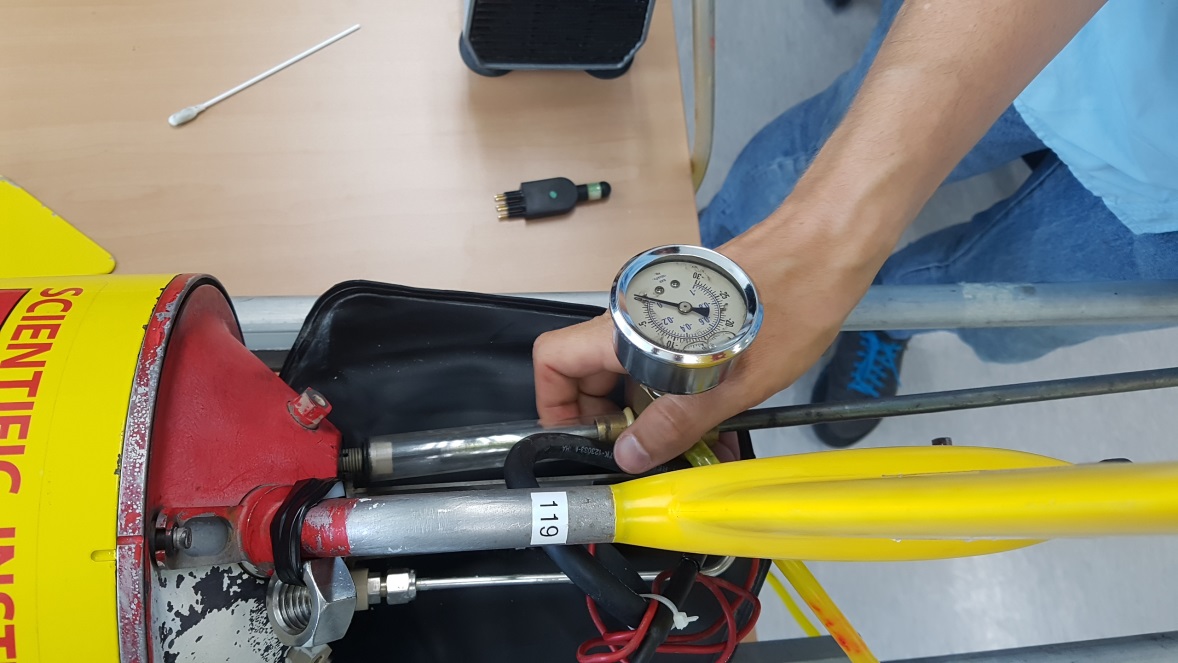 [Speaker Notes: 항내 매몰이 심한 국가어항 준설현황(2006~2010년)을 살펴보면 년평균 약 300,000m3/년 비용은 4,253백만원/년으로 시행하고 있는 것으로 조사되었으며 이에 따른 원인분석을 위한 기 수행된 모니터링 용역은 9건 (4,251백만원)이 소요된 것으로 조사되어 항내 매몰을 저감할 수 있는 우회양빈 기술개발이 필요한 것으로 조사되었습니다.]
2.  Deployment
6
Glider Deployment
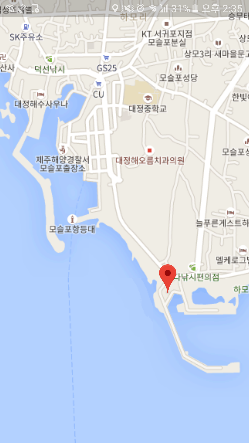 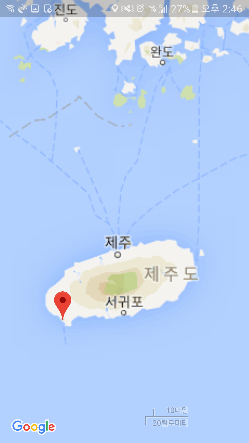 Unjin port
(Moslpo)
Deployment Location : about 3 km from Unjin port, Jeju Island
Observation Period : 09:20 Aug. 15, 2018
Jeju
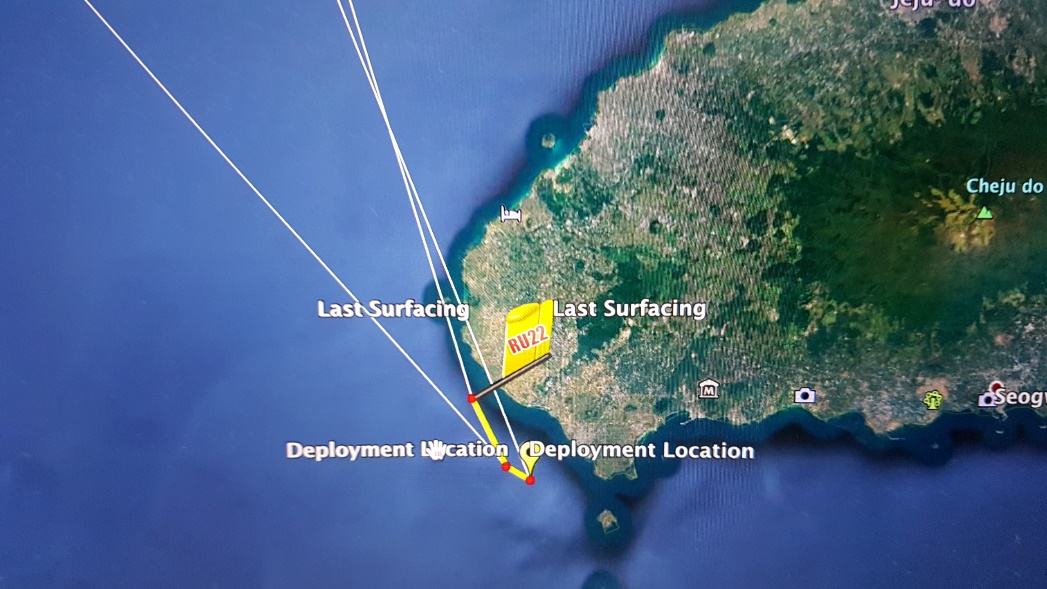 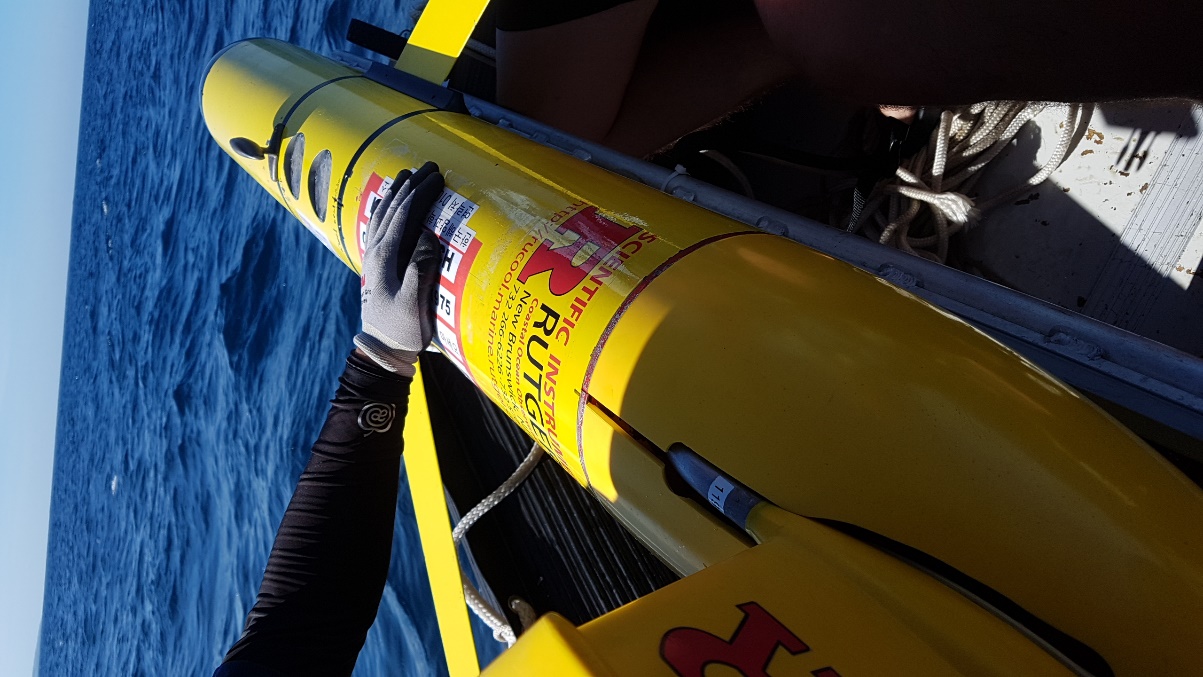 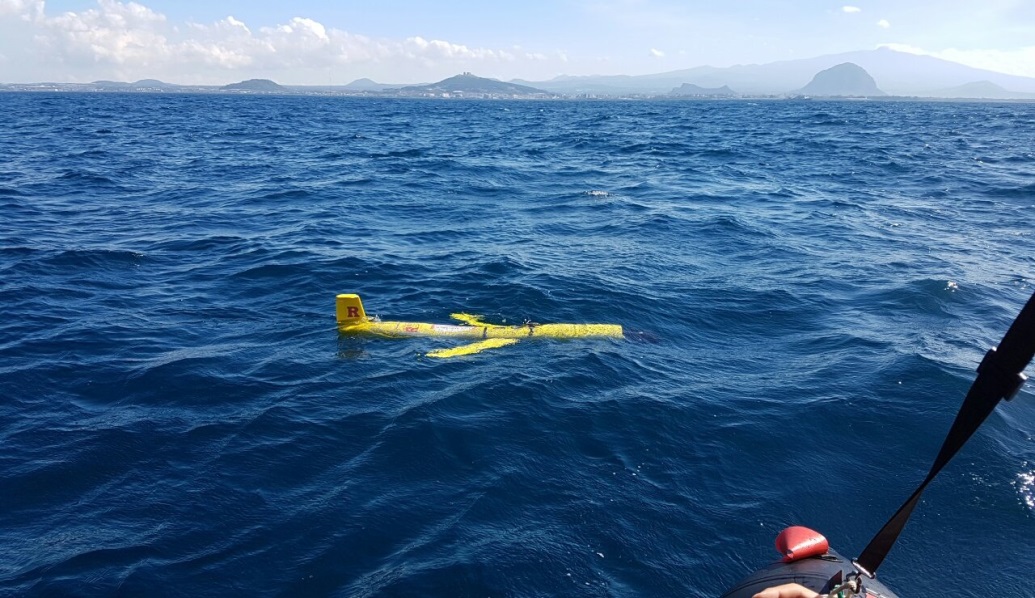 종합해양과학기지 구축 및 활용연구
[Speaker Notes: 항내 매몰이 심한 국가어항 준설현황(2006~2010년)을 살펴보면 년평균 약 300,000m3/년 비용은 4,253백만원/년으로 시행하고 있는 것으로 조사되었으며 이에 따른 원인분석을 위한 기 수행된 모니터링 용역은 9건 (4,251백만원)이 소요된 것으로 조사되어 항내 매몰을 저감할 수 있는 우회양빈 기술개발이 필요한 것으로 조사되었습니다.]
2.  Deployment
7
Glider Deployment
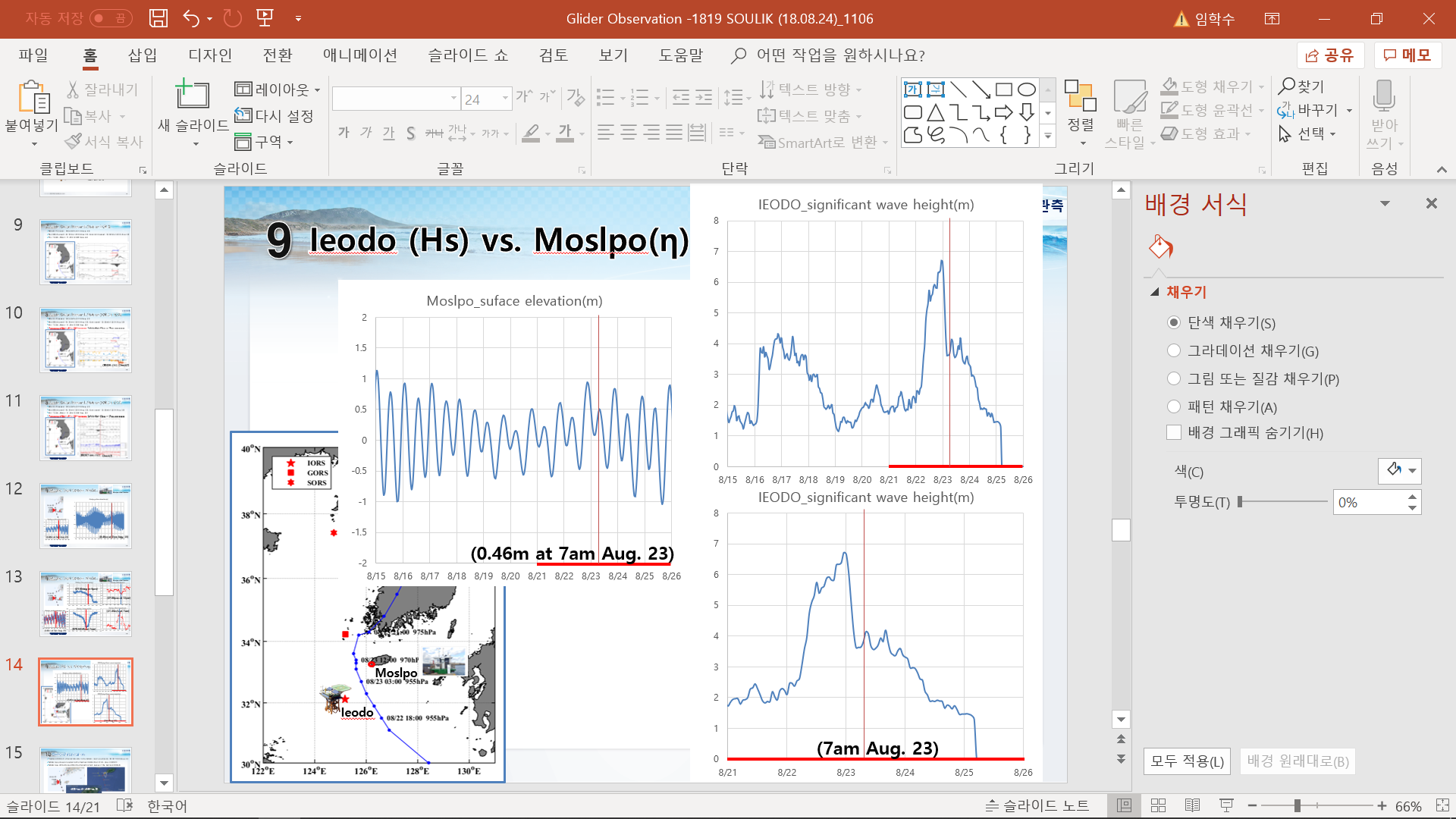 Deployment location : about 3 km away from Unjin port, Jeju Island
Deployment : 09:20 Aug. 15 (Dived about at 10:00), 2018
※ Drifted toward Northwest along the coast affected by strong flood tidal current
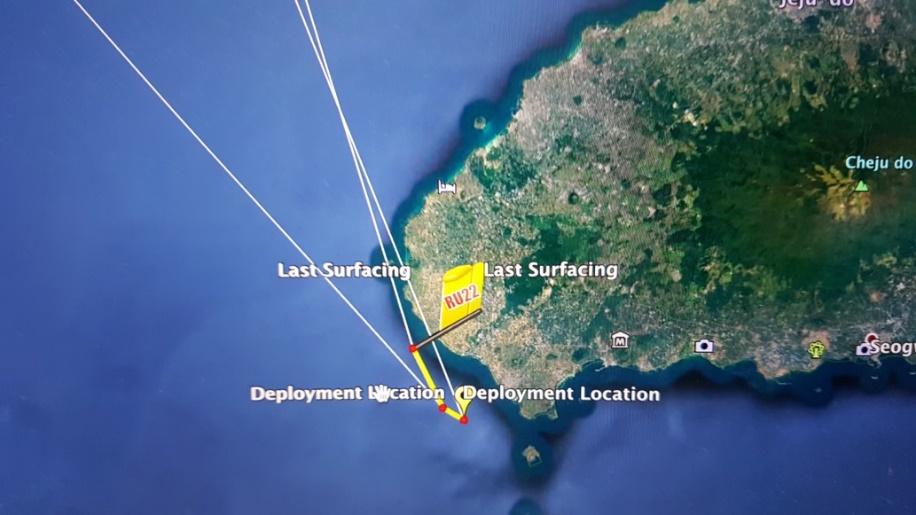 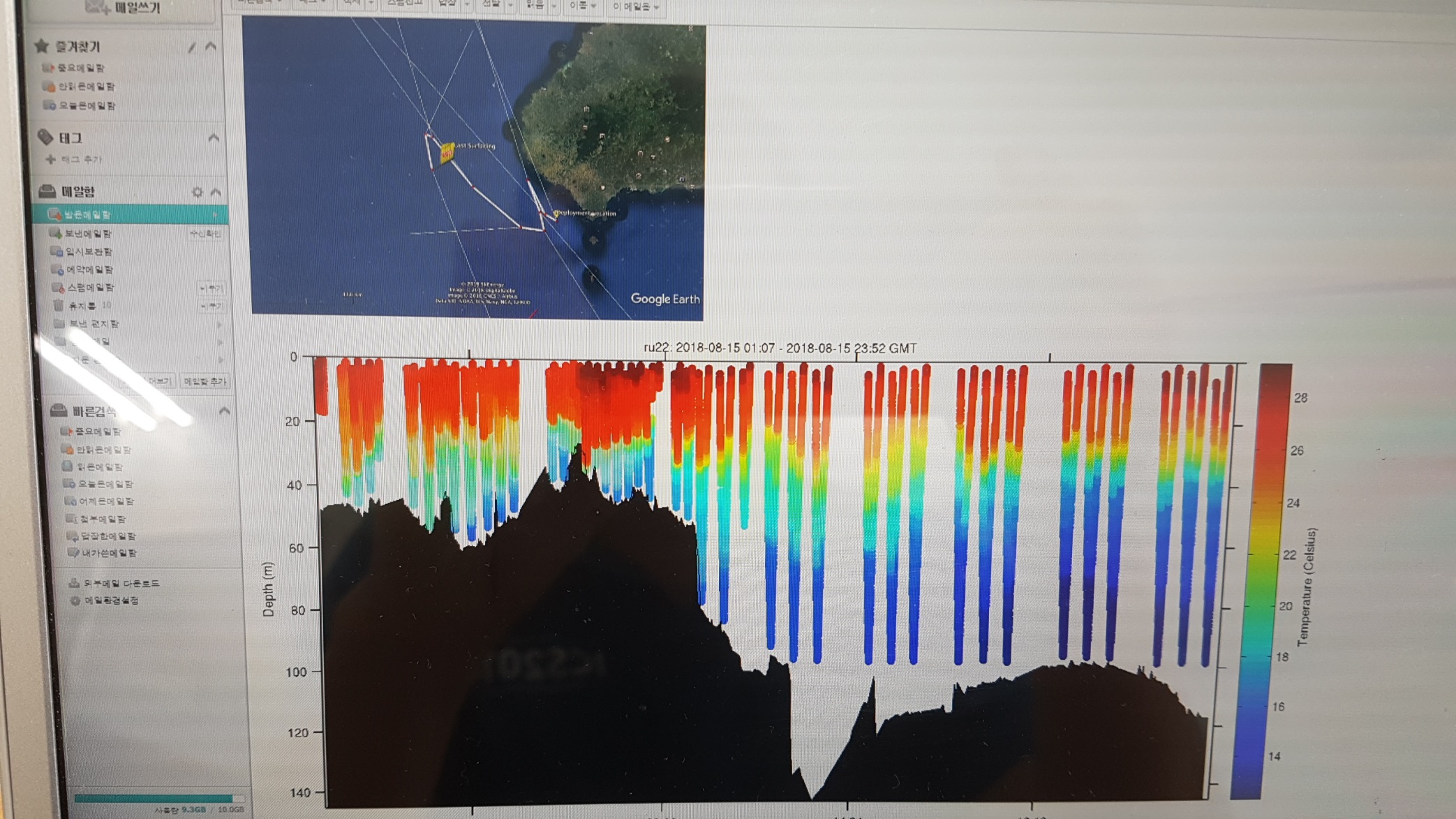 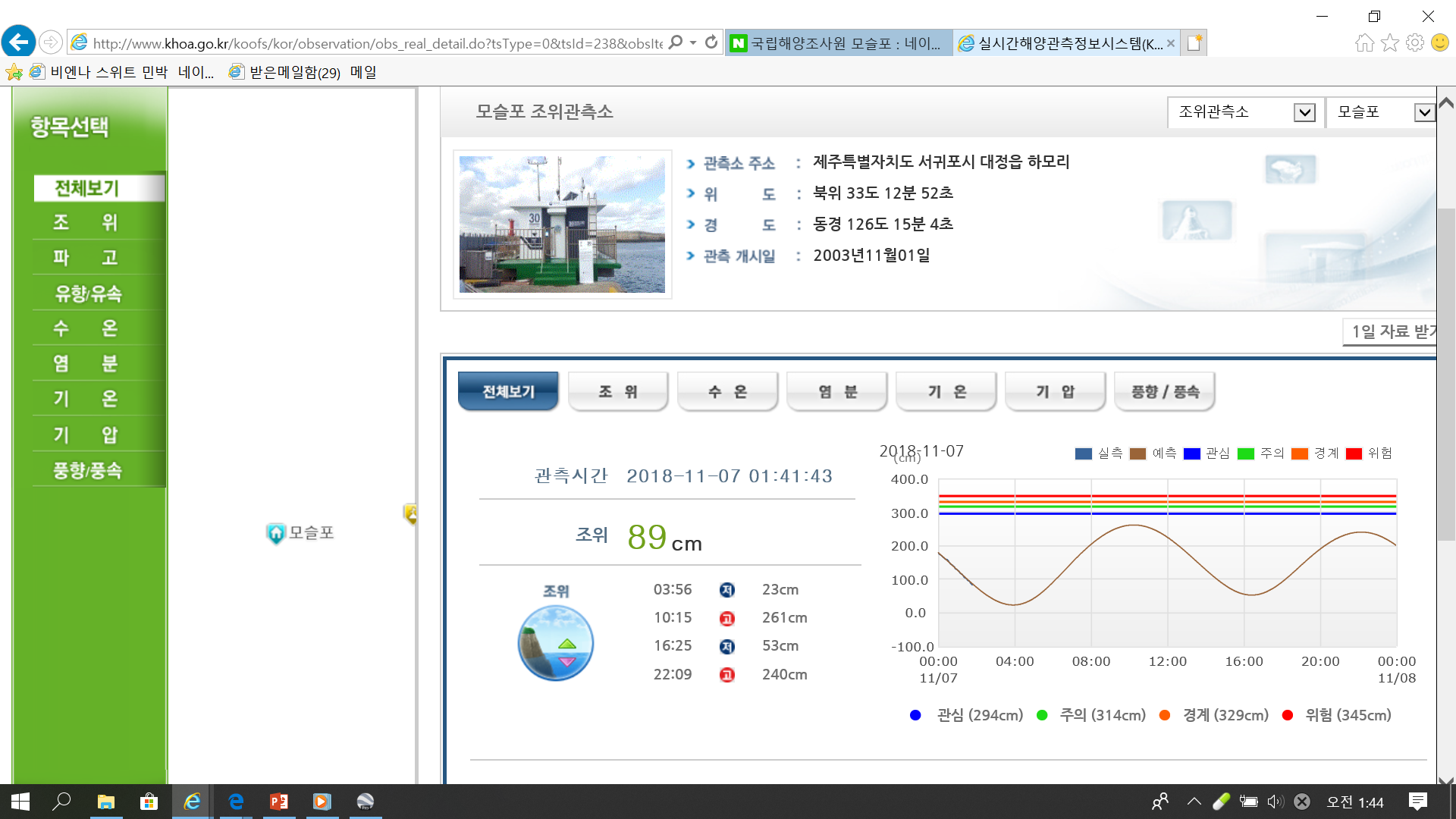 Deployment
10am 8/15
10:00 8/15 ~ 10:00 8/16
Significant wave height(m)at IEODO
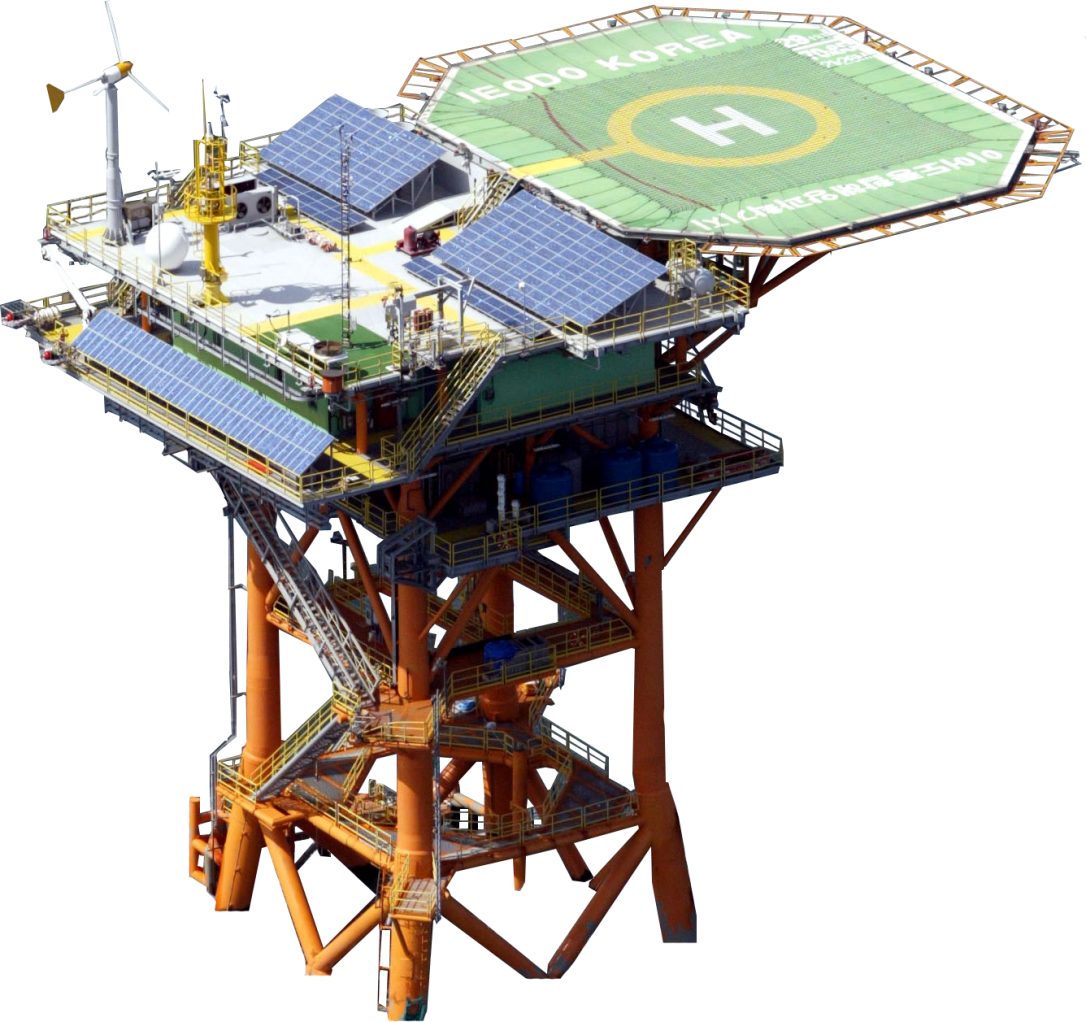 종합해양과학기지 구축 및 활용연구
[Speaker Notes: 항내 매몰이 심한 국가어항 준설현황(2006~2010년)을 살펴보면 년평균 약 300,000m3/년 비용은 4,253백만원/년으로 시행하고 있는 것으로 조사되었으며 이에 따른 원인분석을 위한 기 수행된 모니터링 용역은 9건 (4,251백만원)이 소요된 것으로 조사되어 항내 매몰을 저감할 수 있는 우회양빈 기술개발이 필요한 것으로 조사되었습니다.]
2.  Deployment(Recovery)
8
Glider Recovery
Deployment Location : about 3 km from Unjin port, Jeju Island
Observation Period : 09:20 Aug. 15 ~ 10:00 Aug. 25, 2018
Recovery Location : about 15 km from Unjin port, Jeju Island
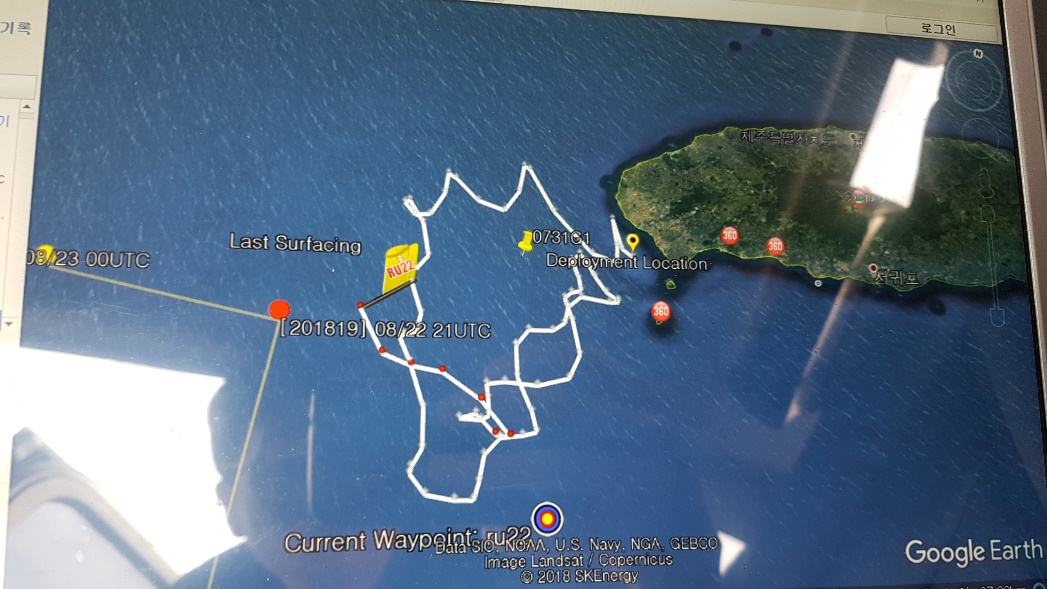 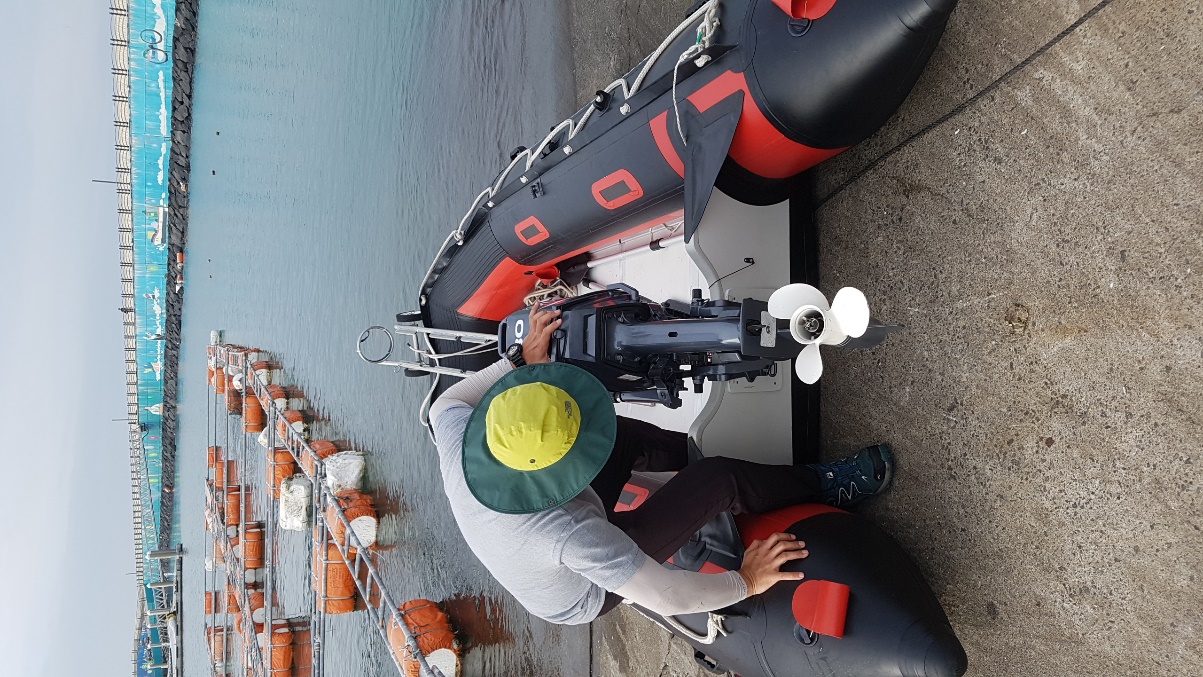 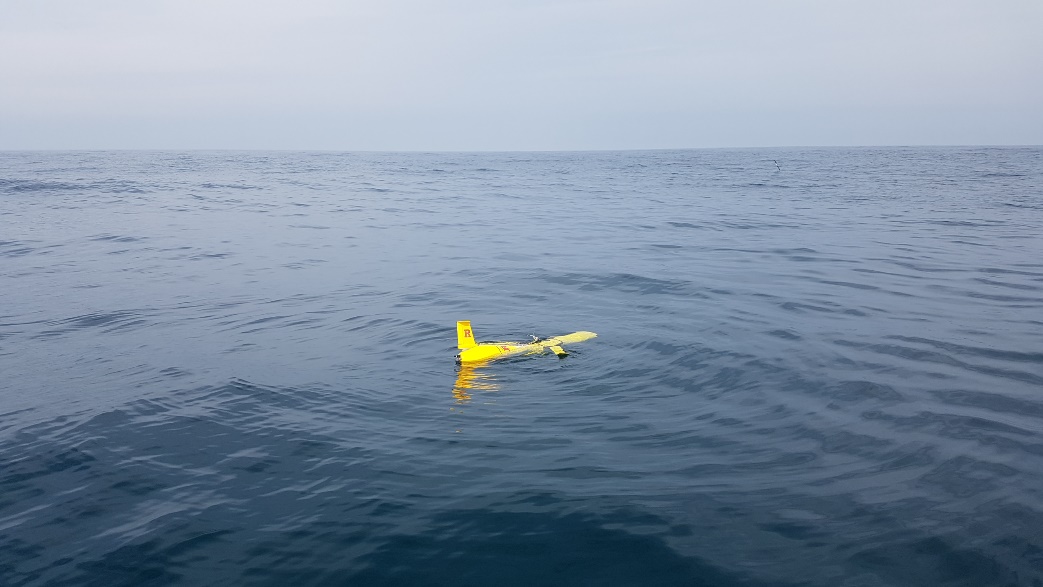 Unjin port
종합해양과학기지 구축 및 활용연구
[Speaker Notes: 항내 매몰이 심한 국가어항 준설현황(2006~2010년)을 살펴보면 년평균 약 300,000m3/년 비용은 4,253백만원/년으로 시행하고 있는 것으로 조사되었으며 이에 따른 원인분석을 위한 기 수행된 모니터링 용역은 9건 (4,251백만원)이 소요된 것으로 조사되어 항내 매몰을 저감할 수 있는 우회양빈 기술개발이 필요한 것으로 조사되었습니다.]
3  Ieodo Observation
9
Ieodo Ocean Research Station (IORS)
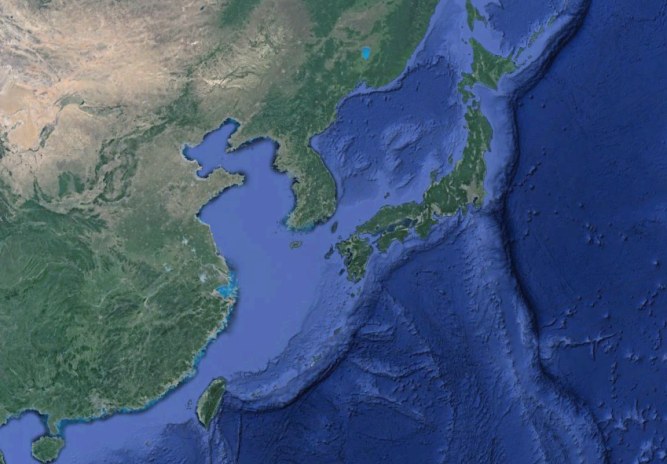 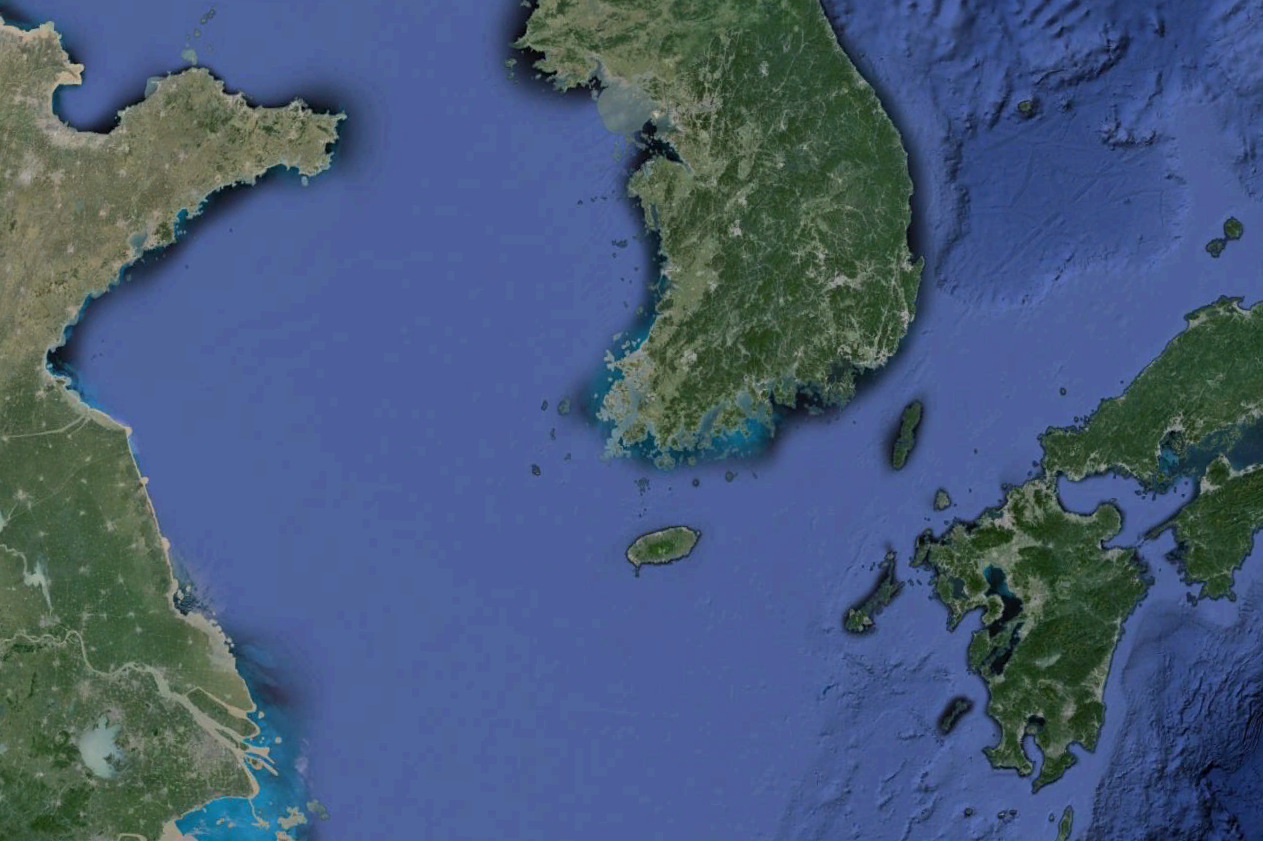 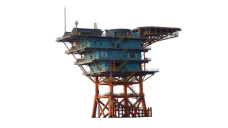 37 km south of Socheong Island
Depth : 50 m
Completed in Oct. 2014
Korea
Socheongcho ORS (SORS)
190 km west of Gunsan city 
Depth : 80 m
Moored in Sep. 2007
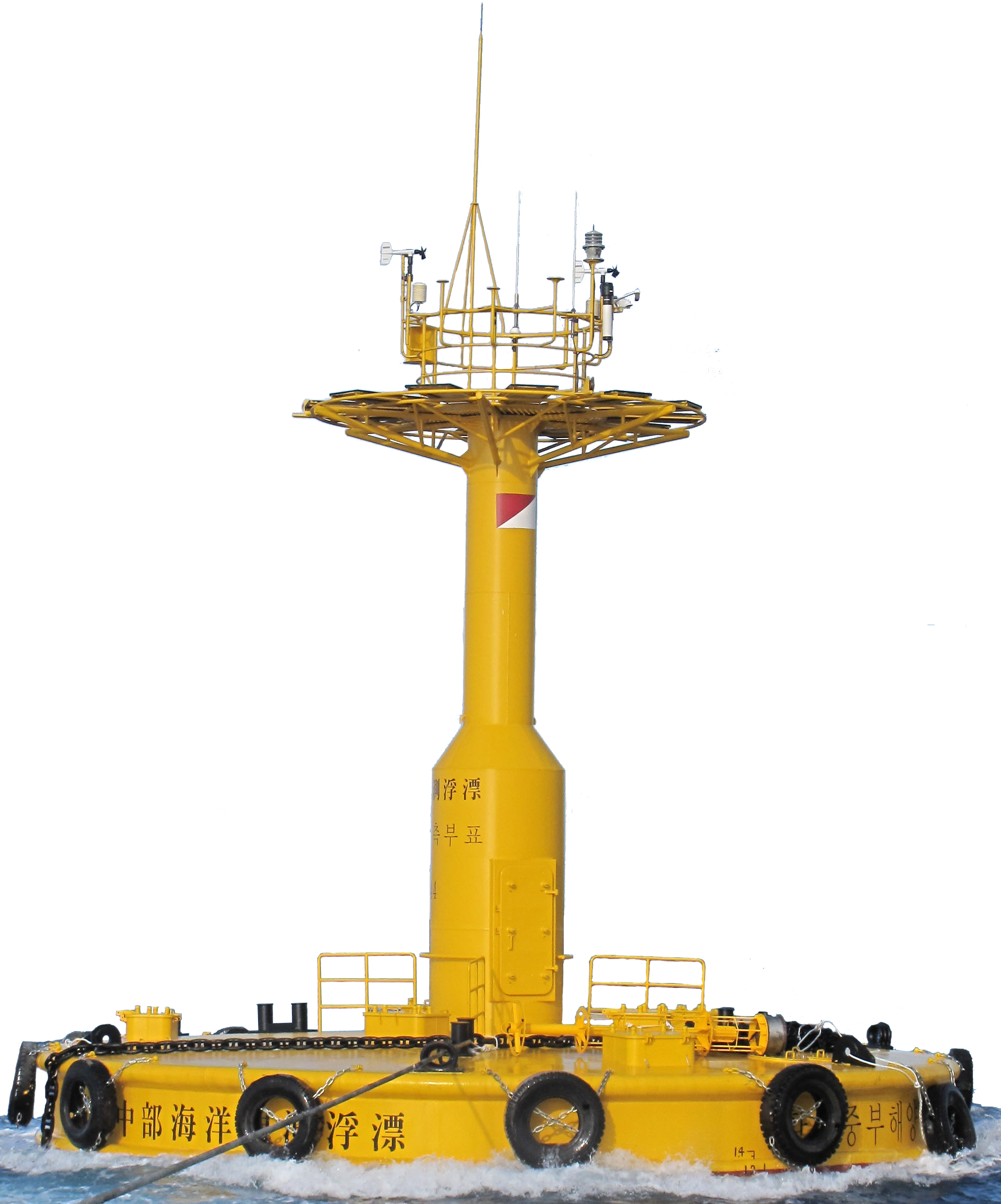 Yellow Sea Buoy
(YSB)
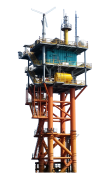 47 km south-west of Gageo Island
Depth : 15 m
Completed in Oct. 2009
Gageocho ORS
(GORS)
Korea
Japan
149 km south-west of Mara Island of Jeju
Depth : 41 m
Completed in Jun. 2003
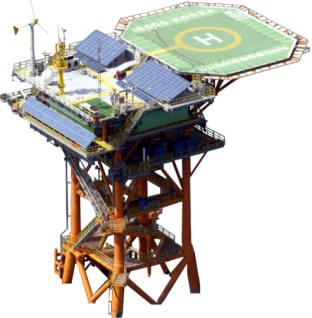 China
Ieodo ORS
(IORS)
종합해양과학기지 구축 및 활용연구
[Speaker Notes: 항내 매몰이 심한 국가어항 준설현황(2006~2010년)을 살펴보면 년평균 약 300,000m3/년 비용은 4,253백만원/년으로 시행하고 있는 것으로 조사되었으며 이에 따른 원인분석을 위한 기 수행된 모니터링 용역은 9건 (4,251백만원)이 소요된 것으로 조사되어 항내 매몰을 저감할 수 있는 우회양빈 기술개발이 필요한 것으로 조사되었습니다.]
3  Ieodo Observation
10
Ieodo Observation (real-time monitoring)
Completion : Year 2003 (1995~2003)
 Depth : 41 m (Total Height : 77m)
 Total area 1,345㎡
 Total weight 3,400 tonnes
 Instruments : 35 different kinds 
   (atmospheric, oceanic, environmental, 
    structural)
Heli Deck
Roof Deck
Main Deck
Cellar Deck
Intermediate Deck
Bottom Deck
Boat Landing
Ieodo Observation
2018.08.16. 00:00 ~ 08.24 10:00
CTD
Coordinate
lat = 32° 7‘ 23''
lon = 125° 10‘ 57''
41m
CTD
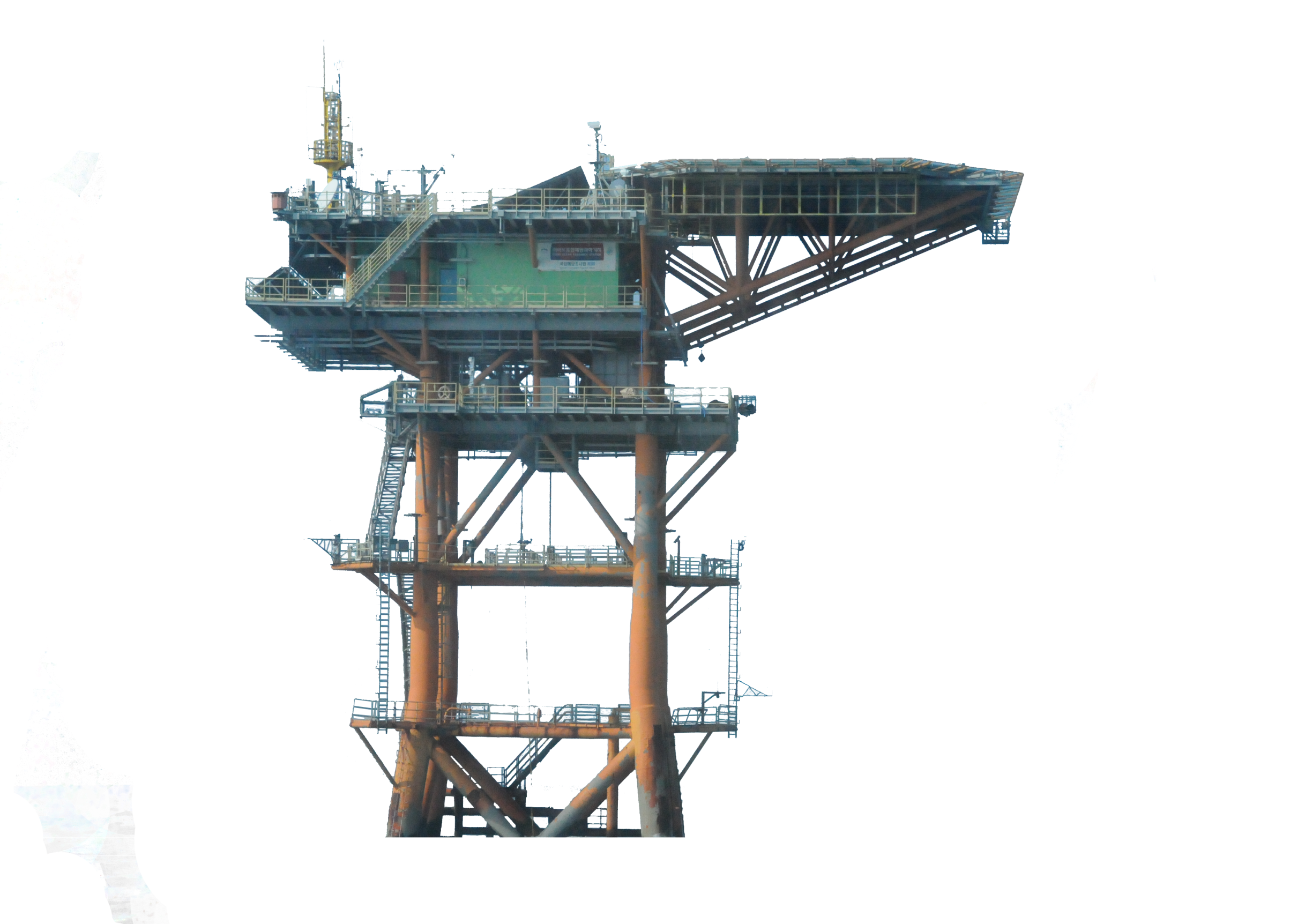 ADCP
종합해양과학기지 구축 및 활용연구
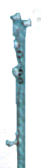 CTD
CTD
CTD
Weight (100 kg)
36m
33.5m
29m
24m
16m
8m
2m
[Speaker Notes: 항내 매몰이 심한 국가어항 준설현황(2006~2010년)을 살펴보면 년평균 약 300,000m3/년 비용은 4,253백만원/년으로 시행하고 있는 것으로 조사되었으며 이에 따른 원인분석을 위한 기 수행된 모니터링 용역은 9건 (4,251백만원)이 소요된 것으로 조사되어 항내 매몰을 저감할 수 있는 우회양빈 기술개발이 필요한 것으로 조사되었습니다.]
3  Ieodo Observation
11
Ieodo Observation (Real-time monitoring)
Min Air Pressure : 963.22 hPa (01:48 Aug. 23)
Max Wind speed : 43.19 m/s (22:33 Aug. 22), Gust speed : 52.82 m/s (22:04 Aug. 22)
Hs : 7.22 m, Hmax : 11.39 m (23:09 Aug. 22)
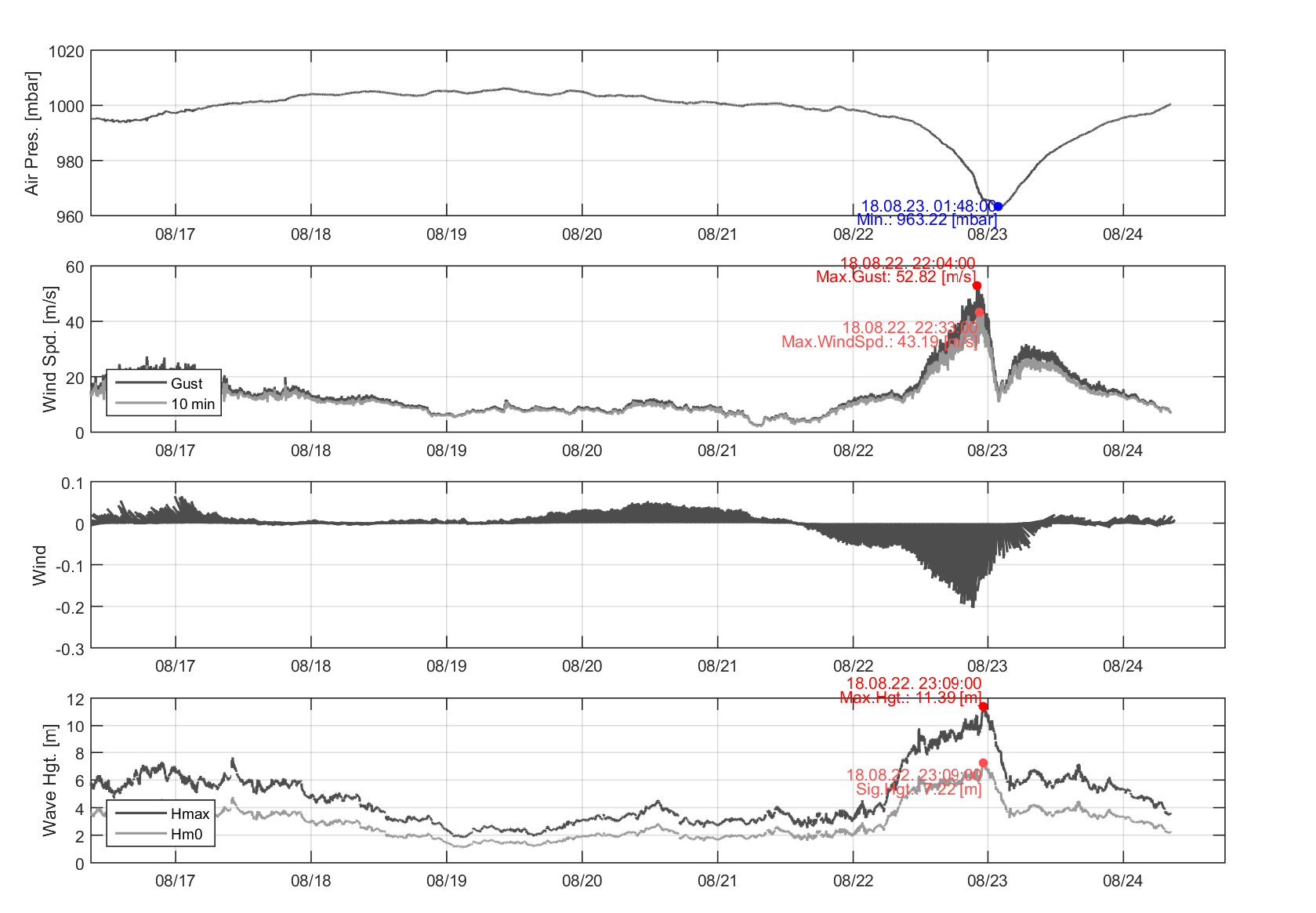 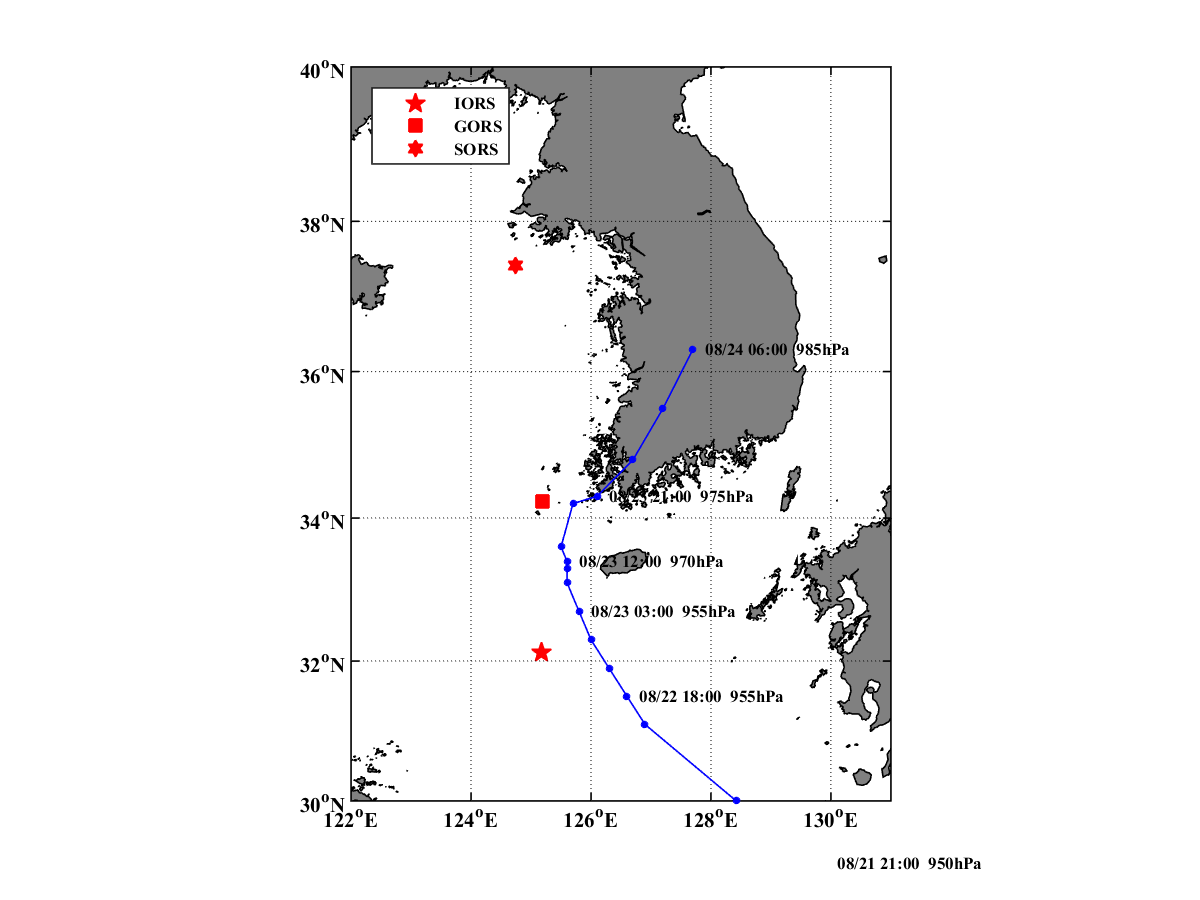 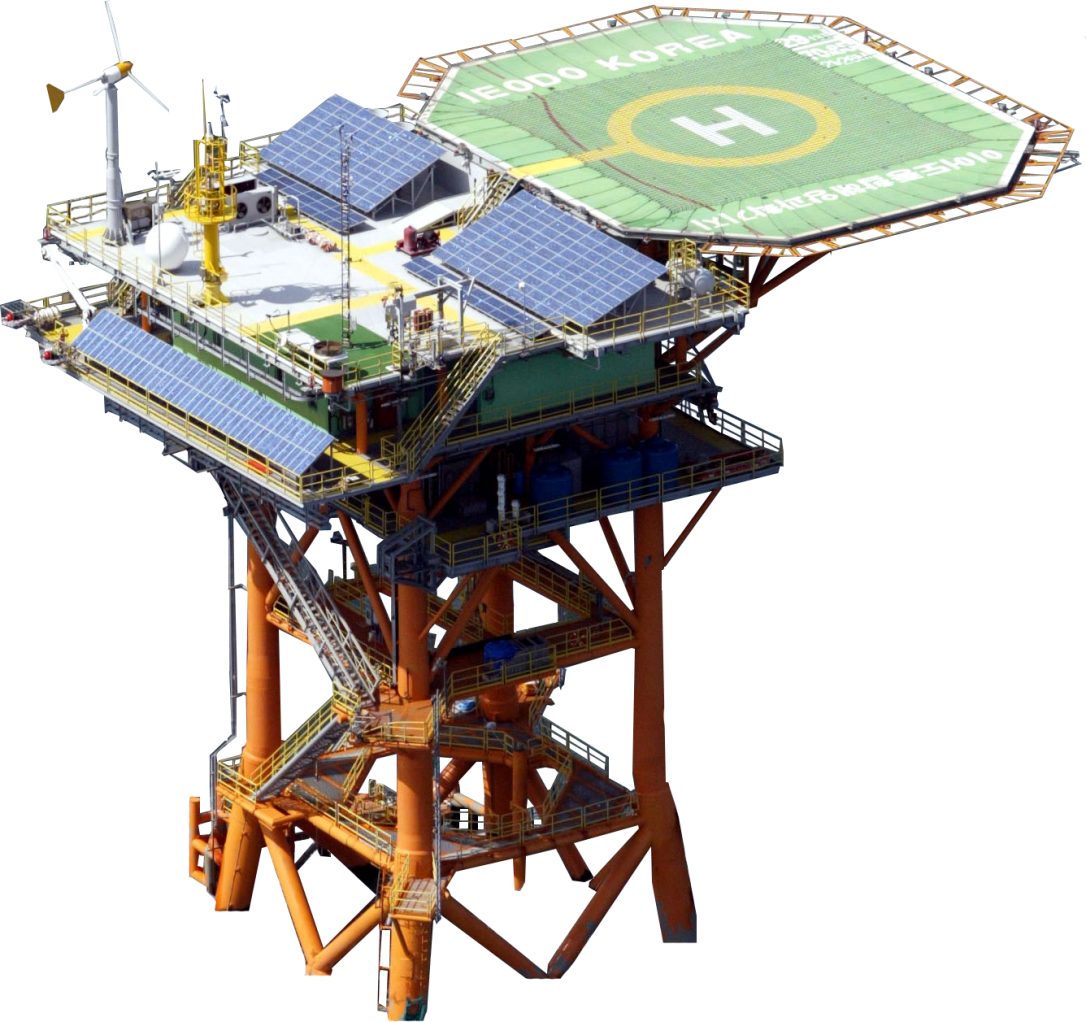 종합해양과학기지 구축 및 활용연구
[Speaker Notes: 항내 매몰이 심한 국가어항 준설현황(2006~2010년)을 살펴보면 년평균 약 300,000m3/년 비용은 4,253백만원/년으로 시행하고 있는 것으로 조사되었으며 이에 따른 원인분석을 위한 기 수행된 모니터링 용역은 9건 (4,251백만원)이 소요된 것으로 조사되어 항내 매몰을 저감할 수 있는 우회양빈 기술개발이 필요한 것으로 조사되었습니다.]
3  Ieodo Observation
12
Ieodo Observation (Real-time monitoring)
Min Air Pressure : 963.22 hPa (01:48 Aug. 23)
Max Wind speed : 43.19 m/s (22:33 Aug. 22), Gust speed : 52.82 m/s (22:04 Aug. 22)
Hs : 7.22 m, Hmax : 11.39 m (23:09 Aug. 22)
Bottom Temperature(35 m): 14°-> 23°increased, Surface Salinity(5 m): 32 -> 27 psu decreased
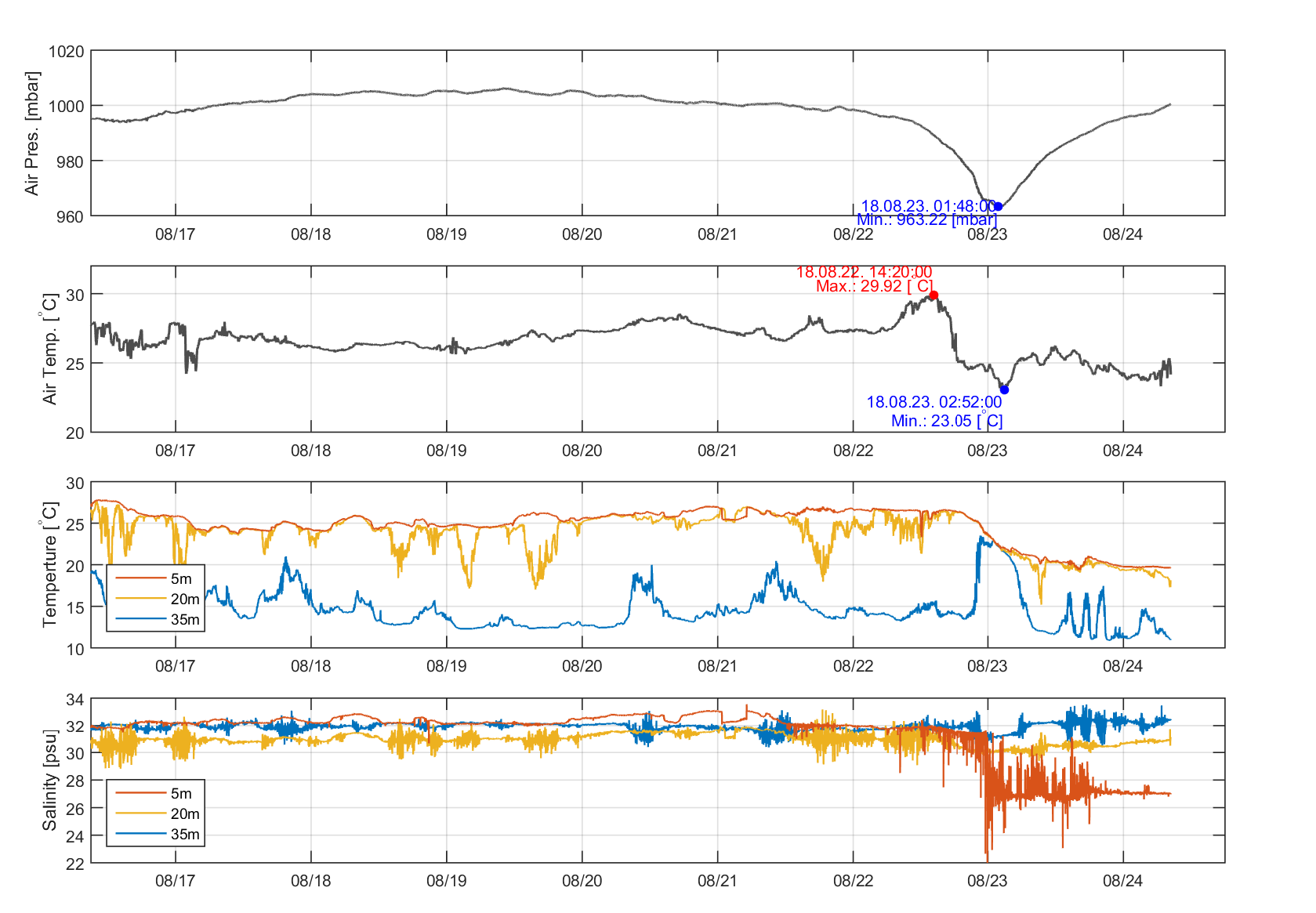 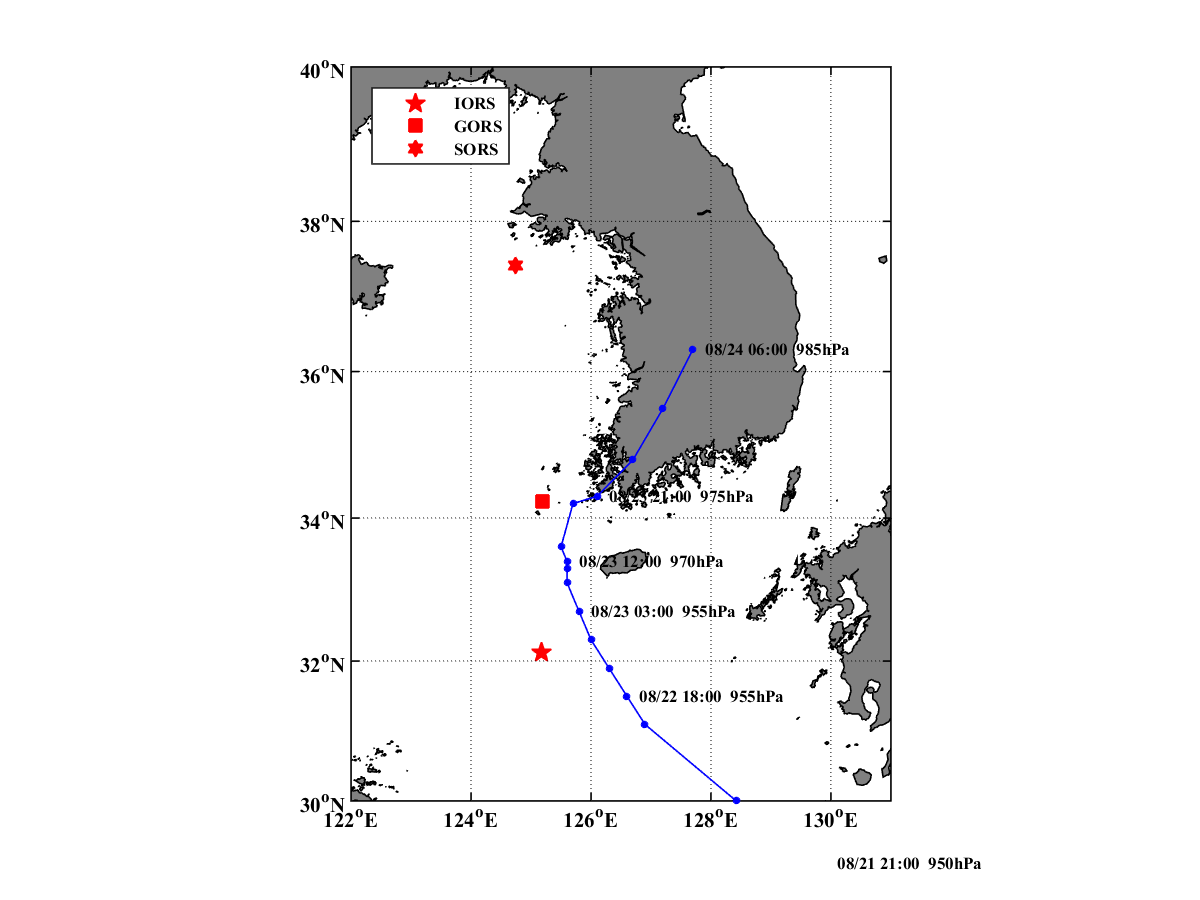 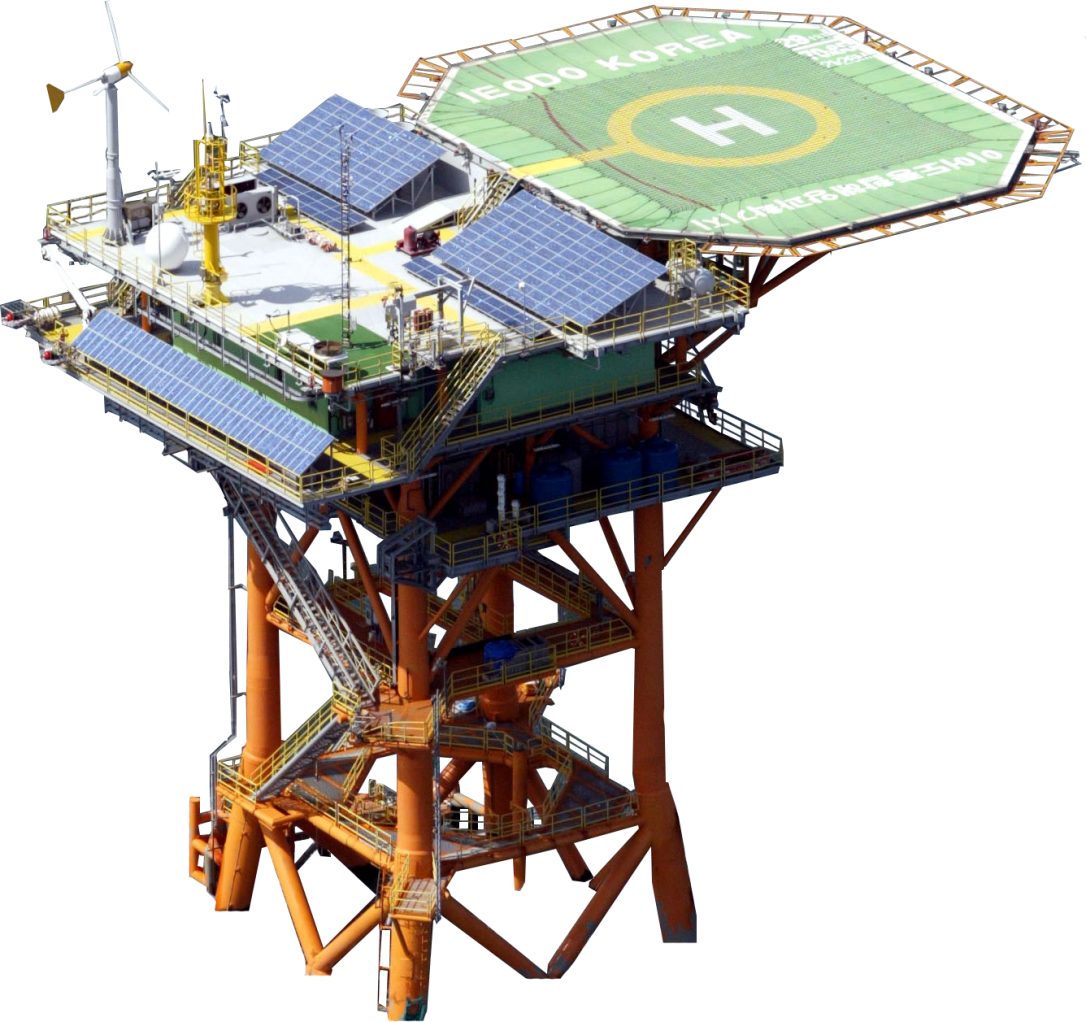 (KHOA CTD)
종합해양과학기지 구축 및 활용연구
[Speaker Notes: 항내 매몰이 심한 국가어항 준설현황(2006~2010년)을 살펴보면 년평균 약 300,000m3/년 비용은 4,253백만원/년으로 시행하고 있는 것으로 조사되었으며 이에 따른 원인분석을 위한 기 수행된 모니터링 용역은 9건 (4,251백만원)이 소요된 것으로 조사되어 항내 매몰을 저감할 수 있는 우회양빈 기술개발이 필요한 것으로 조사되었습니다.]
3  Ieodo Observation
13
Ieodo Observation (RBR CTD Sensor)
Min Air Pressure : 963.22 hPa (01:48 Aug. 23)
Max Wind speed : 43.19 m/s (22:33 Aug. 22), Gust speed : 52.82 m/s (22:04 Aug. 22)
Hs : 7.22 m, Hmax : 11.39 m (23:09 Aug. 22)
Bottom Temperature(35 m): 14°-> 23°increased, Surface Salinity(5 m): 32 -> 27 psu
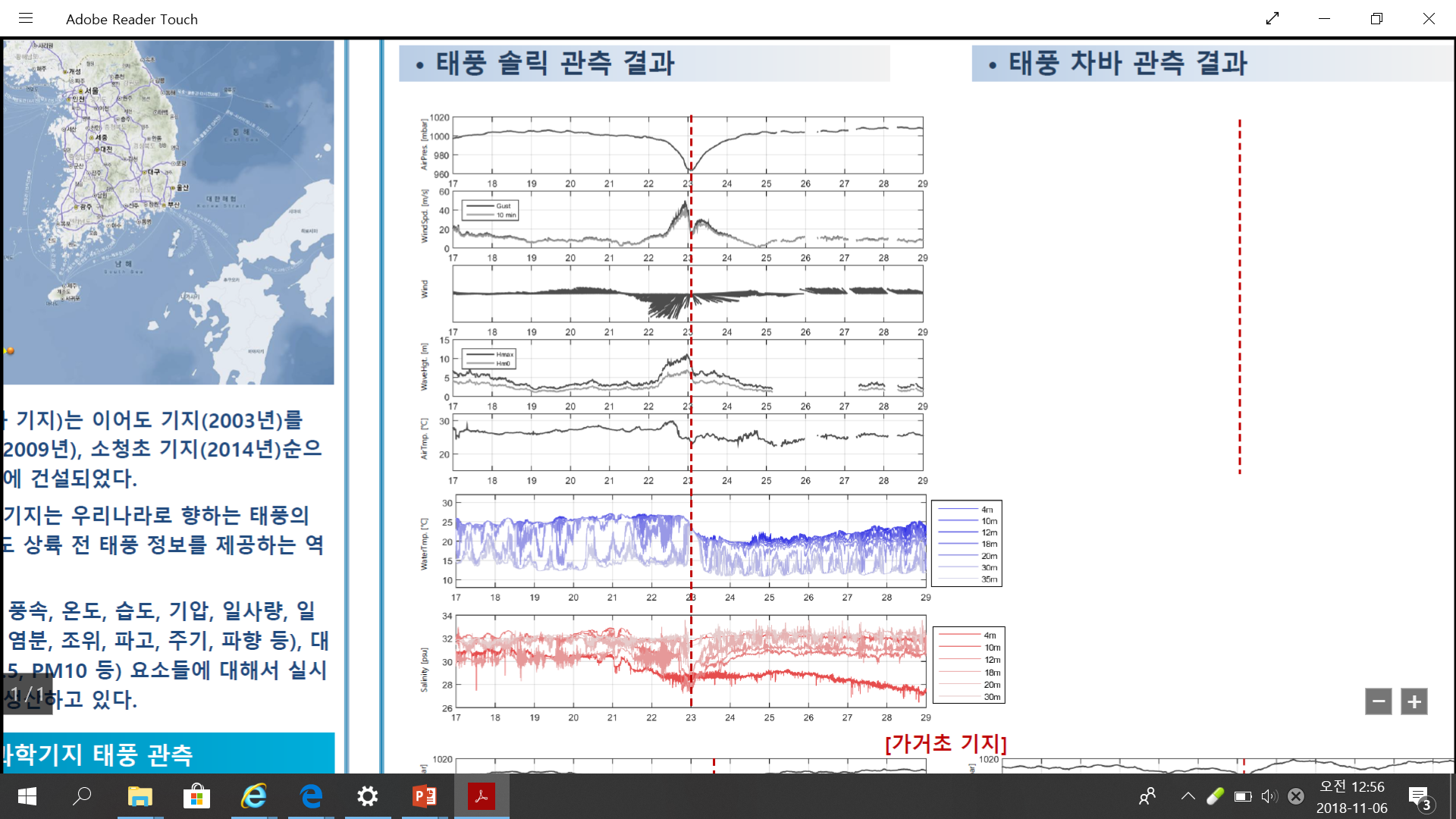 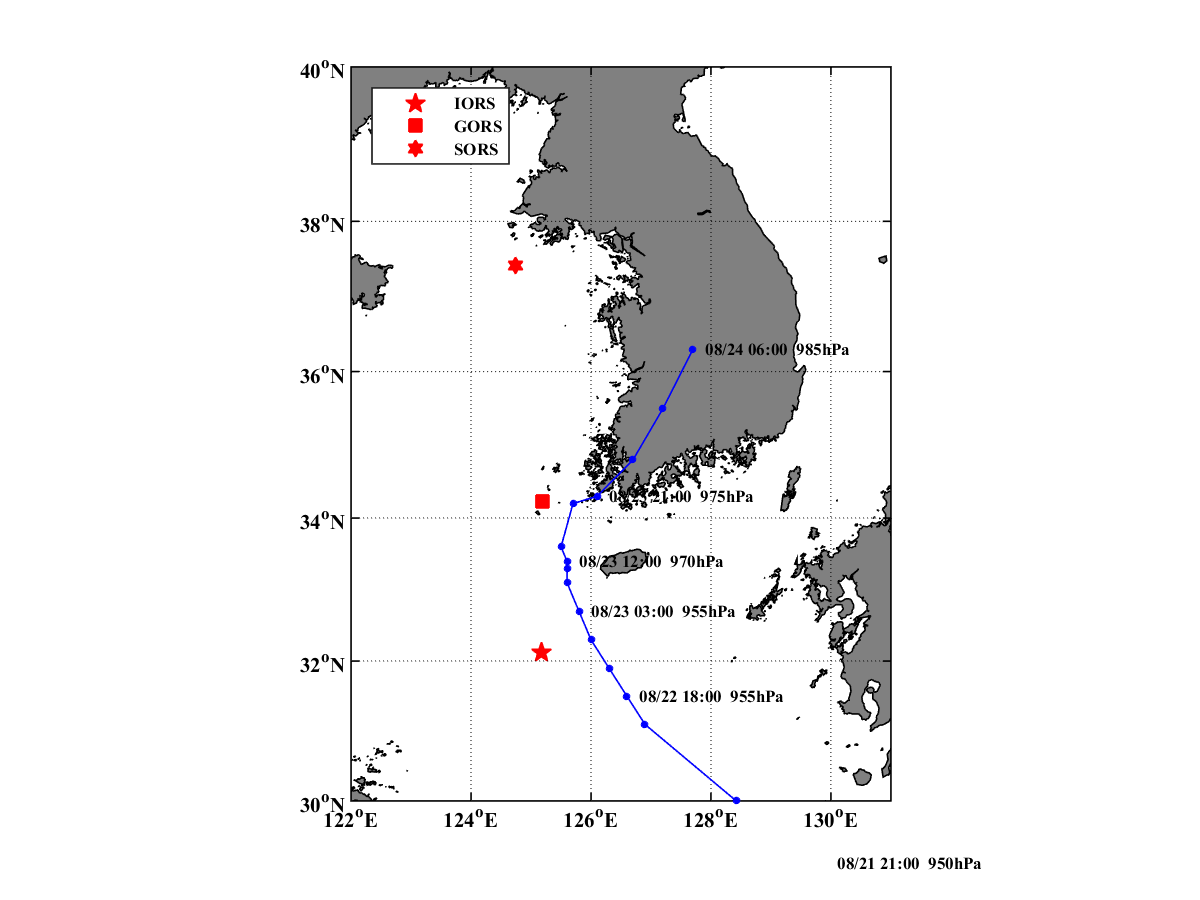 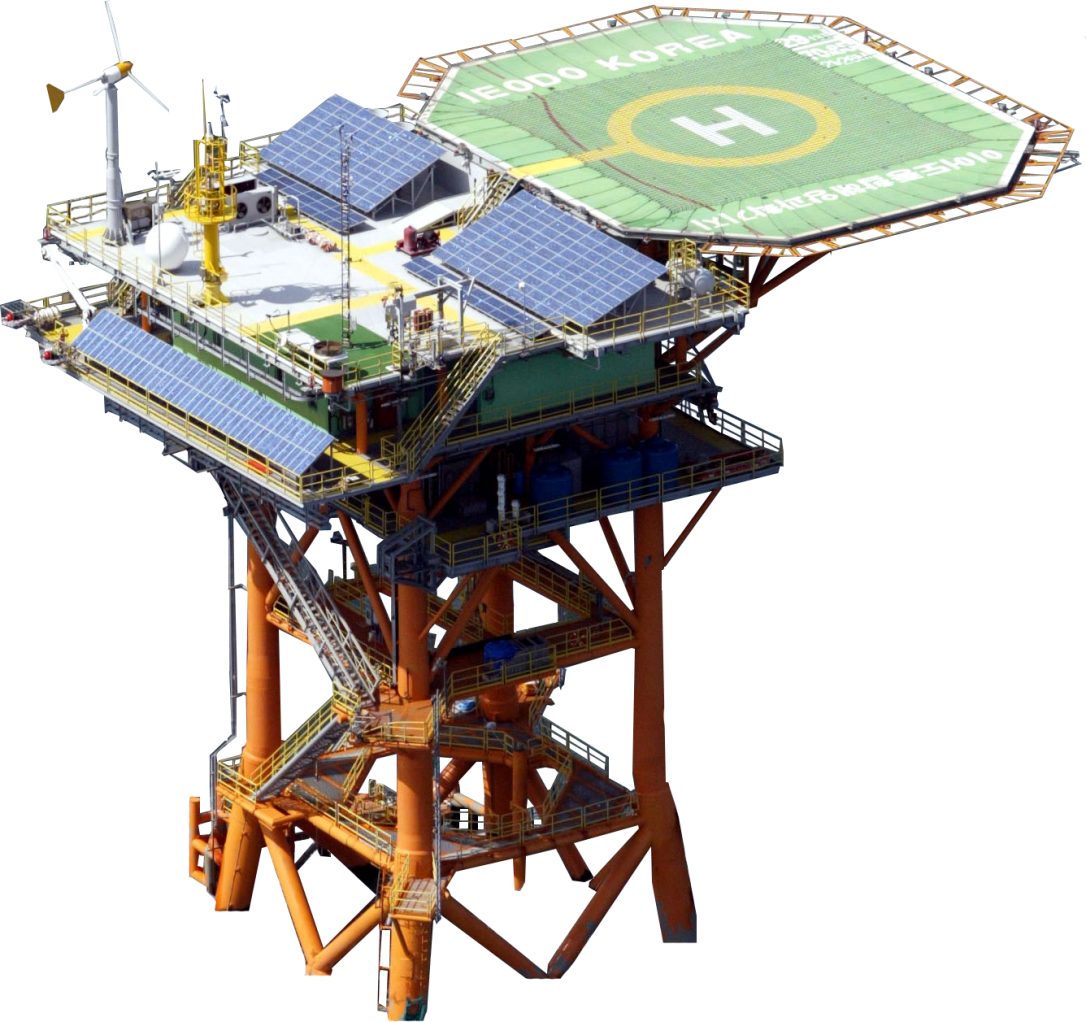 (KIOST RBR CTD)
종합해양과학기지 구축 및 활용연구
[Speaker Notes: 항내 매몰이 심한 국가어항 준설현황(2006~2010년)을 살펴보면 년평균 약 300,000m3/년 비용은 4,253백만원/년으로 시행하고 있는 것으로 조사되었으며 이에 따른 원인분석을 위한 기 수행된 모니터링 용역은 9건 (4,251백만원)이 소요된 것으로 조사되어 항내 매몰을 저감할 수 있는 우회양빈 기술개발이 필요한 것으로 조사되었습니다.]
3  Moslpo Observation
14
Moslpo Tidal Station (KHOA)
(10am Aug. 15)
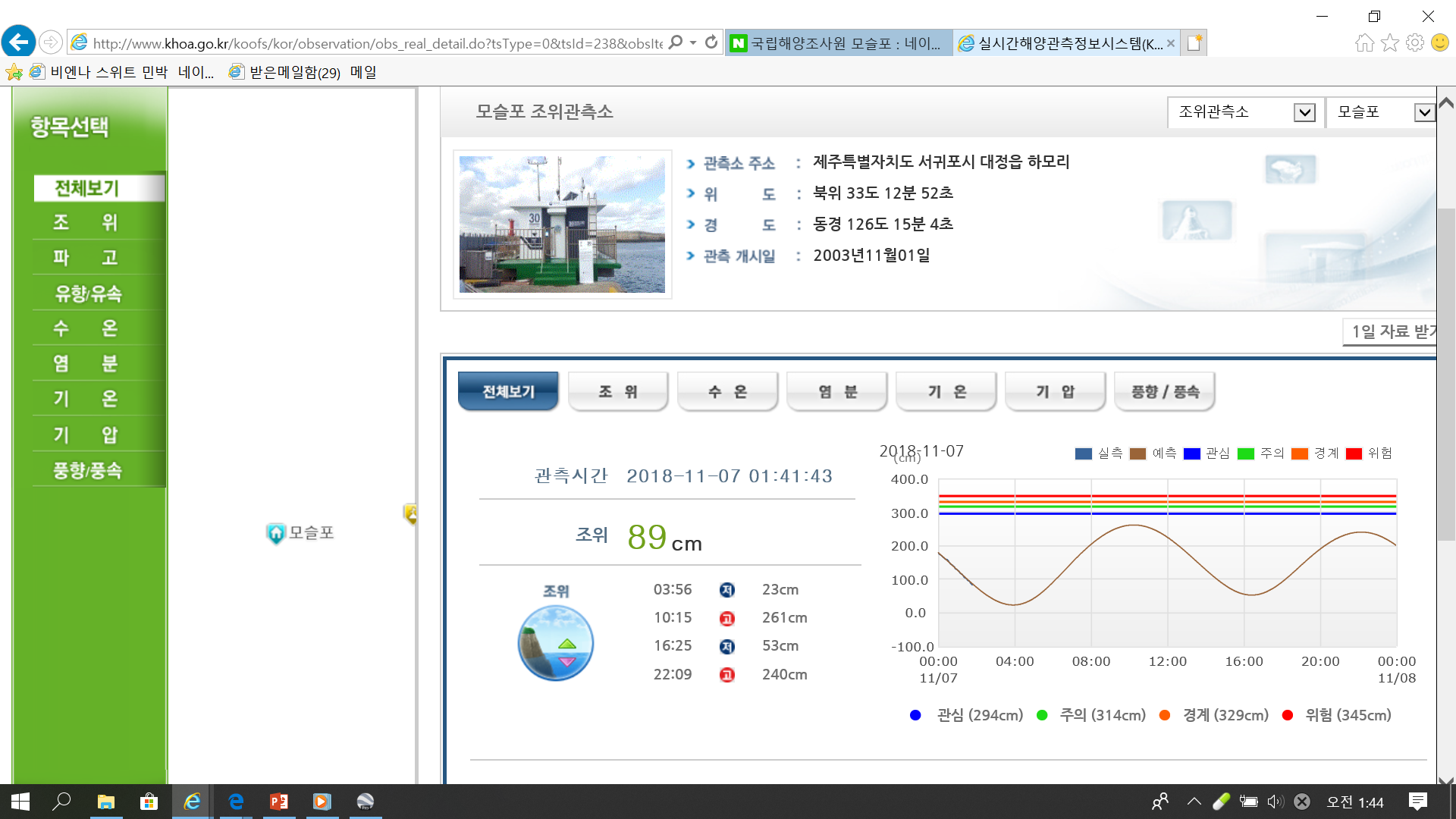 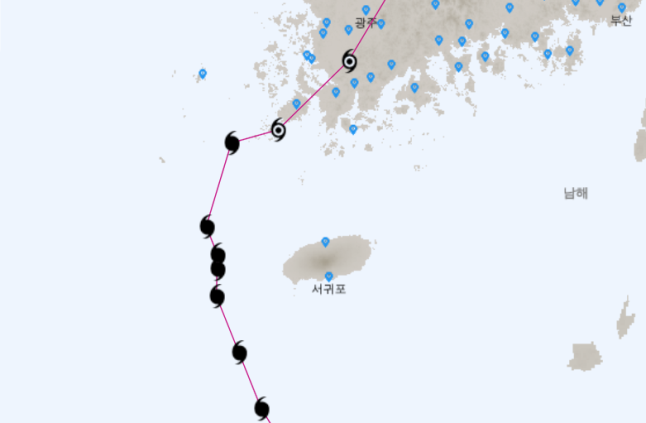 Moslpo 
Tidal Station
Moslpo
Aug. 23
15:00
12:00
09:00
06:00
(0.46m at 7am Aug. 23)
(0.46m at 7am Aug. 23)
종합해양과학기지 구축 및 활용연구
[Speaker Notes: 항내 매몰이 심한 국가어항 준설현황(2006~2010년)을 살펴보면 년평균 약 300,000m3/년 비용은 4,253백만원/년으로 시행하고 있는 것으로 조사되었으며 이에 따른 원인분석을 위한 기 수행된 모니터링 용역은 9건 (4,251백만원)이 소요된 것으로 조사되어 항내 매몰을 저감할 수 있는 우회양빈 기술개발이 필요한 것으로 조사되었습니다.]
3  Moslpo Observation
15
Moslpo Tidal Station (KHOA)
(27.30deg at 17:00)
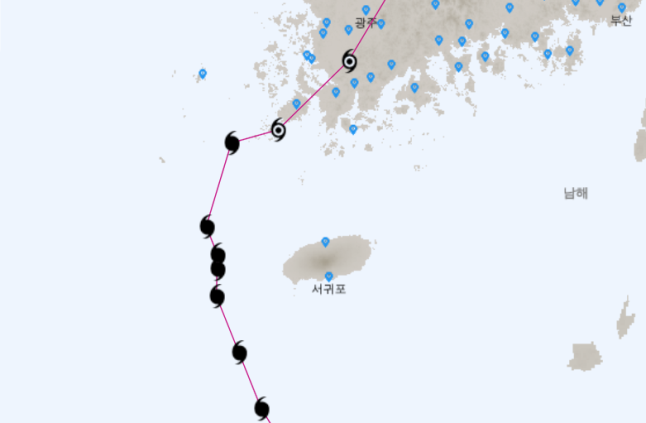 (27.66psu at 12:00)
Moslpo
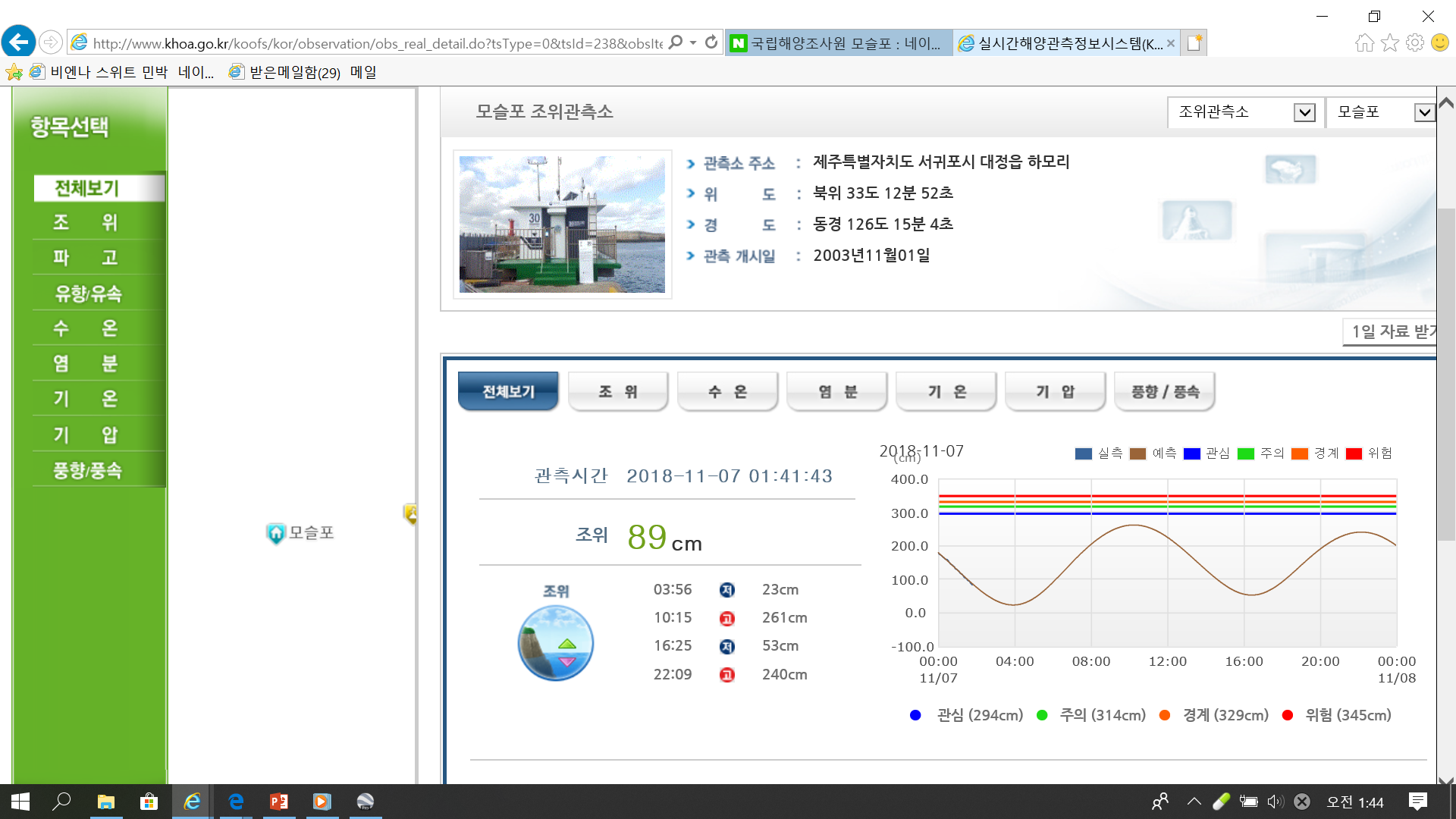 Aug. 23
15:00
Moslpo Tidal Station
12:00
09:00
(21.35m/s at 07:00)
06:00
Moslpo surface elevation
(0.46m at 7am Aug. 23)
(979.94hPa at 07:00)
종합해양과학기지 구축 및 활용연구
[Speaker Notes: 항내 매몰이 심한 국가어항 준설현황(2006~2010년)을 살펴보면 년평균 약 300,000m3/년 비용은 4,253백만원/년으로 시행하고 있는 것으로 조사되었으며 이에 따른 원인분석을 위한 기 수행된 모니터링 용역은 9건 (4,251백만원)이 소요된 것으로 조사되어 항내 매몰을 저감할 수 있는 우회양빈 기술개발이 필요한 것으로 조사되었습니다.]
16
Hs: 7.22 m at 23:09 Aug. 22
Moslpo (η) vs. Ieodo (Hs)
Moslpo tidal Station
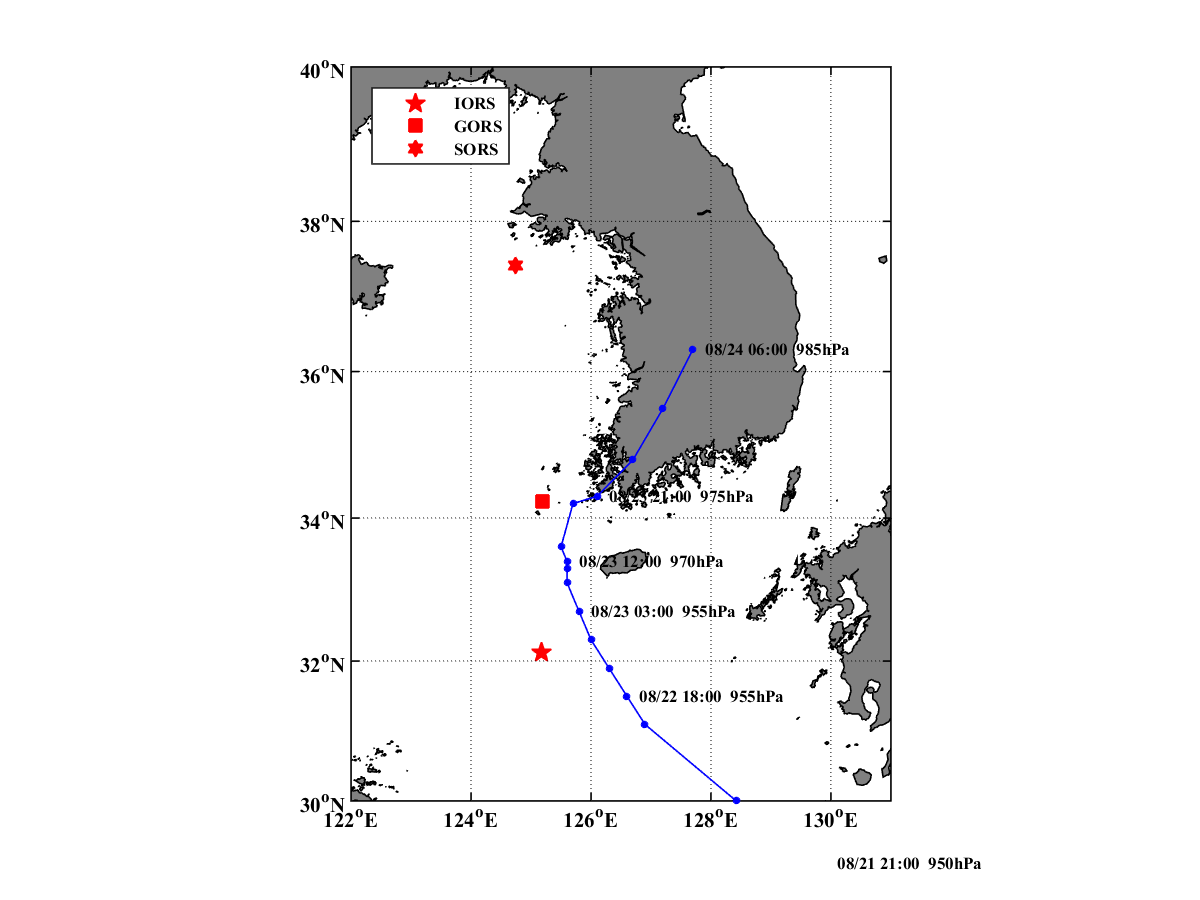 (0.46m at 7am Aug. 23)
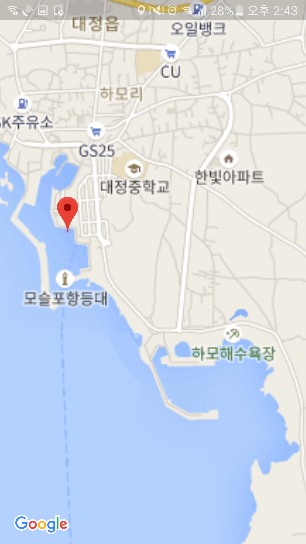 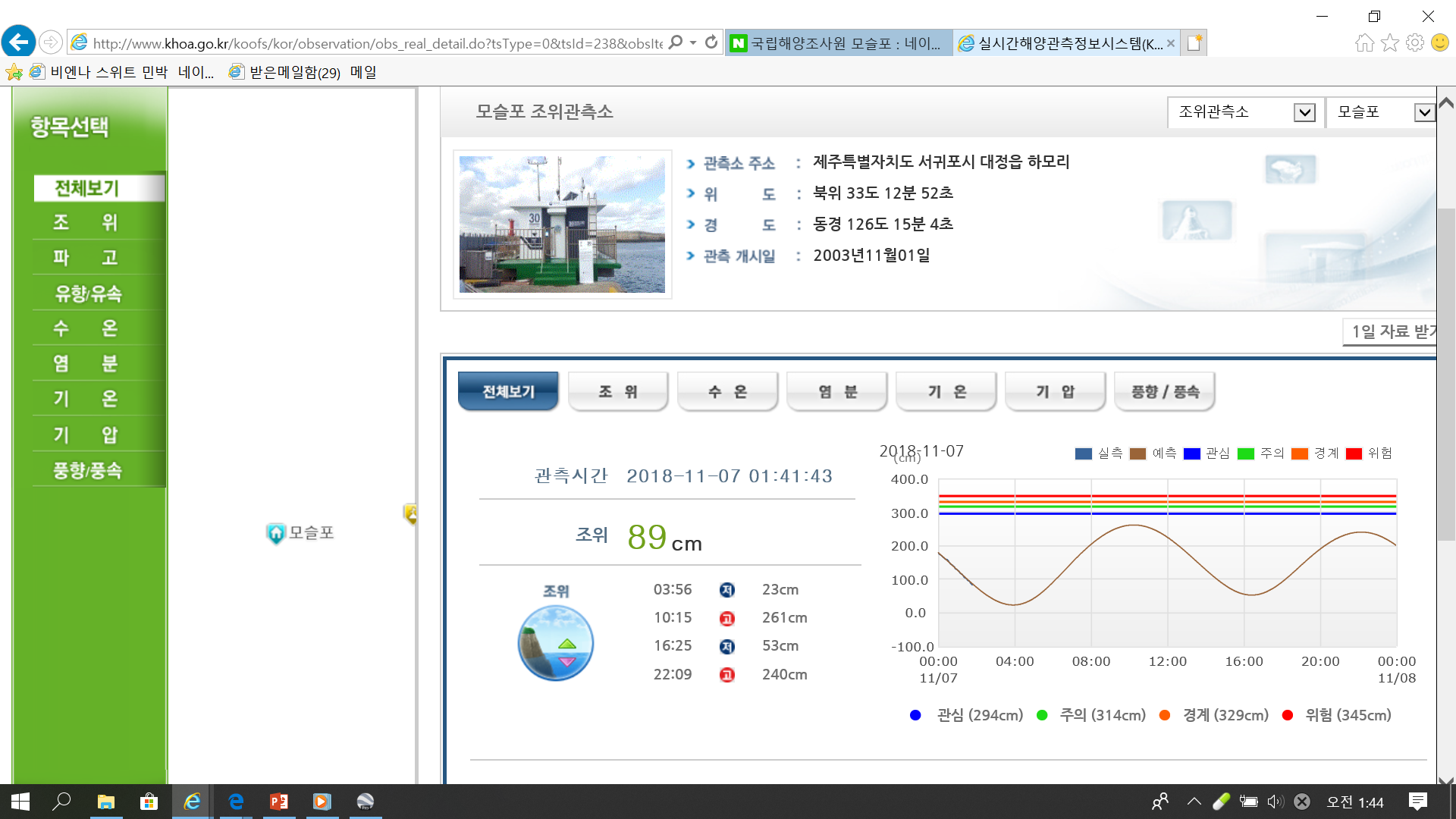 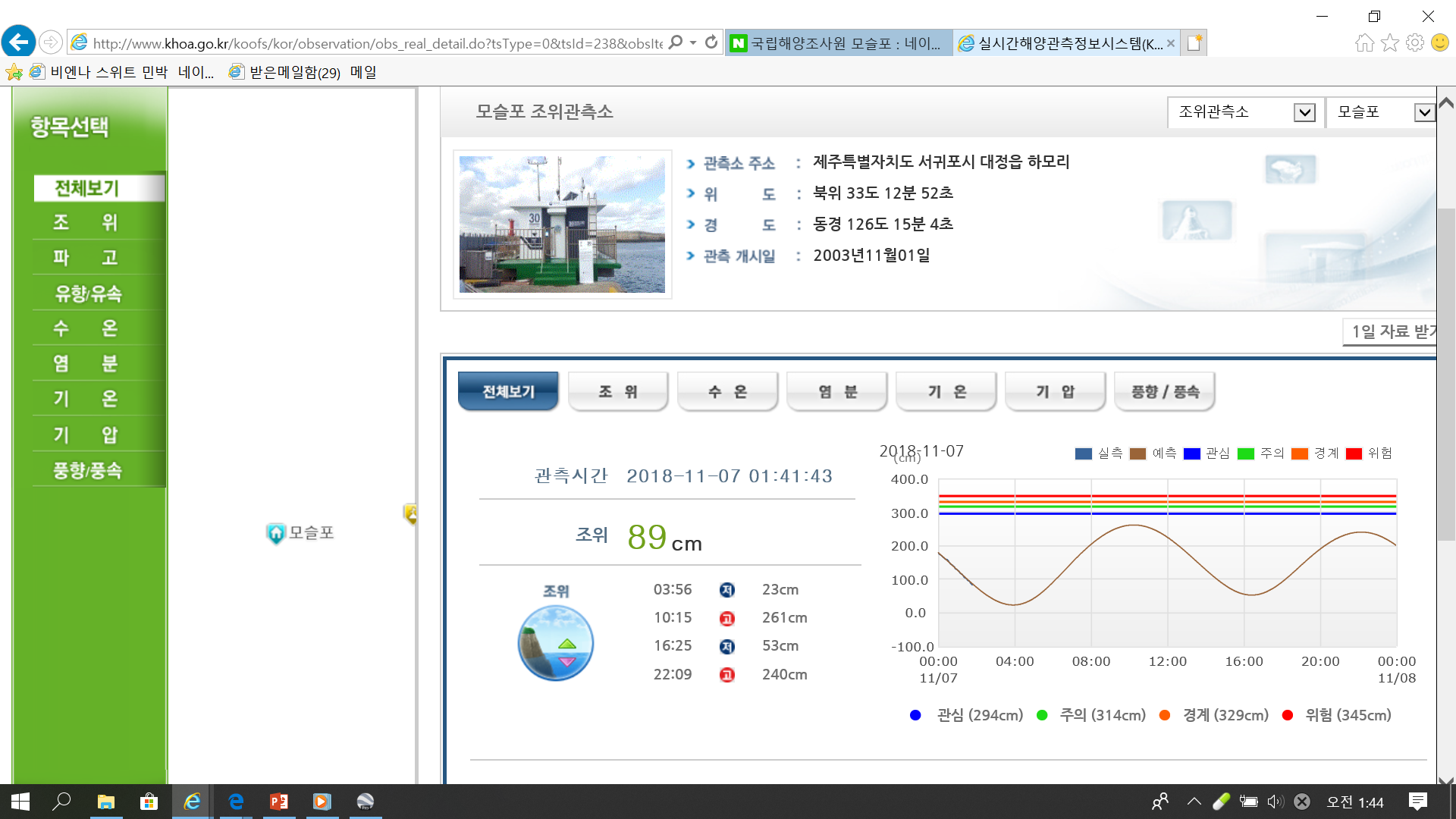 Moslpo
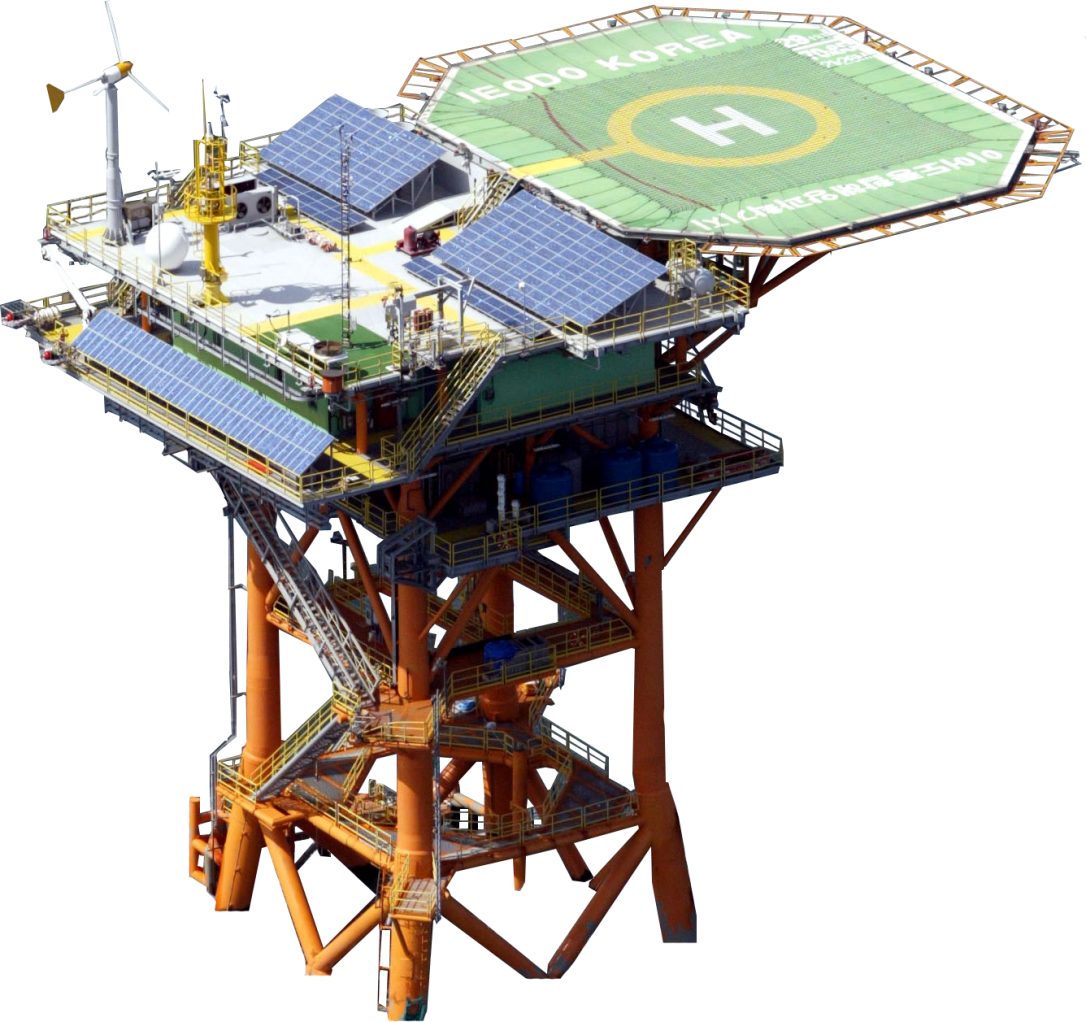 Ieodo
(7am Aug. 23)
종합해양과학기지 구축 및 활용연구
[Speaker Notes: 항내 매몰이 심한 국가어항 준설현황(2006~2010년)을 살펴보면 년평균 약 300,000m3/년 비용은 4,253백만원/년으로 시행하고 있는 것으로 조사되었으며 이에 따른 원인분석을 위한 기 수행된 모니터링 용역은 9건 (4,251백만원)이 소요된 것으로 조사되어 항내 매몰을 저감할 수 있는 우회양빈 기술개발이 필요한 것으로 조사되었습니다.]
3  Moslpo Observation
17
Tidal Current Prediction (KHOA)
(GOCI at 12:00 Aug. 23)
(Ebb at 13:00 Aug. 23)
(Flood at 7:00 Aug. 23)
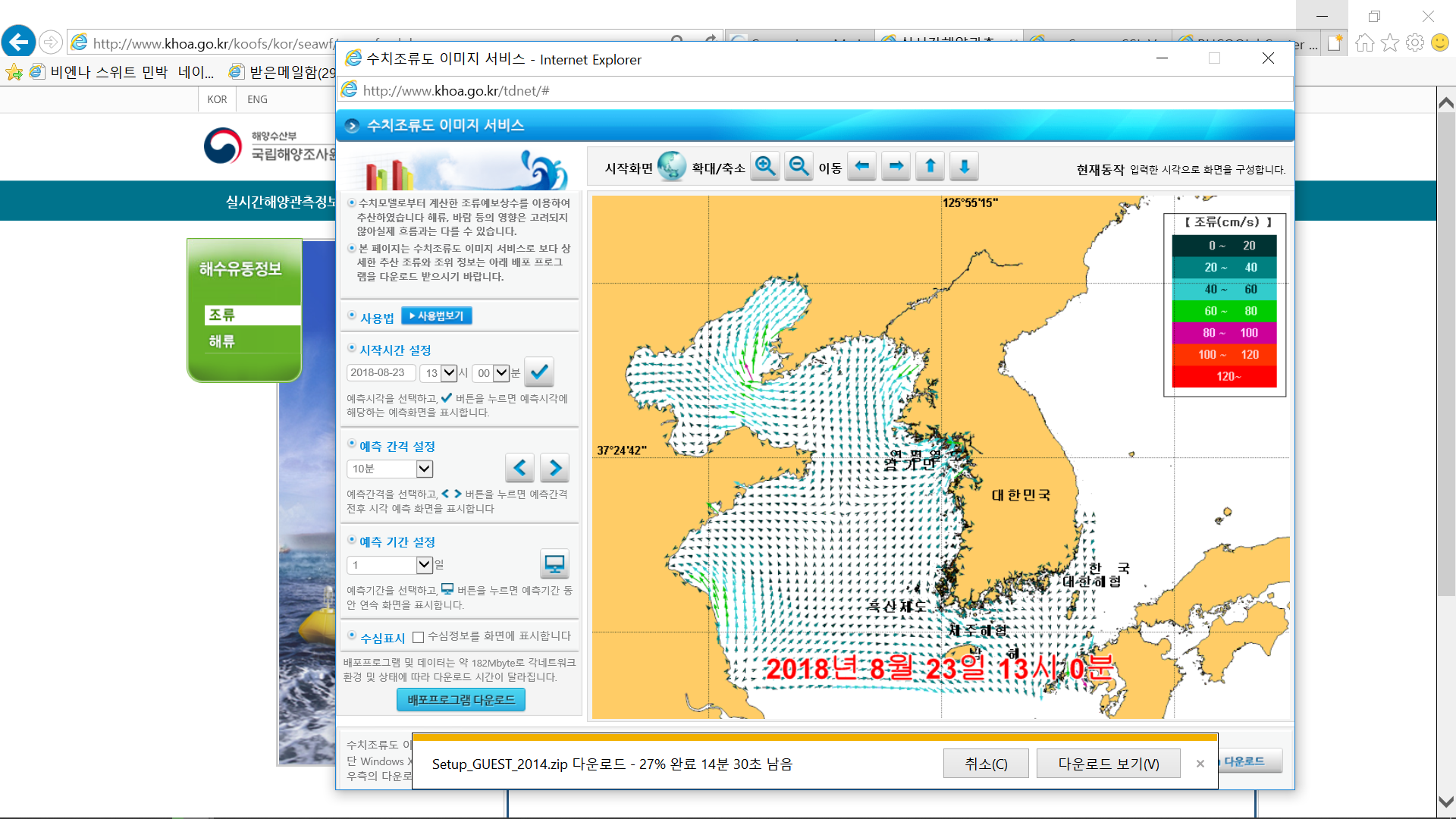 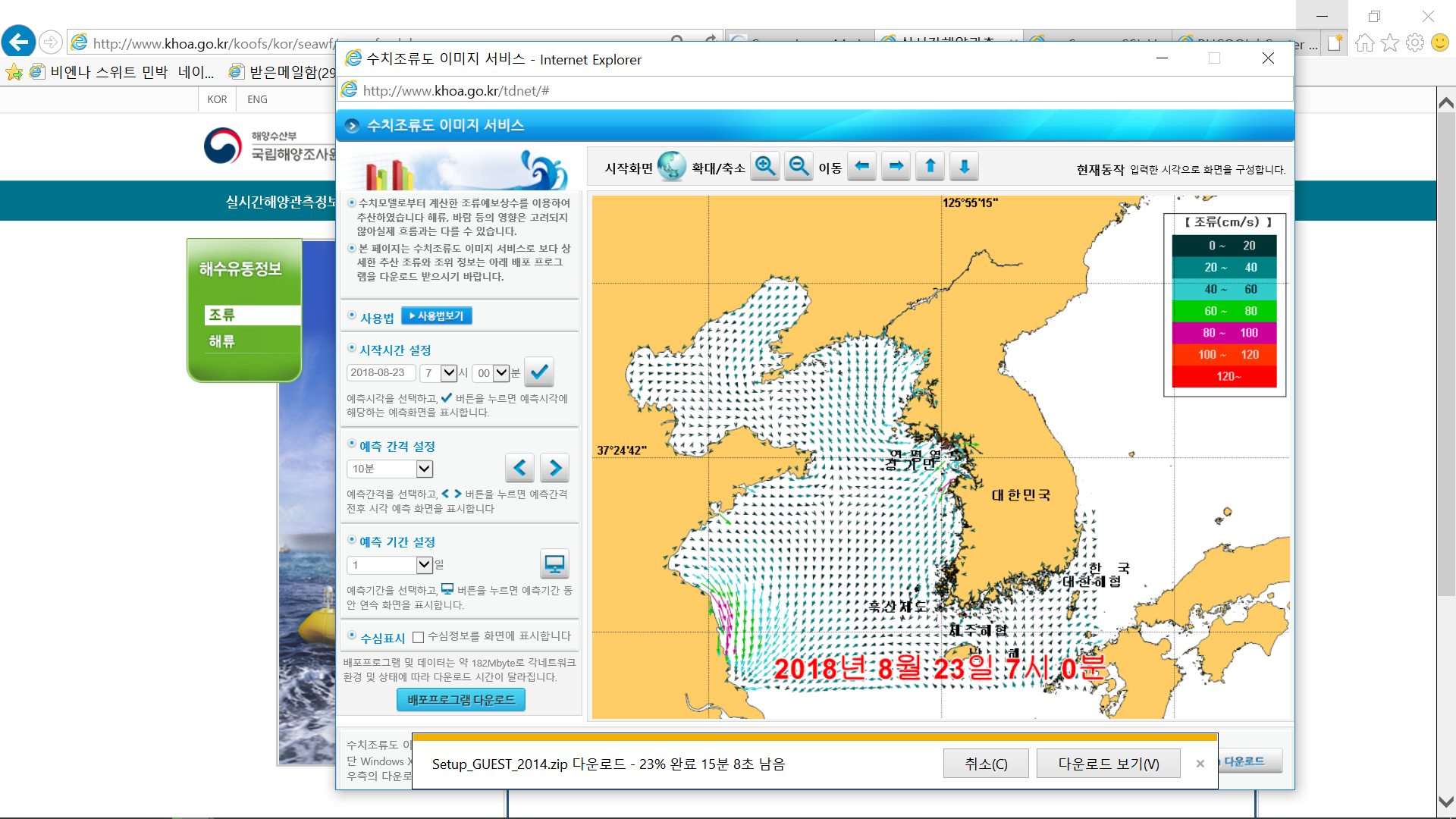 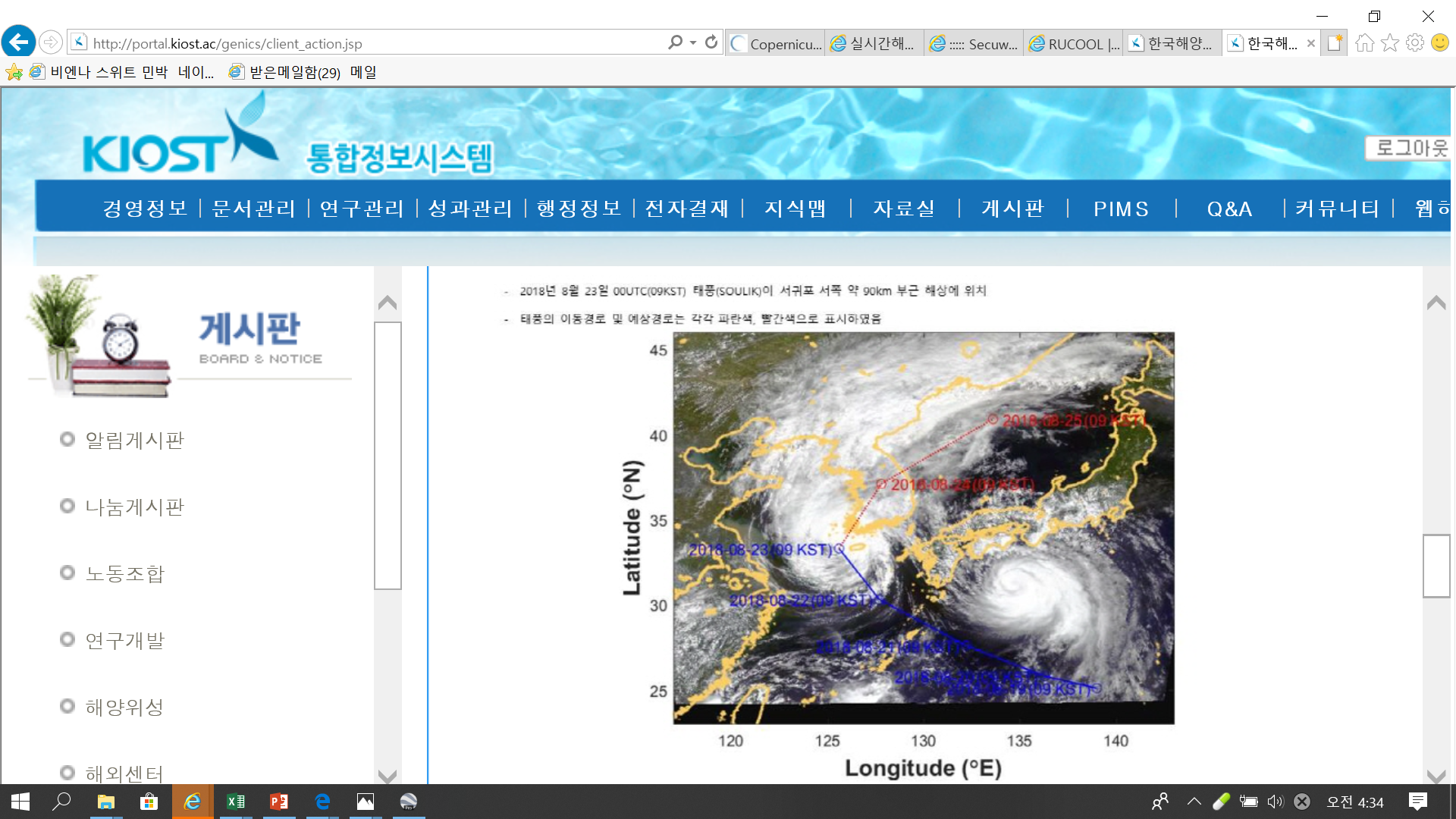 SOULIK
CIMARON
(Flood at 20:00 Aug. 23)
(Ebb at 03:00 Aug. 24)
Ebb
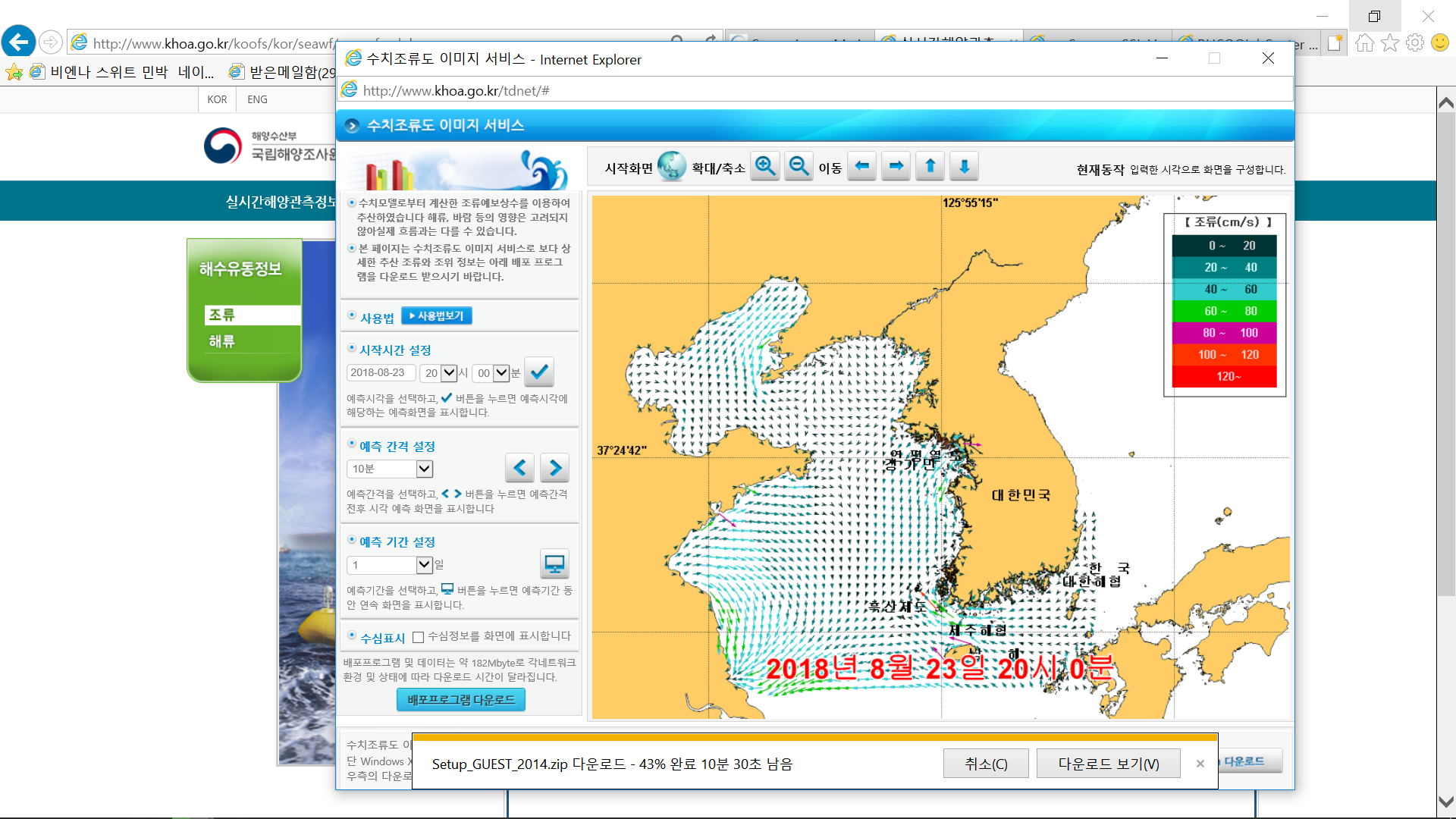 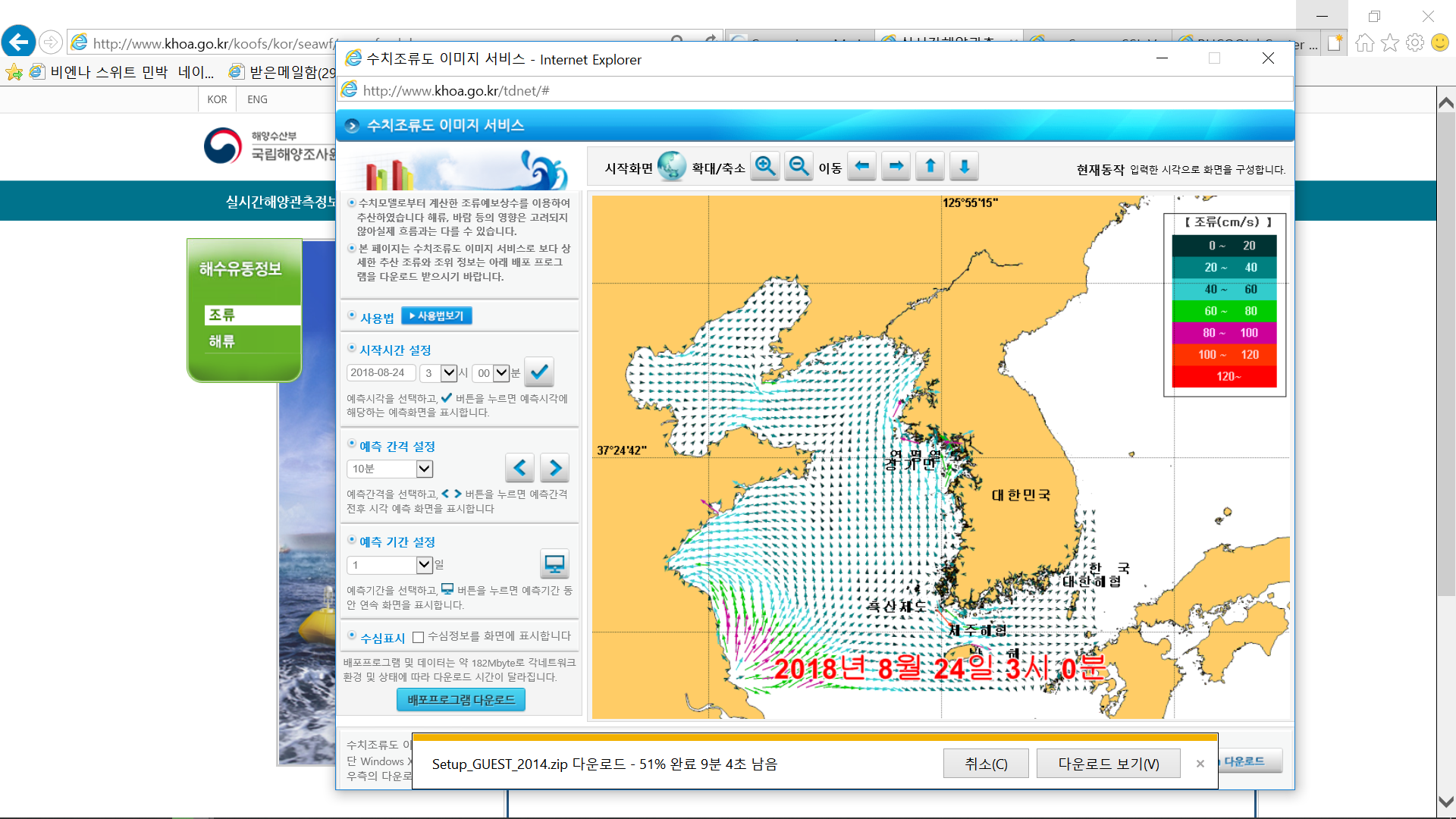 Flood
Flood
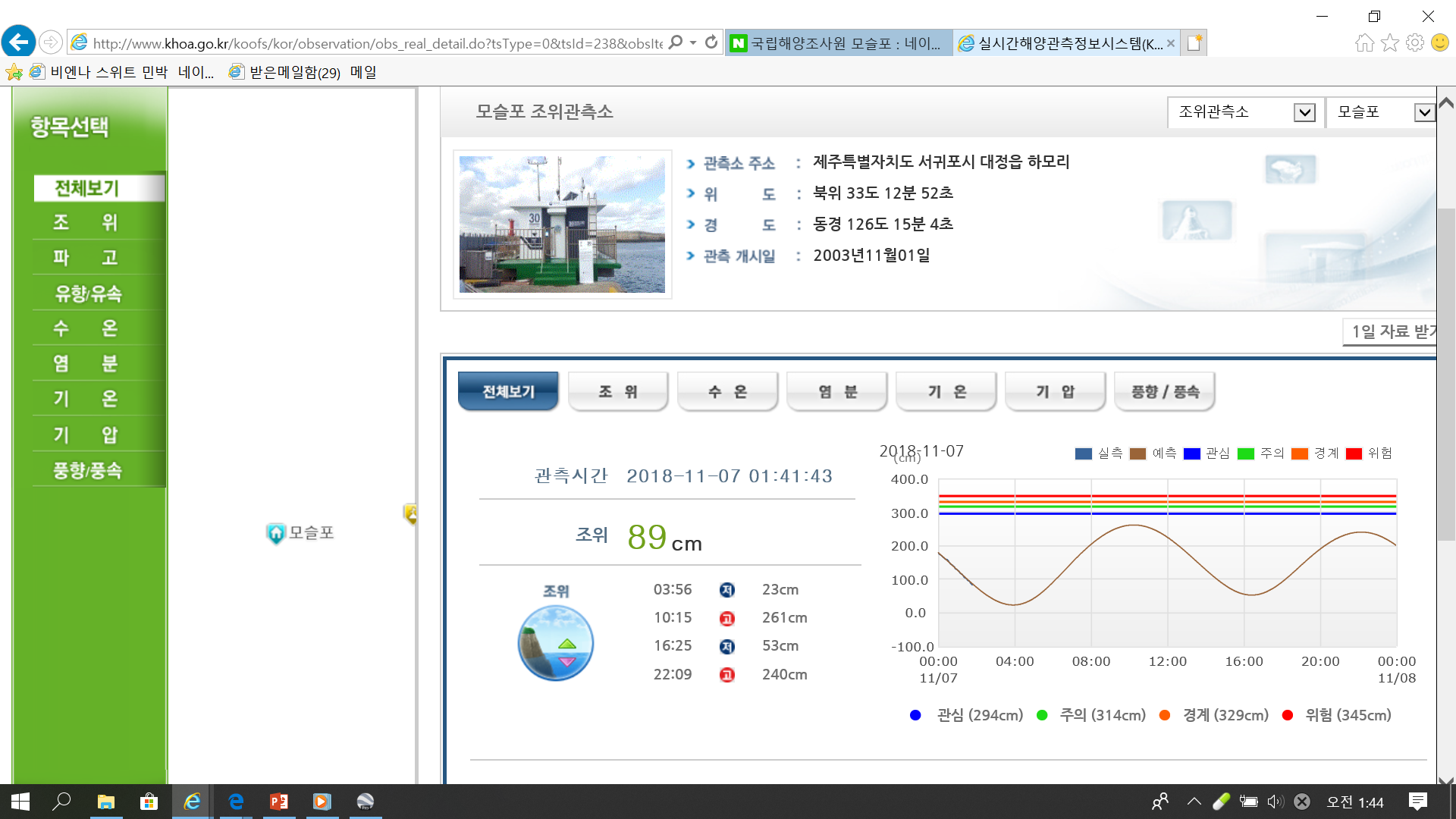 Ebb
Eye
(07:00 Aug.23~03:00 Aug.24)
종합해양과학기지 구축 및 활용연구
[Speaker Notes: 항내 매몰이 심한 국가어항 준설현황(2006~2010년)을 살펴보면 년평균 약 300,000m3/년 비용은 4,253백만원/년으로 시행하고 있는 것으로 조사되었으며 이에 따른 원인분석을 위한 기 수행된 모니터링 용역은 9건 (4,251백만원)이 소요된 것으로 조사되어 항내 매몰을 저감할 수 있는 우회양빈 기술개발이 필요한 것으로 조사되었습니다.]
4  Glider Observation
18
Glider Observation
Typhoon SOULIK directly affected to the Glider, west Jeju Island, 06:00~15:00 Aug. 23 
Glider closely approached about 25km to the Typhoon SOULIK at 07:00, Aug. 23 (KST)
  ※Glider was drifted Northward affected by high waves of the typhoon SOULIK
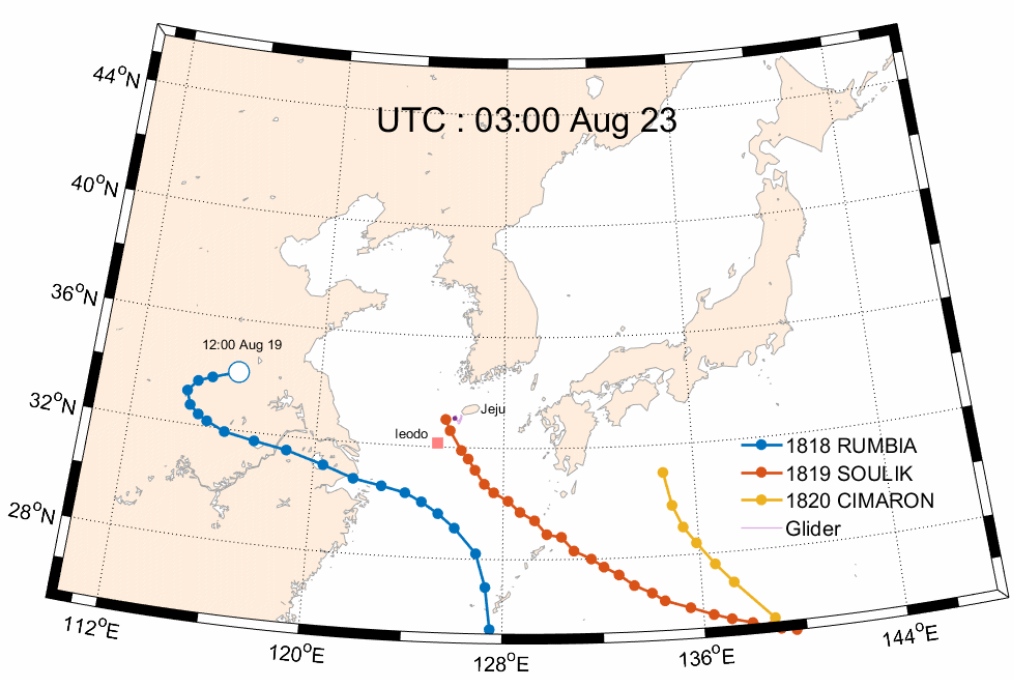 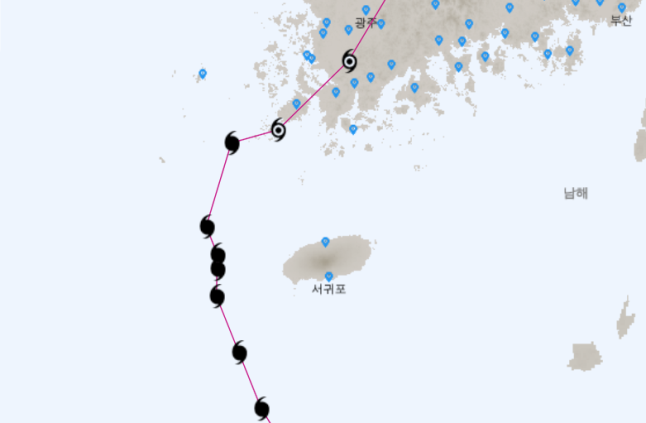 Aug. 23
15:00
12:00
09:00
06:00
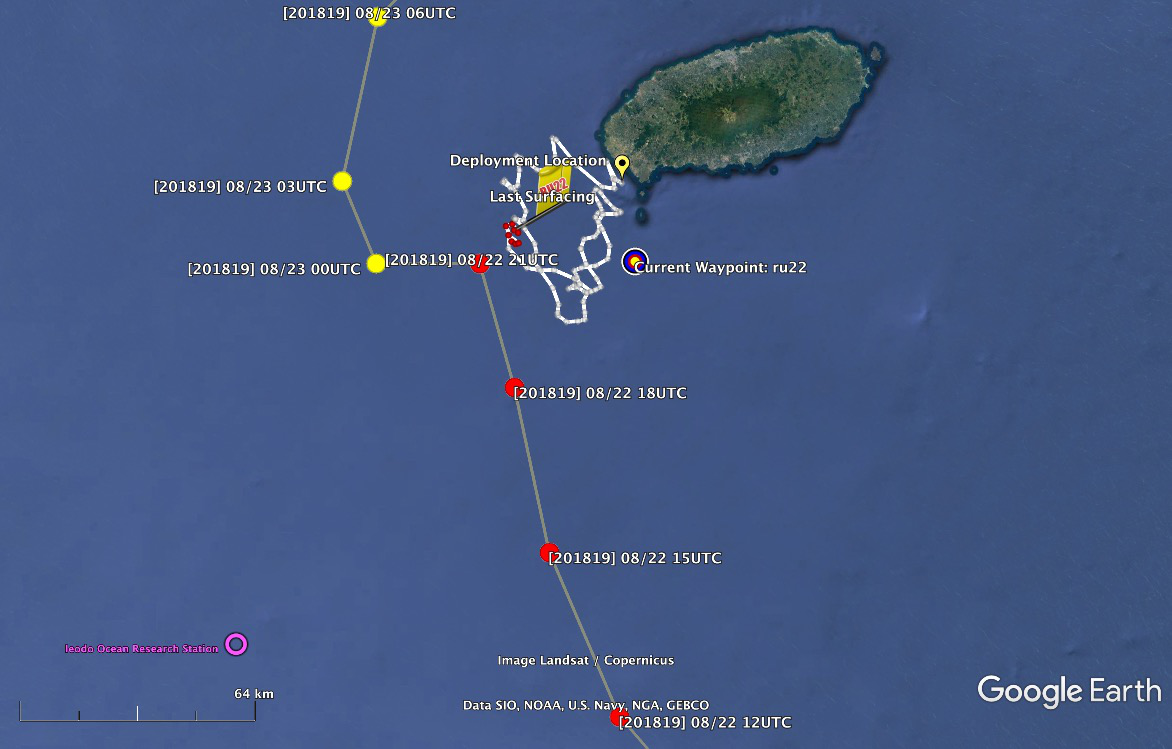 10:26 Aug. 15 – 10:00 Aug. 25
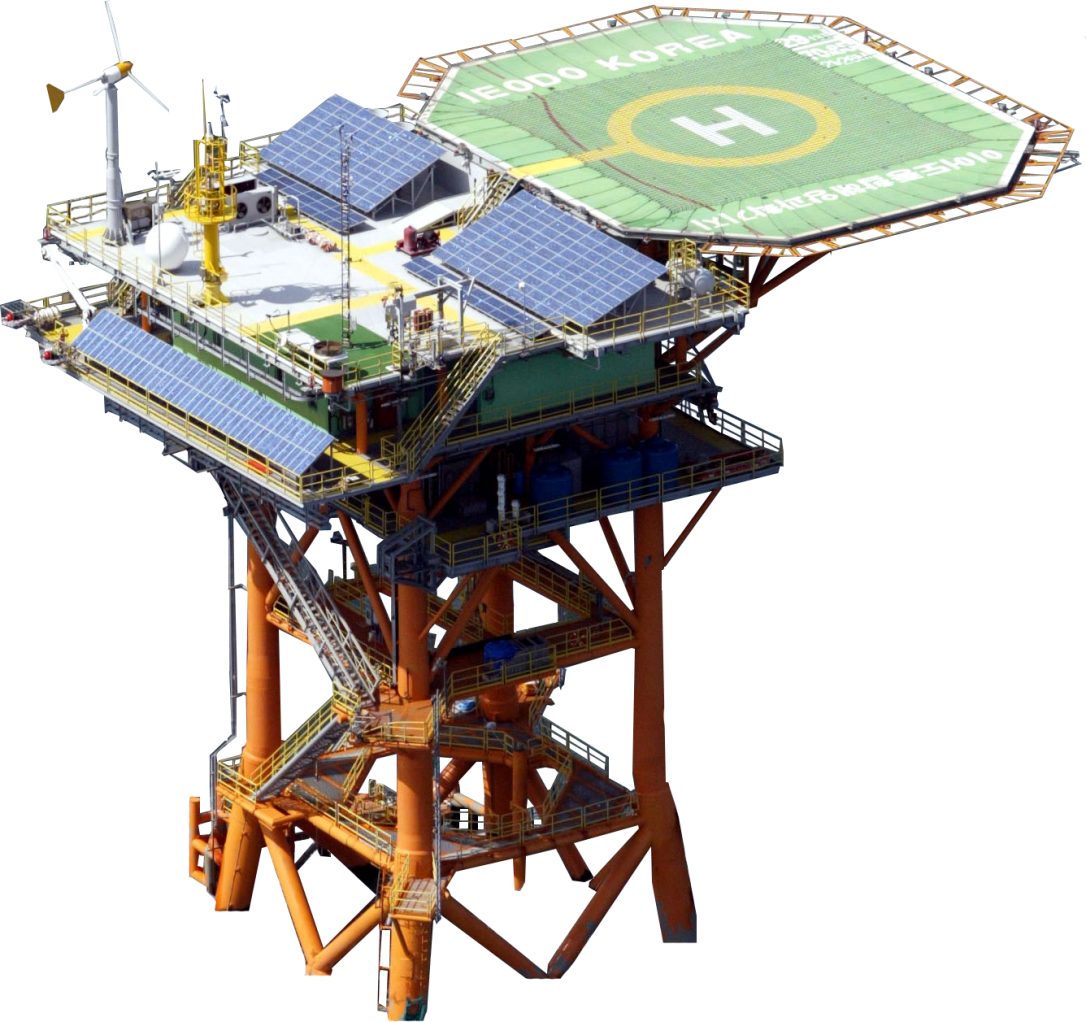 종합해양과학기지 구축 및 활용연구
[Speaker Notes: 항내 매몰이 심한 국가어항 준설현황(2006~2010년)을 살펴보면 년평균 약 300,000m3/년 비용은 4,253백만원/년으로 시행하고 있는 것으로 조사되었으며 이에 따른 원인분석을 위한 기 수행된 모니터링 용역은 9건 (4,251백만원)이 소요된 것으로 조사되어 항내 매몰을 저감할 수 있는 우회양빈 기술개발이 필요한 것으로 조사되었습니다.]
4  Glider Observation
19
Glider Observation
Min Pressure : 963.22 hPa (01:48 Aug. 23)
Max Wind speed : 43.19 m/s (22:33 Aug. 22), Gust speed : 52.82 m/s (22:04 Aug. 22)
Hs : 7.22 m, Hmax : 11.39 m (23:09 Aug. 22)
Glider closely approached about 25 km to the Typhoon SOULIK at 07:00 Aug. 23
Surface Temperature decreased: (27.5°-> 16.5°↓), Salinity increased: (31psu -> 33psu ↑)
07:00 August 23 (KST)
Soulik Eye Passage
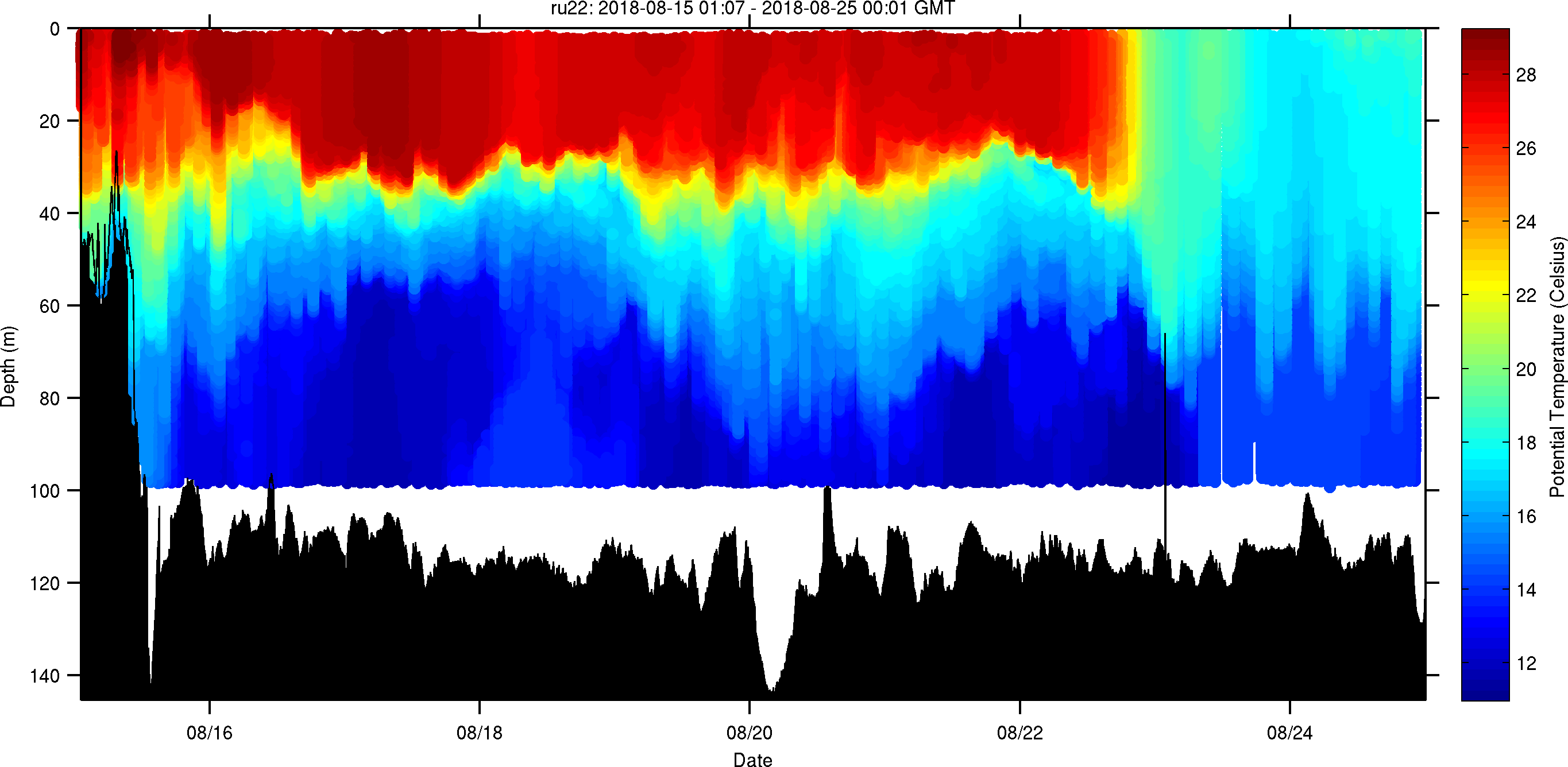 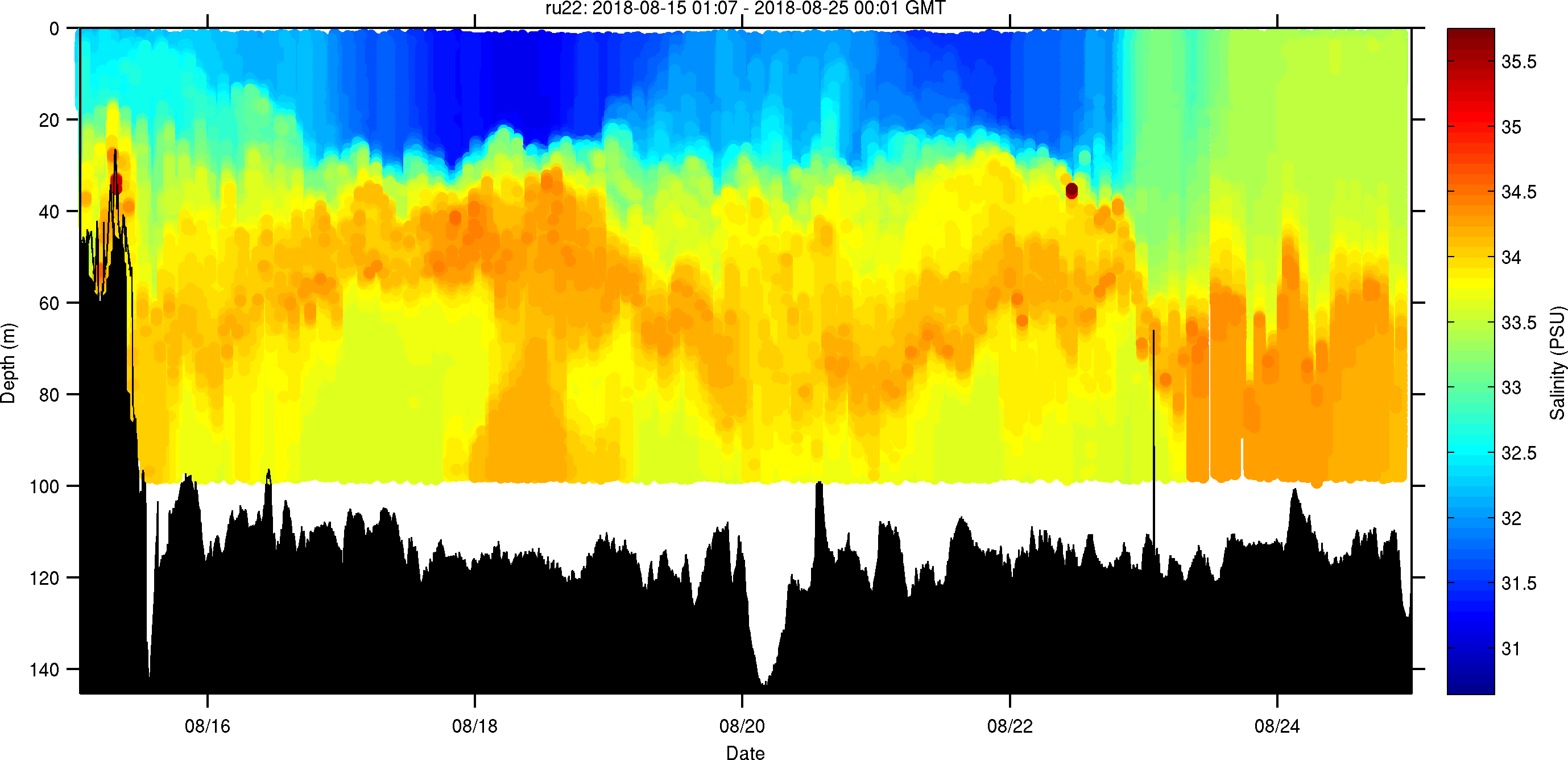 Temperature variation
Salinity variation
종합해양과학기지 구축 및 활용연구
[Speaker Notes: 항내 매몰이 심한 국가어항 준설현황(2006~2010년)을 살펴보면 년평균 약 300,000m3/년 비용은 4,253백만원/년으로 시행하고 있는 것으로 조사되었으며 이에 따른 원인분석을 위한 기 수행된 모니터링 용역은 9건 (4,251백만원)이 소요된 것으로 조사되어 항내 매몰을 저감할 수 있는 우회양빈 기술개발이 필요한 것으로 조사되었습니다.]
4  Glider Observation
20
Glider Observation
Min Pressure : 963.22 hPa (01:48 Aug. 23)
Max Wind speed : 43.19 m/s (22:33 Aug. 22), Gust speed : 52.82 m/s (22:04 Aug. 22)
Hs : 7.22 m, Hmax : 11.39 m (23:09 Aug. 22)
Glider closely approached about 25 km to the Typhoon SOULIK at 07:00 Aug. 23
Surface Density increased (1020°-> 1024°↑), Bottom Turbidity increased
Soulik Eye Passage
07:00 August 23 (KST)
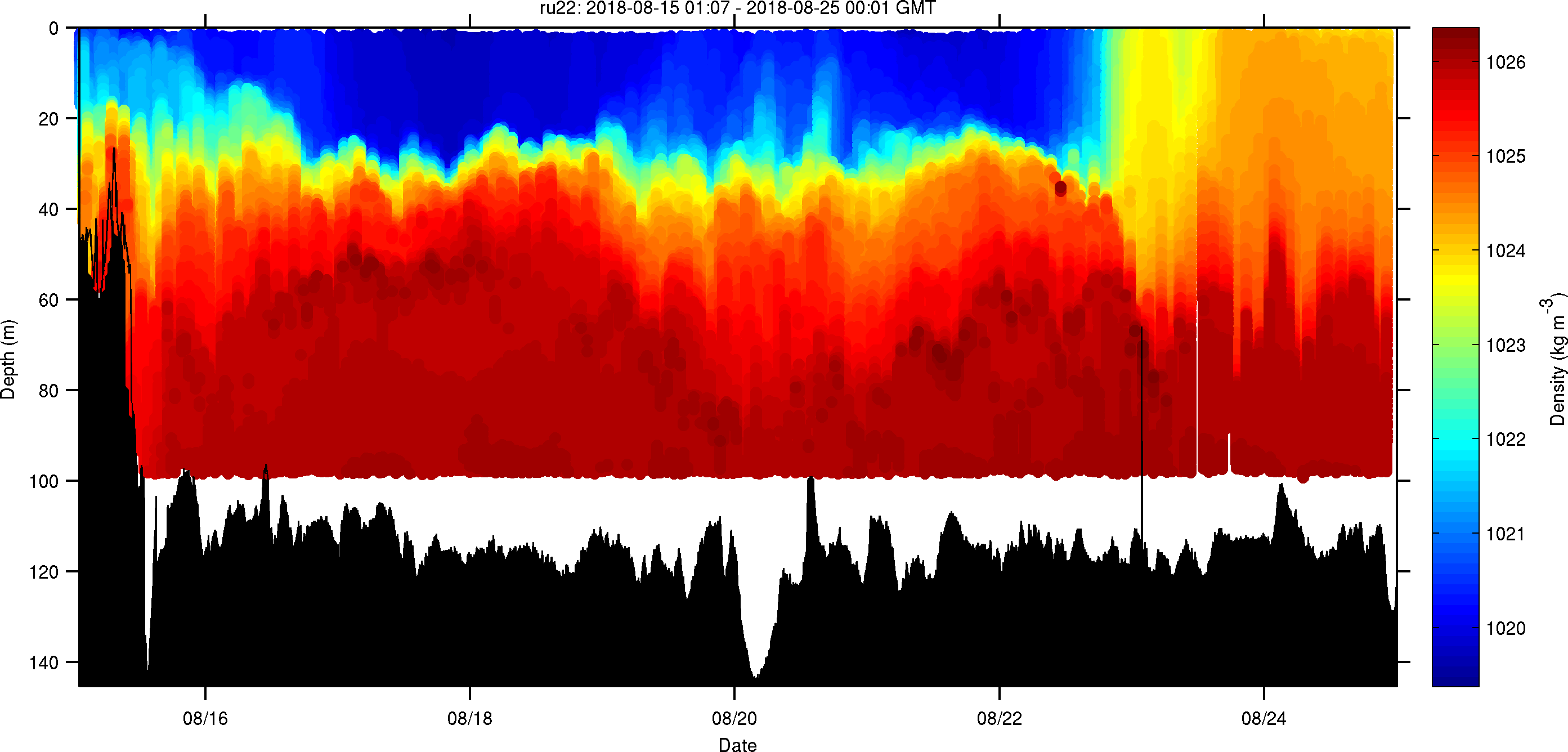 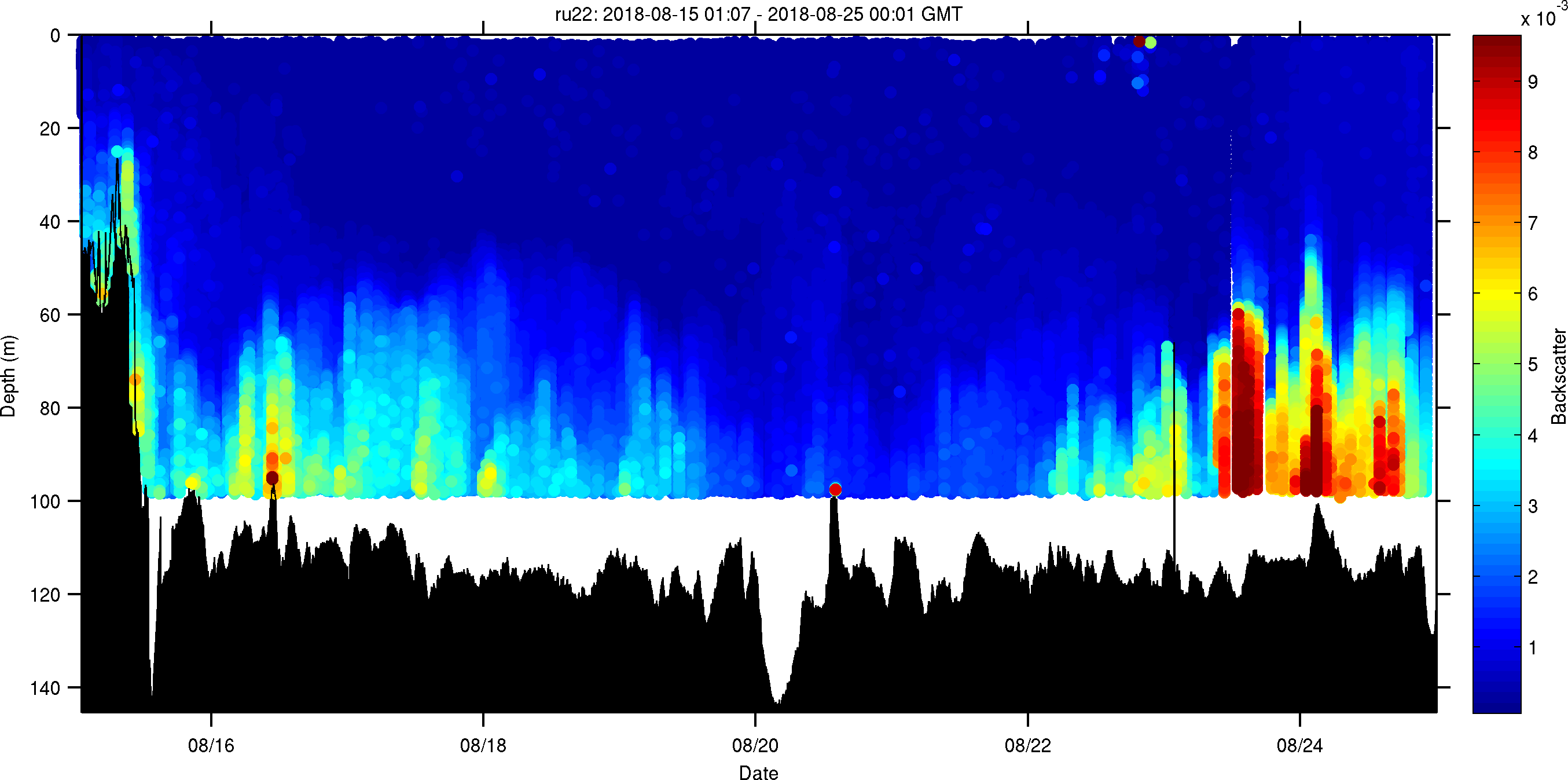 Density variation
Backscatter variation
종합해양과학기지 구축 및 활용연구
[Speaker Notes: 항내 매몰이 심한 국가어항 준설현황(2006~2010년)을 살펴보면 년평균 약 300,000m3/년 비용은 4,253백만원/년으로 시행하고 있는 것으로 조사되었으며 이에 따른 원인분석을 위한 기 수행된 모니터링 용역은 9건 (4,251백만원)이 소요된 것으로 조사되어 항내 매몰을 저감할 수 있는 우회양빈 기술개발이 필요한 것으로 조사되었습니다.]
4  Glider Observation
21
Glider Observation
Min Pressure : 963.22 hPa (01:48 Aug. 23)
Max Wind speed : 43.19 m/s (22:33 Aug. 22), Gust speed : 52.82 m/s (22:04 Aug. 22)
Hs : 7.22 m, Hmax : 11.39 m (23:09 Aug. 22)
Glider closely approached about 25 km to the Typhoon SOULIK at 07:00 Aug. 23
Surface Chlorophyll decreased, Bottom Dissolved Organic Matter increased
Soulik Eye Passage
07:00 August 23 (KST)
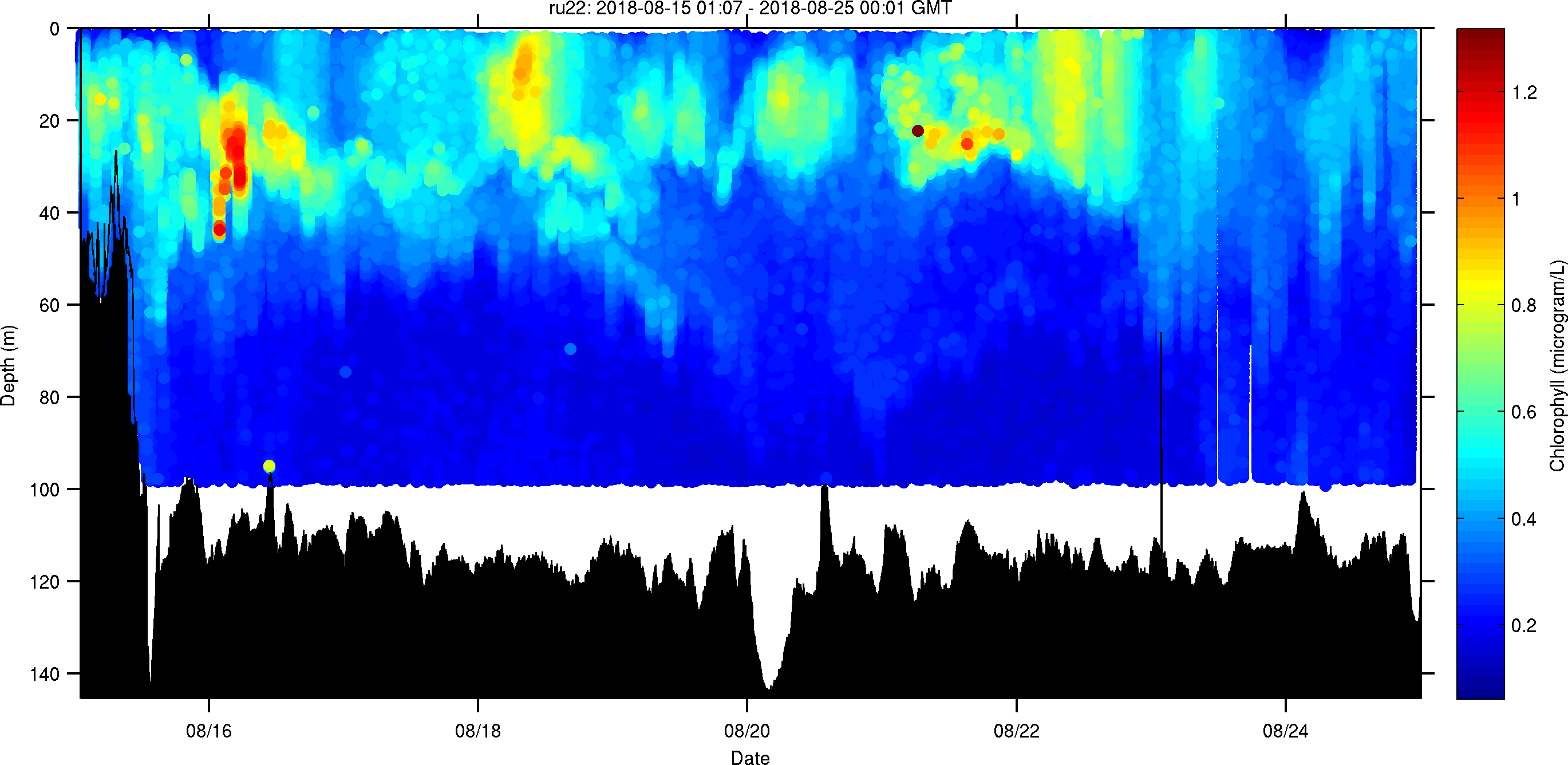 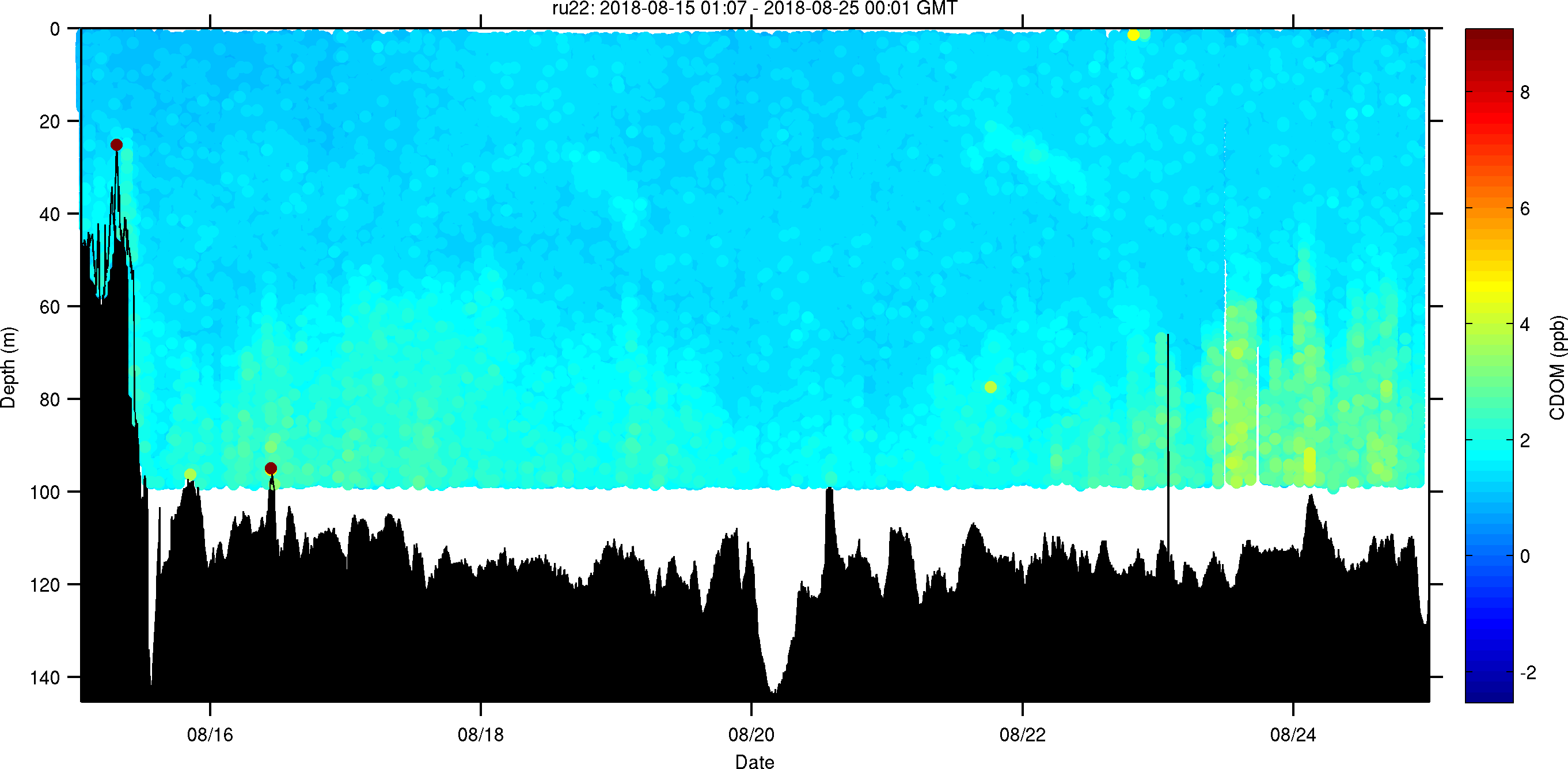 Chlorophyll variation
CDOM variation
종합해양과학기지 구축 및 활용연구
[Speaker Notes: 항내 매몰이 심한 국가어항 준설현황(2006~2010년)을 살펴보면 년평균 약 300,000m3/년 비용은 4,253백만원/년으로 시행하고 있는 것으로 조사되었으며 이에 따른 원인분석을 위한 기 수행된 모니터링 용역은 9건 (4,251백만원)이 소요된 것으로 조사되어 항내 매몰을 저감할 수 있는 우회양빈 기술개발이 필요한 것으로 조사되었습니다.]
4  Glider Observation
22
Glider Observation
Min Pressure : 963.22 hPa (01:48 Aug. 23)
Max Wind speed : 43.19 m/s (22:33 Aug. 22), Gust speed : 52.82 m/s (22:04 Aug. 22)
Hs : 7.22 m, Hmax : 11.39 m (23:09 Aug. 22)
Glider closely approached about 25 km to the Typhoon SOULIK at 07:00 Aug. 23
Temperature mixing: (27.5°-> 16.5°↓), Salinity mixing: (31psu -> 33psu ↑) at surface
Mixing length was increased about 40 m from 30 to 70 m water depth
11:18 Aug. 22 ~ 08:15 Aug. 24 (KST)
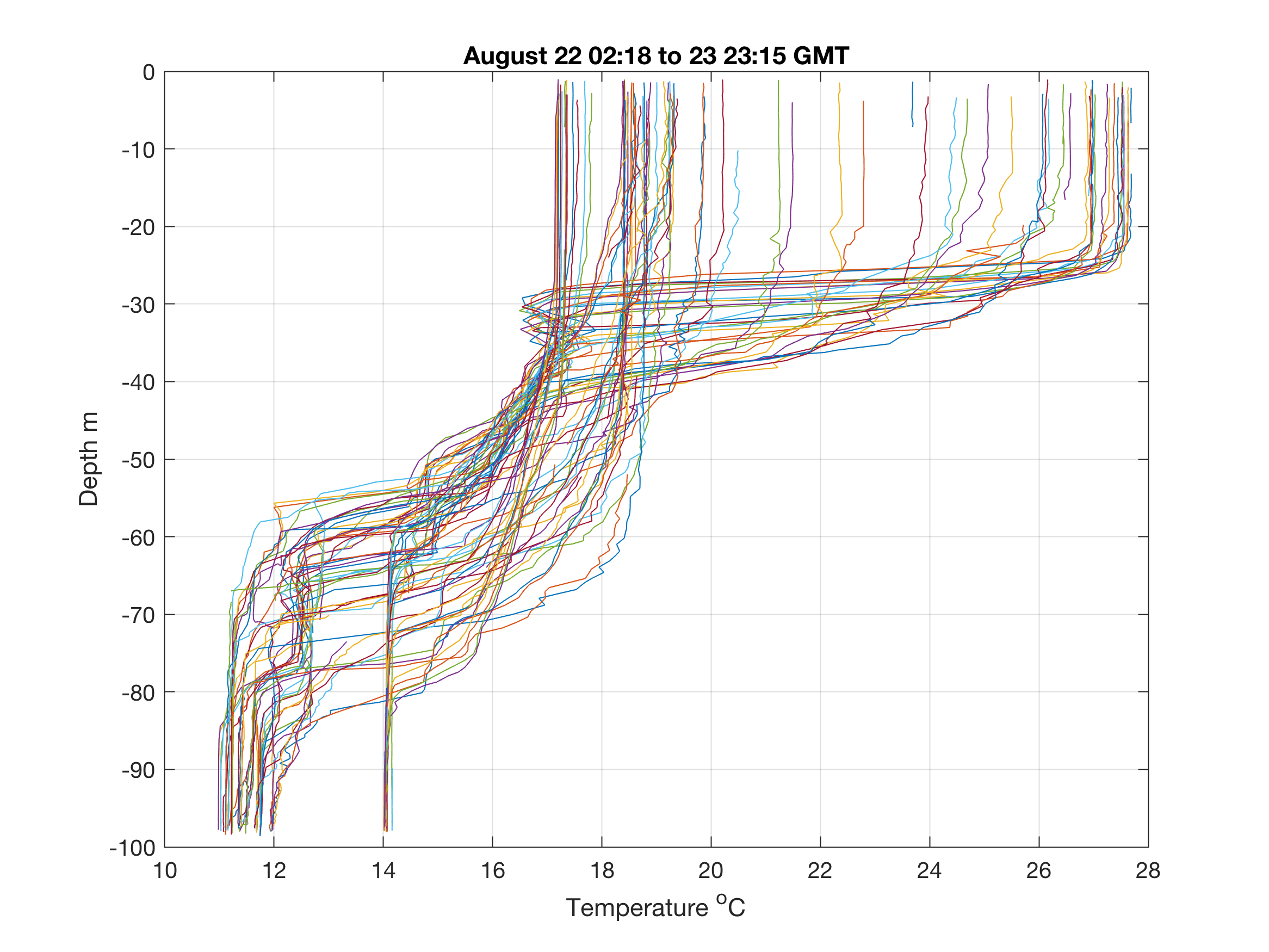 07:00 August 23 (KST)
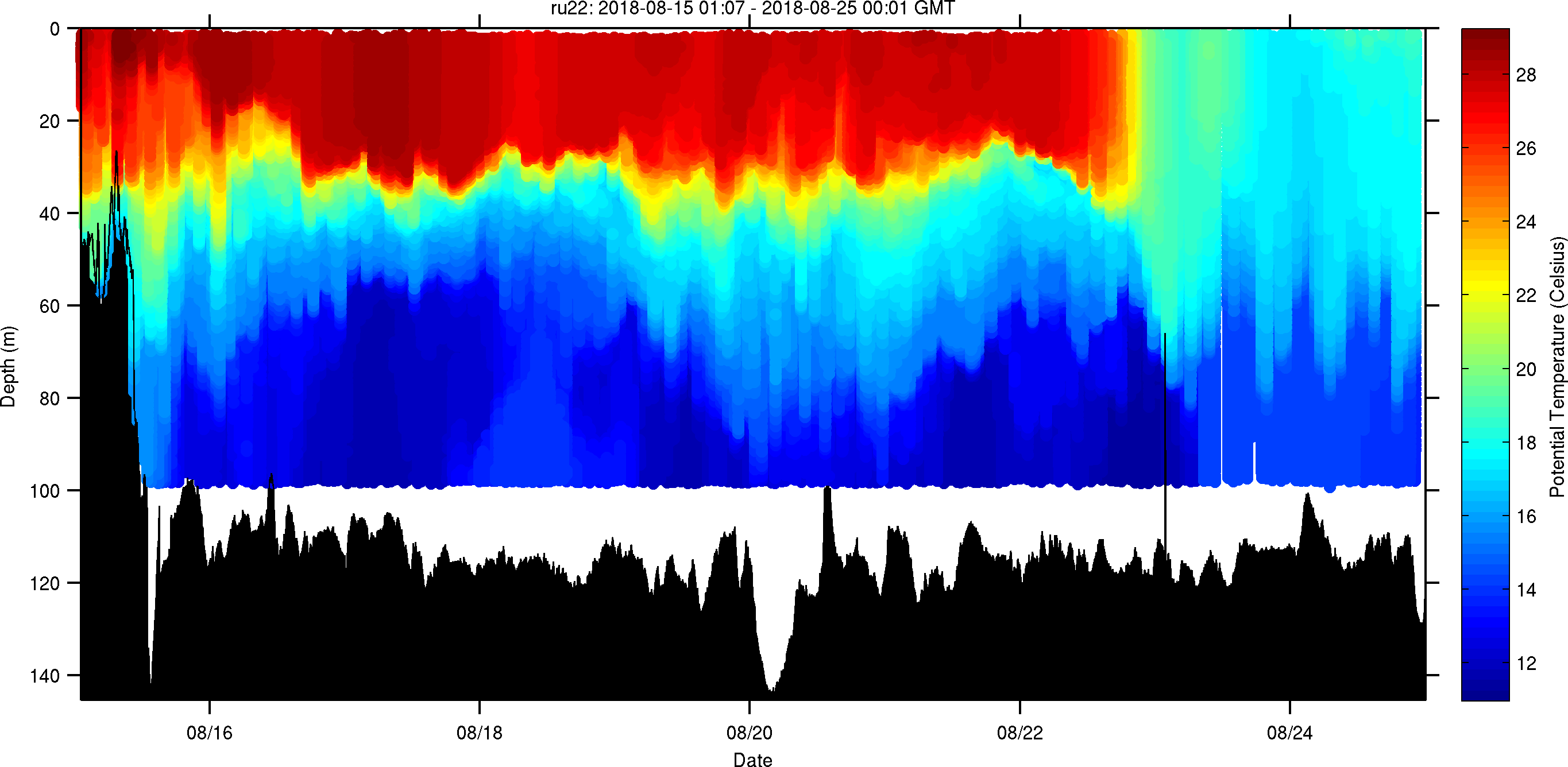 Mixing length  (40m) increased
Surface Temperature decreased (11° ↓)
Temperature variation
Bottom Temperature 
increased (3° ↑)
종합해양과학기지 구축 및 활용연구
[Speaker Notes: 항내 매몰이 심한 국가어항 준설현황(2006~2010년)을 살펴보면 년평균 약 300,000m3/년 비용은 4,253백만원/년으로 시행하고 있는 것으로 조사되었으며 이에 따른 원인분석을 위한 기 수행된 모니터링 용역은 9건 (4,251백만원)이 소요된 것으로 조사되어 항내 매몰을 저감할 수 있는 우회양빈 기술개발이 필요한 것으로 조사되었습니다.]
5  Data Analysis
23
Data Analysis (IEODO: Rapid ocean mixing)
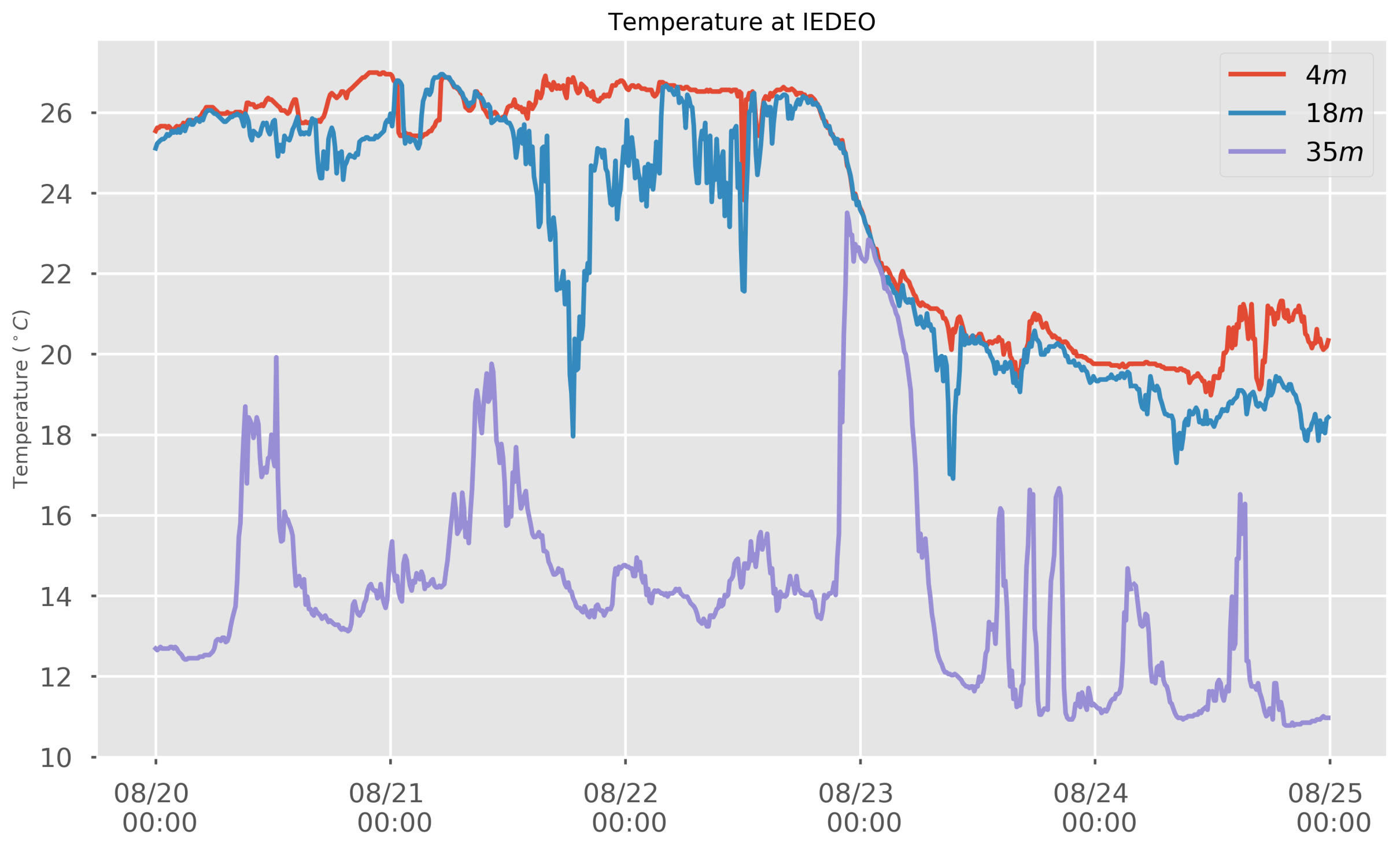 26.5->20。C
14->23.5。C
Max Wind speed : 43.19 m/s (22:33 Aug. 22)
Hs : 7.22 m and Hmax : 11.39 m (23:09 Aug. 22)
종합해양과학기지 구축 및 활용연구
[Speaker Notes: 항내 매몰이 심한 국가어항 준설현황(2006~2010년)을 살펴보면 년평균 약 300,000m3/년 비용은 4,253백만원/년으로 시행하고 있는 것으로 조사되었으며 이에 따른 원인분석을 위한 기 수행된 모니터링 용역은 9건 (4,251백만원)이 소요된 것으로 조사되어 항내 매몰을 저감할 수 있는 우회양빈 기술개발이 필요한 것으로 조사되었습니다.]
5  Data Analysis
23
Data Analysis (Glider: Rapid ocean mixing)
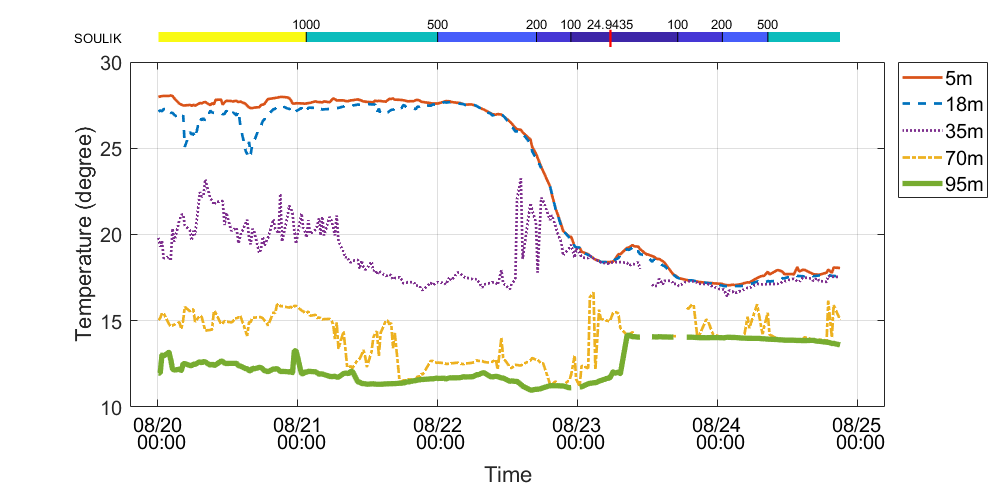 종합해양과학기지 구축 및 활용연구
[Speaker Notes: 항내 매몰이 심한 국가어항 준설현황(2006~2010년)을 살펴보면 년평균 약 300,000m3/년 비용은 4,253백만원/년으로 시행하고 있는 것으로 조사되었으며 이에 따른 원인분석을 위한 기 수행된 모니터링 용역은 9건 (4,251백만원)이 소요된 것으로 조사되어 항내 매몰을 저감할 수 있는 우회양빈 기술개발이 필요한 것으로 조사되었습니다.]
5  Data Analysis
24
Data Analysis (IEODO: △T vs tides and winds)
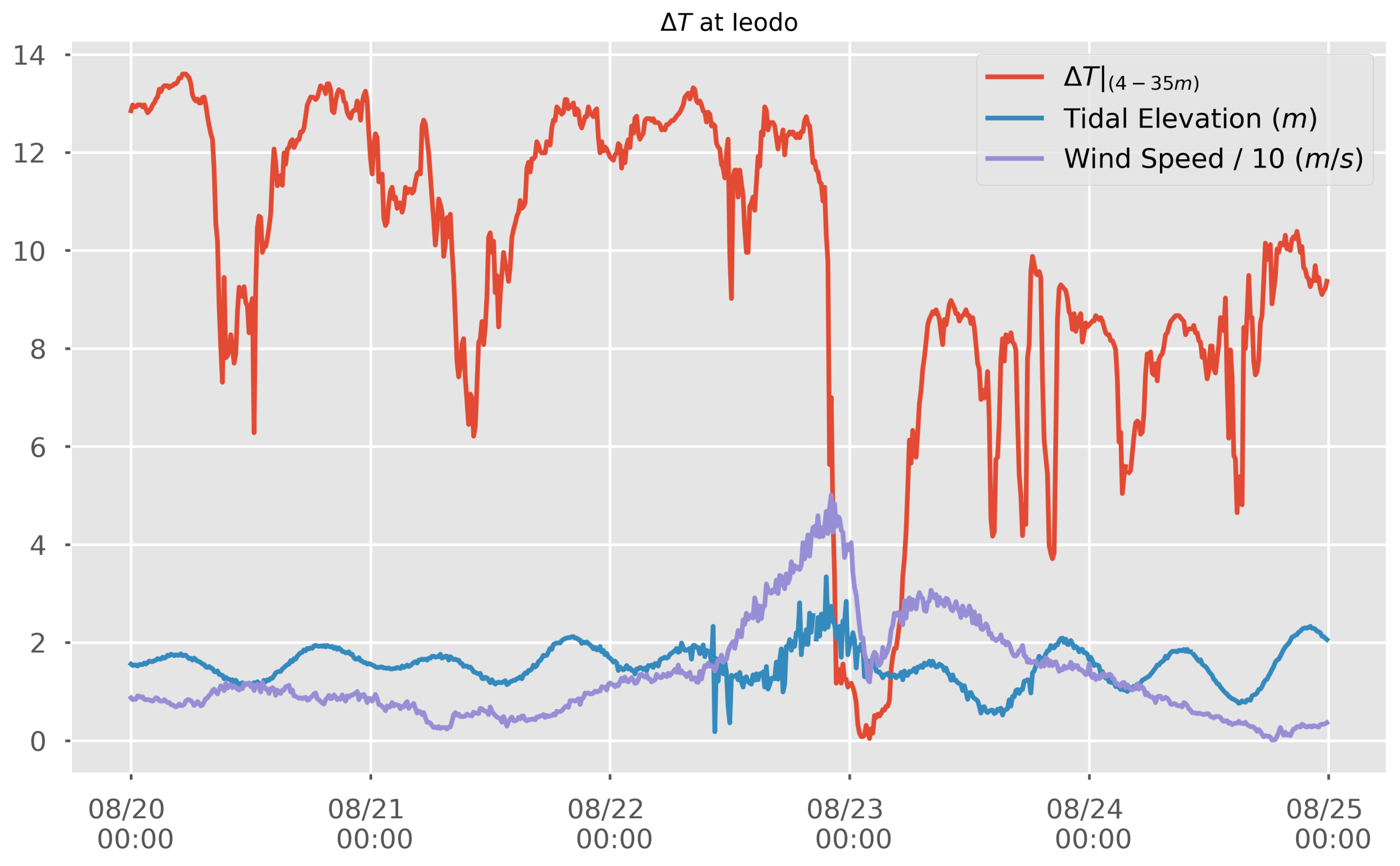 Max Wind speed : 43.19 m/s (22:33 Aug. 22)
Hs : 7.22 m and Hmax : 11.39 m (23:09 Aug. 22)
Ebb
Ebb
Ebb
Ebb
Ebb
Ebb
Ebb
Ebb
Ebb
종합해양과학기지 구축 및 활용연구
[Speaker Notes: 항내 매몰이 심한 국가어항 준설현황(2006~2010년)을 살펴보면 년평균 약 300,000m3/년 비용은 4,253백만원/년으로 시행하고 있는 것으로 조사되었으며 이에 따른 원인분석을 위한 기 수행된 모니터링 용역은 9건 (4,251백만원)이 소요된 것으로 조사되어 항내 매몰을 저감할 수 있는 우회양빈 기술개발이 필요한 것으로 조사되었습니다.]
5  Data Analysis
24
Data Analysis (Glider: △T, △S, △D)
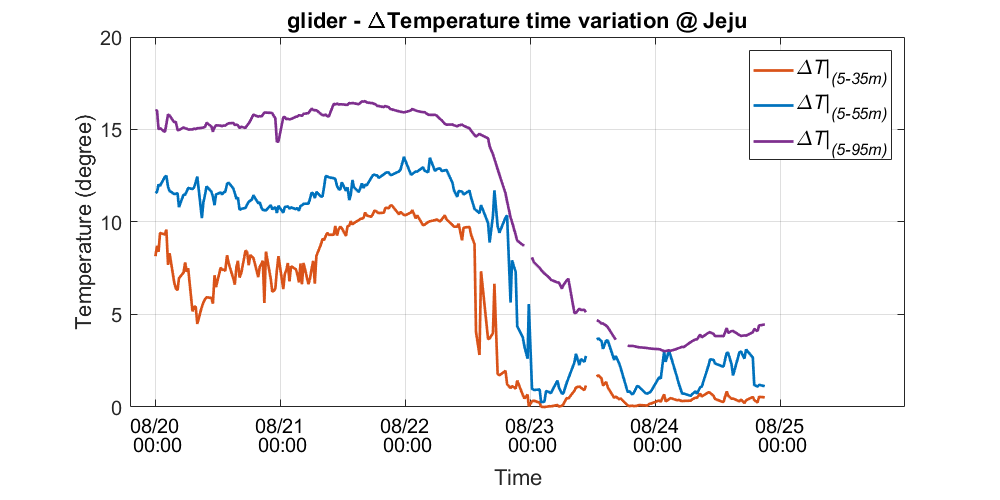 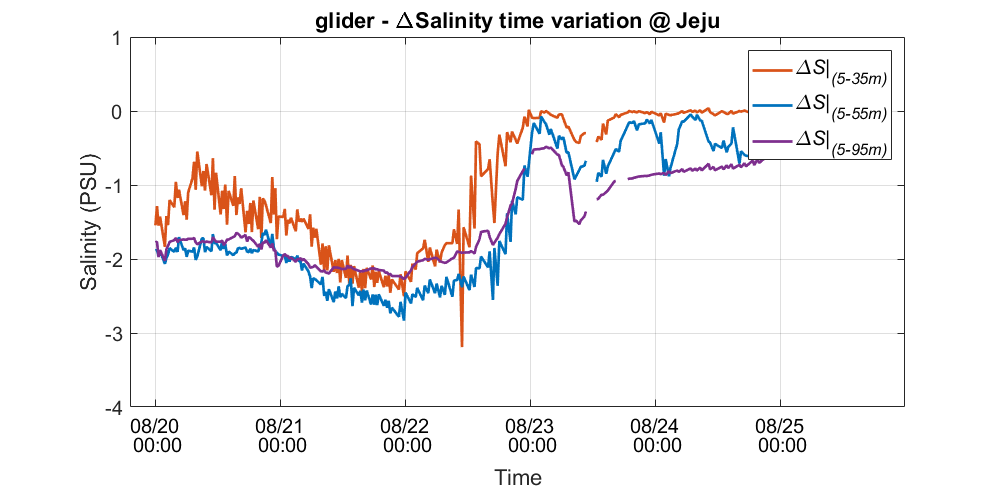 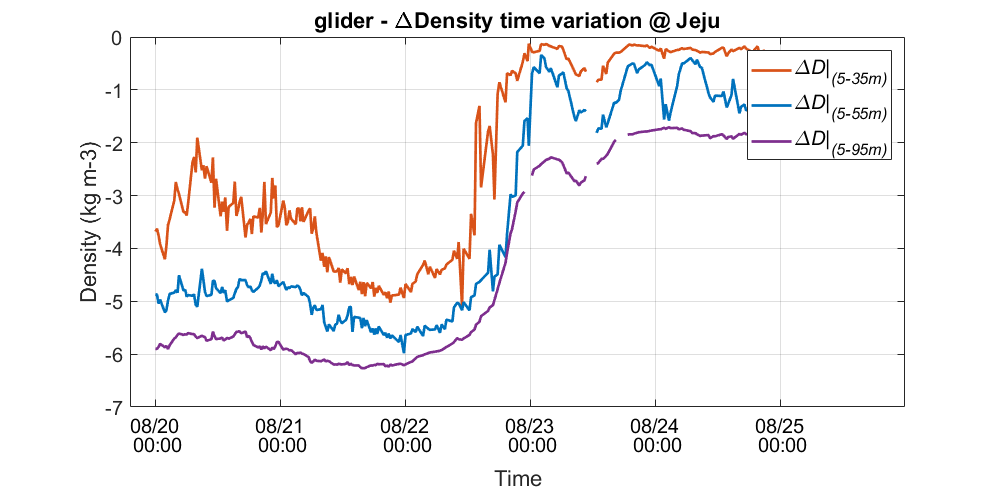 [Speaker Notes: 항내 매몰이 심한 국가어항 준설현황(2006~2010년)을 살펴보면 년평균 약 300,000m3/년 비용은 4,253백만원/년으로 시행하고 있는 것으로 조사되었으며 이에 따른 원인분석을 위한 기 수행된 모니터링 용역은 9건 (4,251백만원)이 소요된 것으로 조사되어 항내 매몰을 저감할 수 있는 우회양빈 기술개발이 필요한 것으로 조사되었습니다.]
6  Conclusions
25
Conclusions
Typhoon SOULIK was observed at tidally dominated and stratified waters of Jeju, Korea
IEODO observation: Pressure 963.22 hPa (01:48 8/23, KST), Hs 7.22 m (23:09 8/23, 2018)
Glider closely approached about 25 km to the typhoon SOULIK at 07:00, August 23 (KST)
Ocean mixing: Surface Temperature decreased (27.5°-> 16.5°, 11°↓), Salinity increased
Mixing length layer was increased about 40 m from 30 to 70 m by the typhoon SOULIK
Rapid mixing coincided with a tidal transition before/after sustained winds and waves 
Rapid ocean destratification was observed by Typhoon Soulik and its interaction with tidally dominated and highly stratified coastal ocean waters west of Jeju, Korea
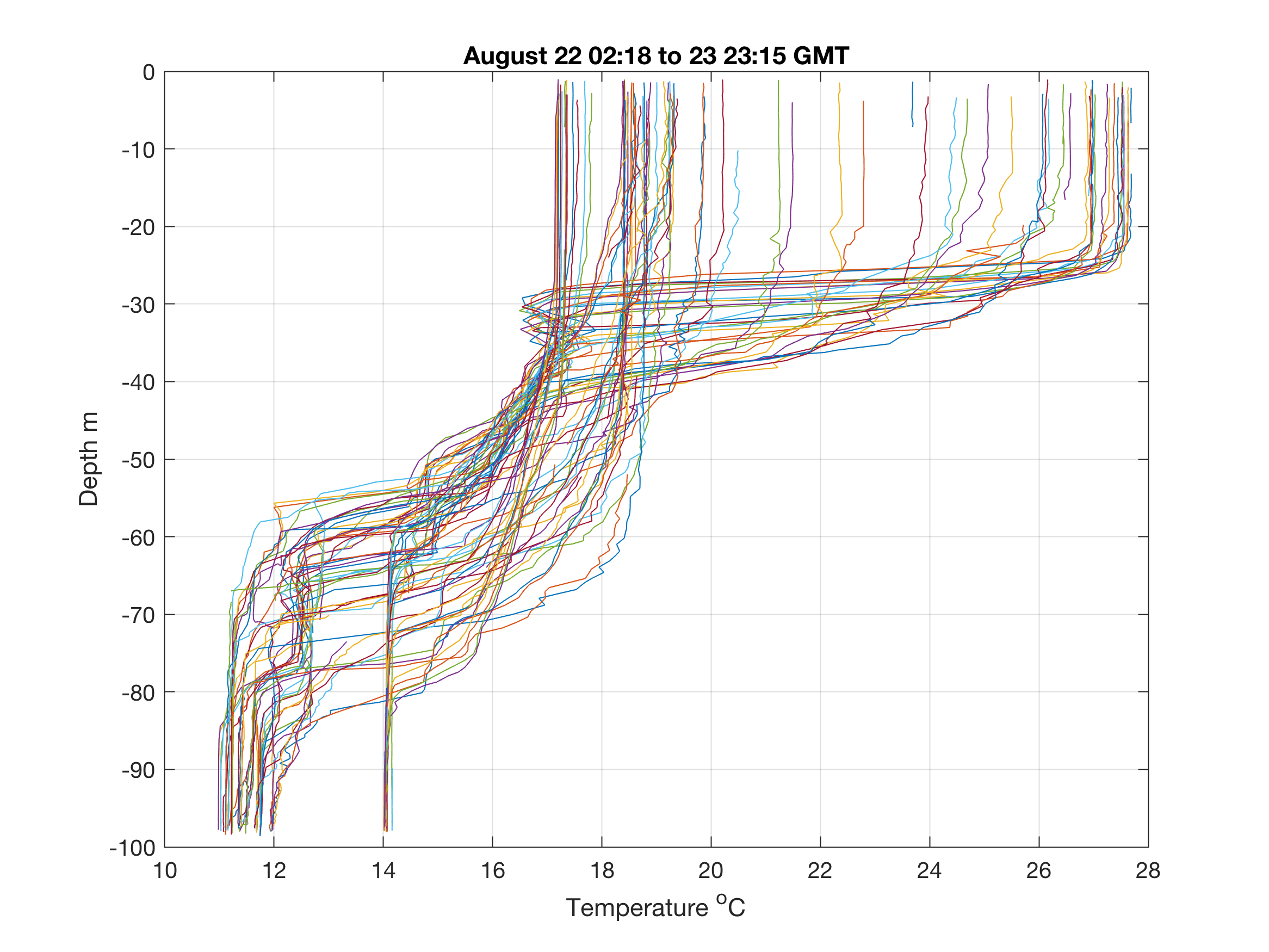 07:00 August 23 (KST)
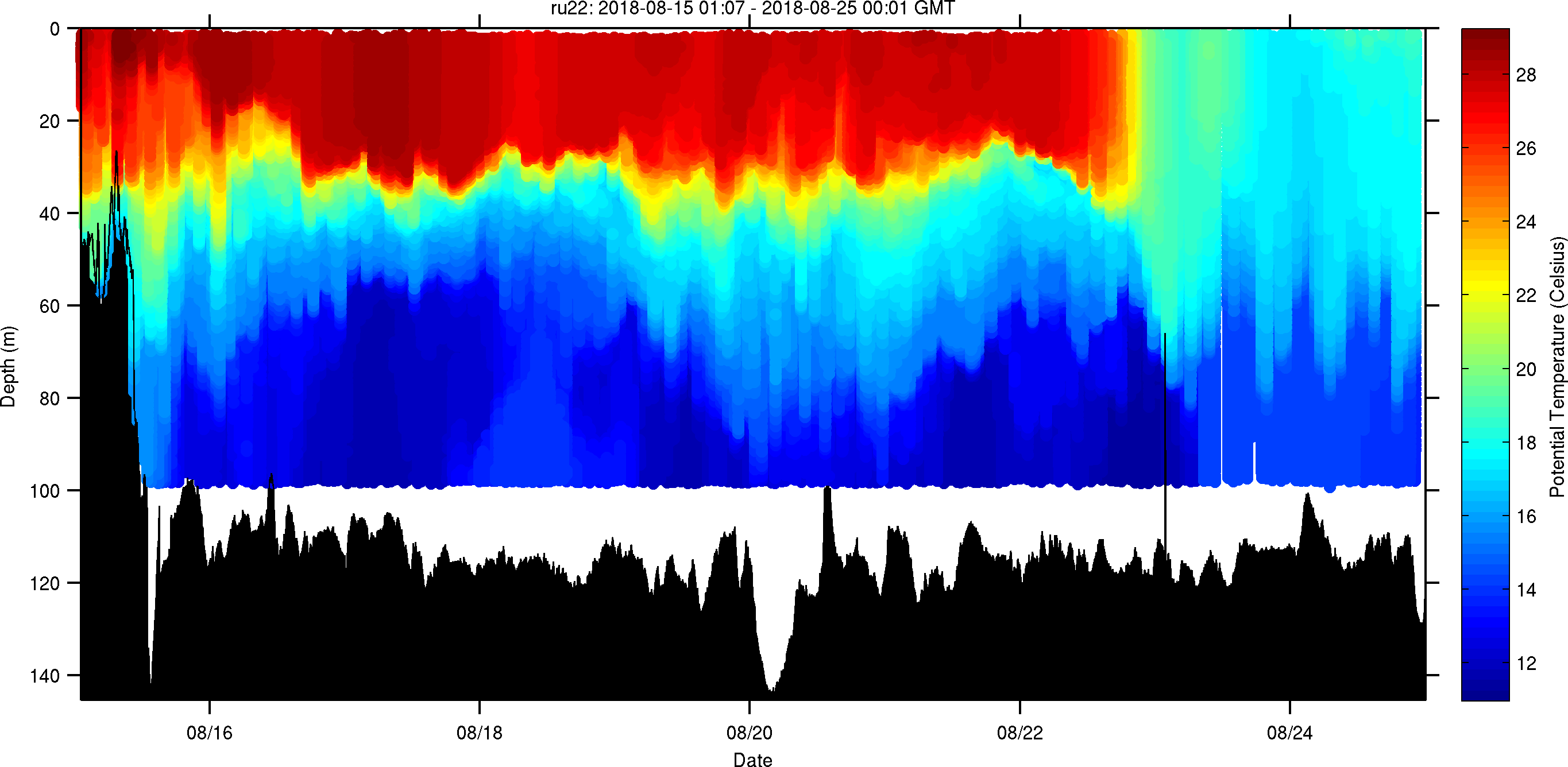 Mixing length  (40m) increased
Surface Temperature decreased (11° ↓ )
11:18 Aug.22~08:15 Aug.24
                         (KST)
Temperature variation
Bottom Temperature 
increased (3° ↑ )
종합해양과학기지 구축 및 활용연구
[Speaker Notes: 항내 매몰이 심한 국가어항 준설현황(2006~2010년)을 살펴보면 년평균 약 300,000m3/년 비용은 4,253백만원/년으로 시행하고 있는 것으로 조사되었으며 이에 따른 원인분석을 위한 기 수행된 모니터링 용역은 9건 (4,251백만원)이 소요된 것으로 조사되어 항내 매몰을 저감할 수 있는 우회양빈 기술개발이 필요한 것으로 조사되었습니다.]
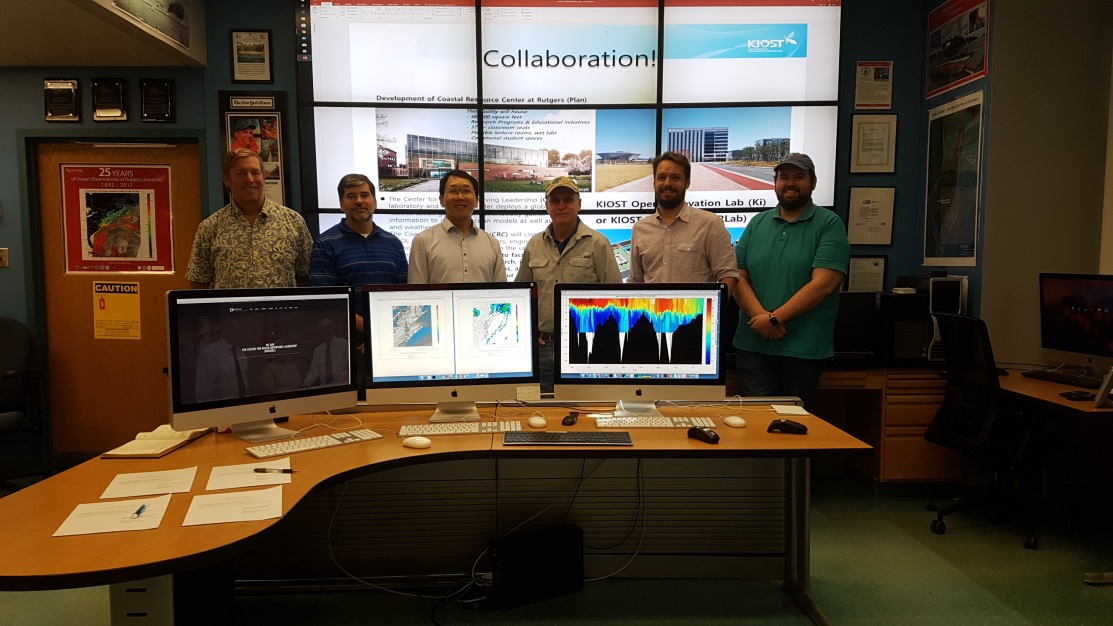 Thank you
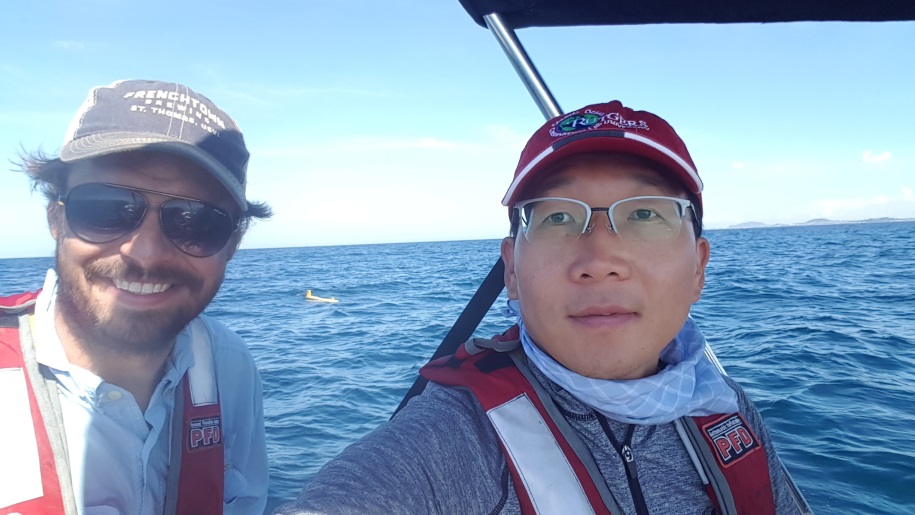 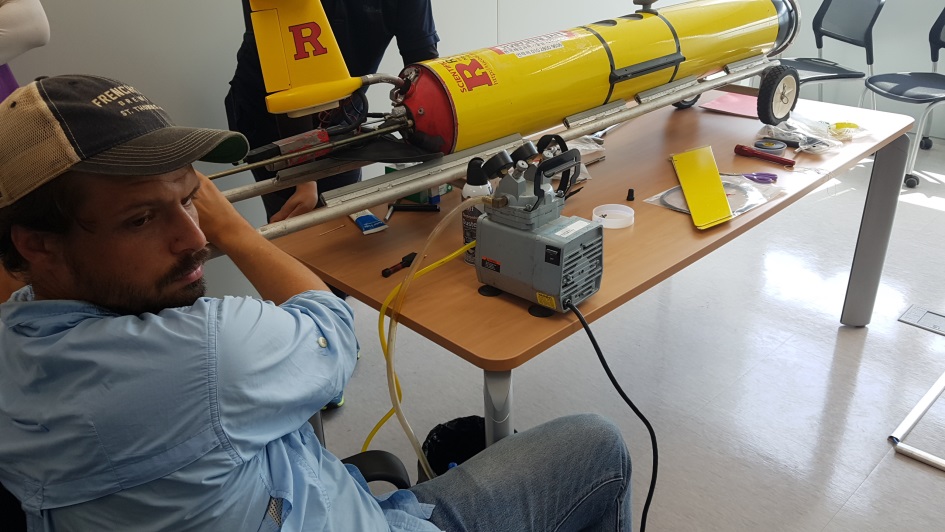 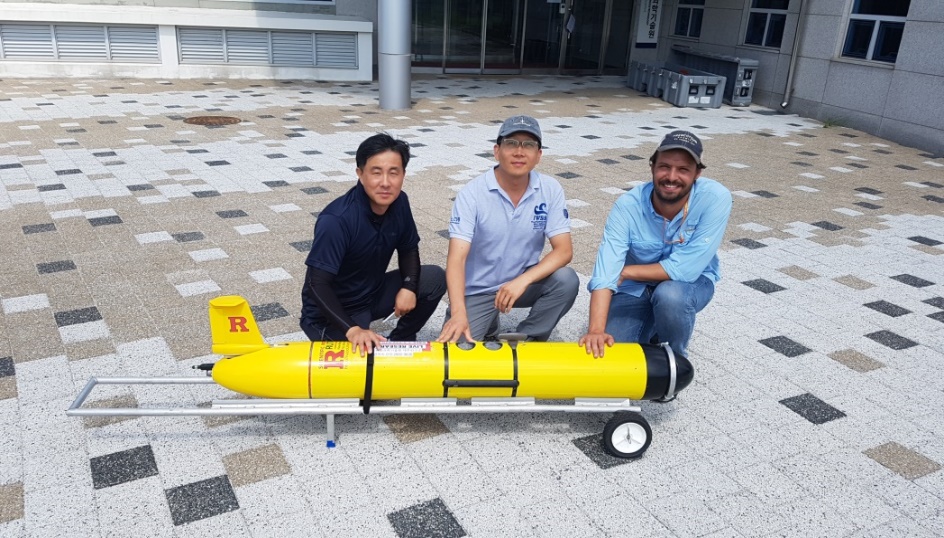 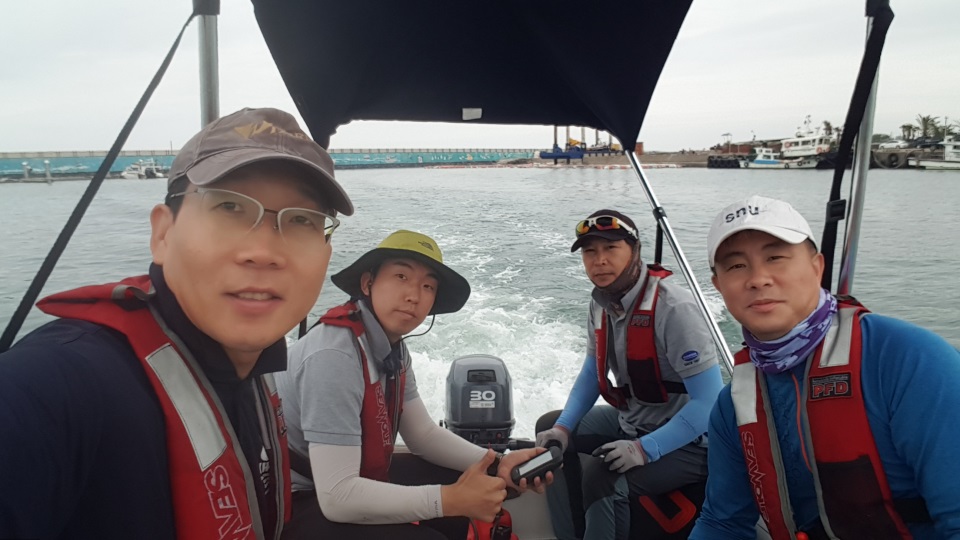 종합해양과학기지 구축 및 활용연구